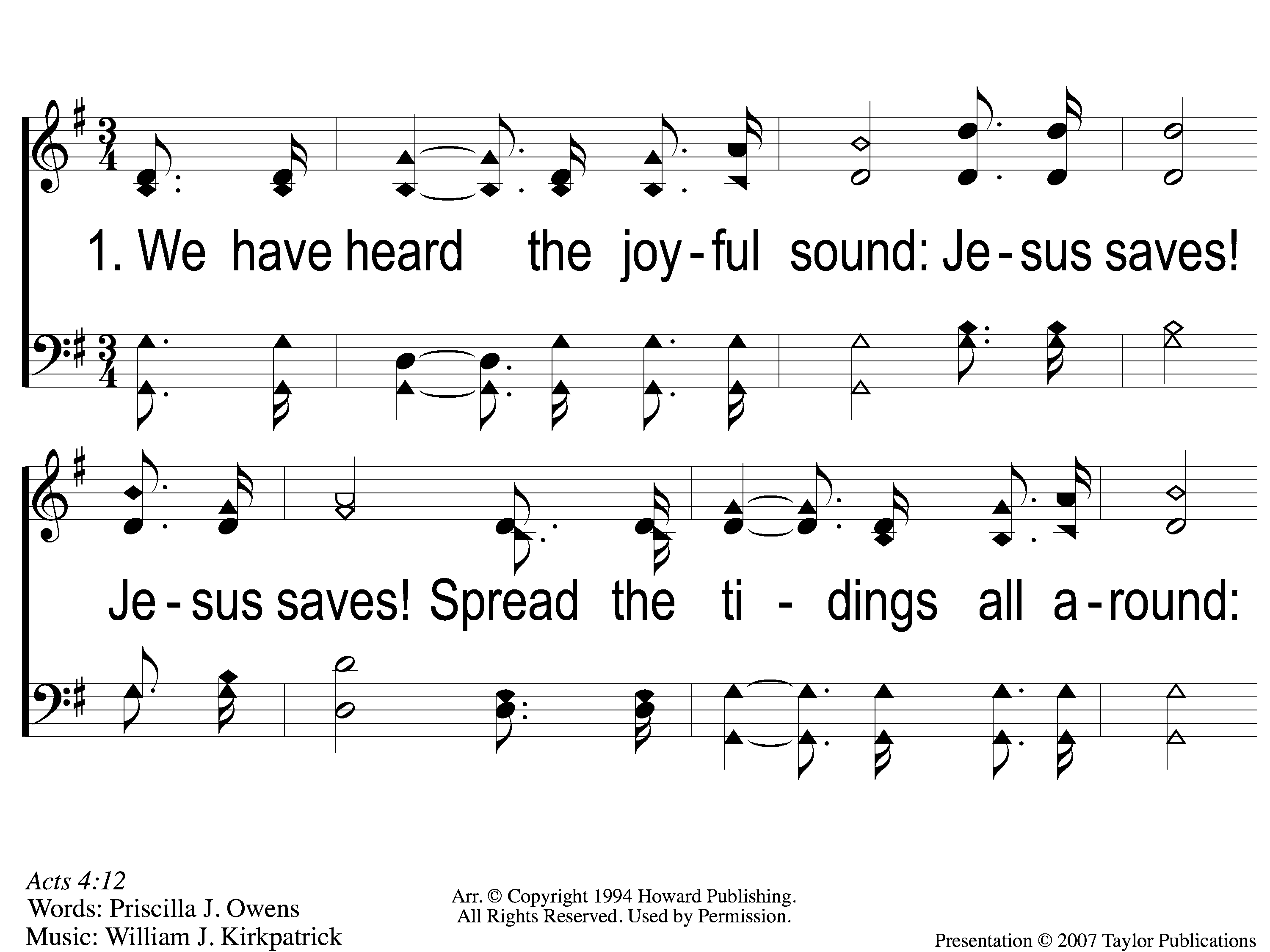 We Have Heard the Joyful Sound
652
1-1 We Have Heard the Joyful Sound
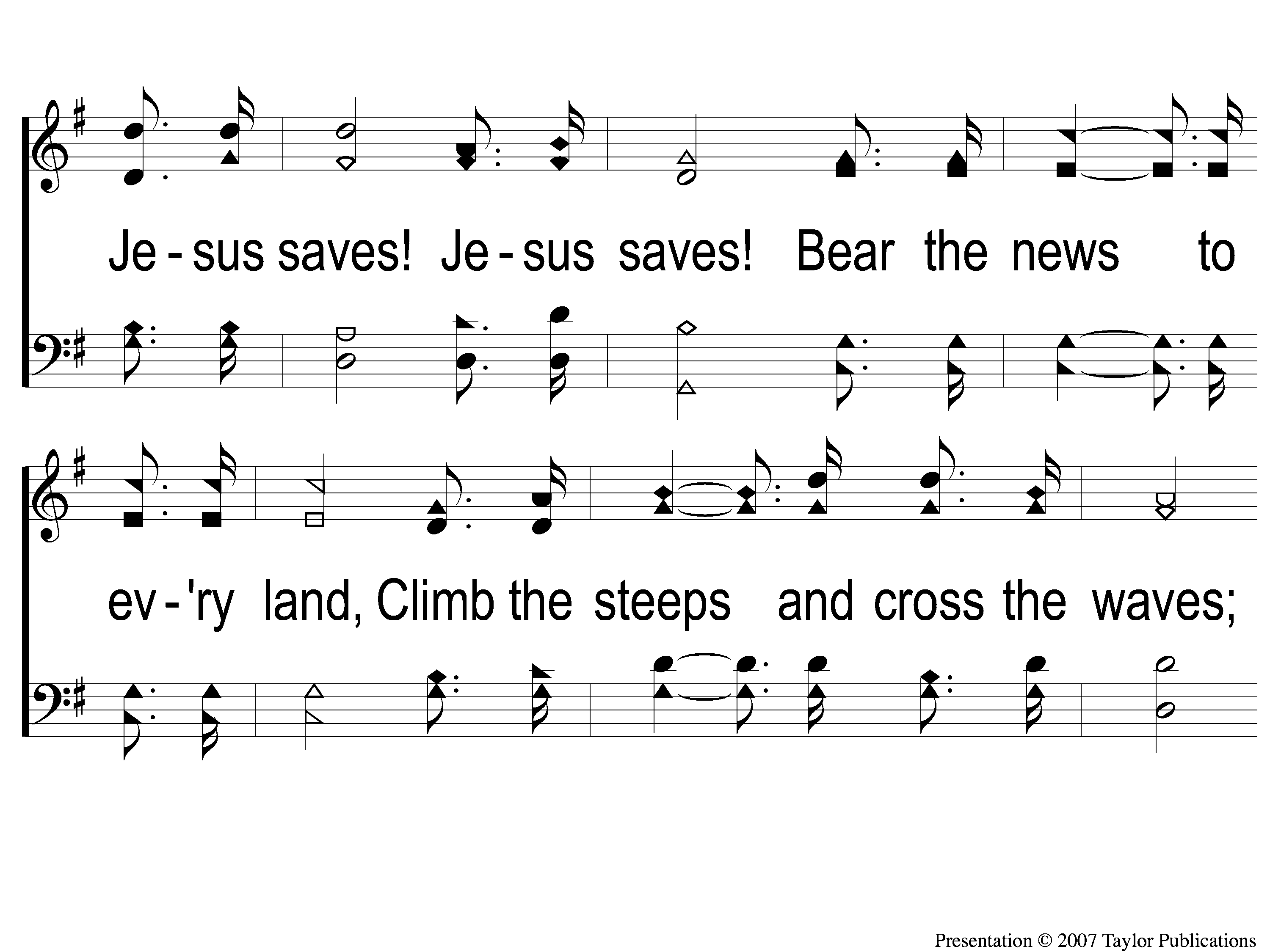 We Have Heard the Joyful Sound
652
1-2 We Have Heard the Joyful Sound
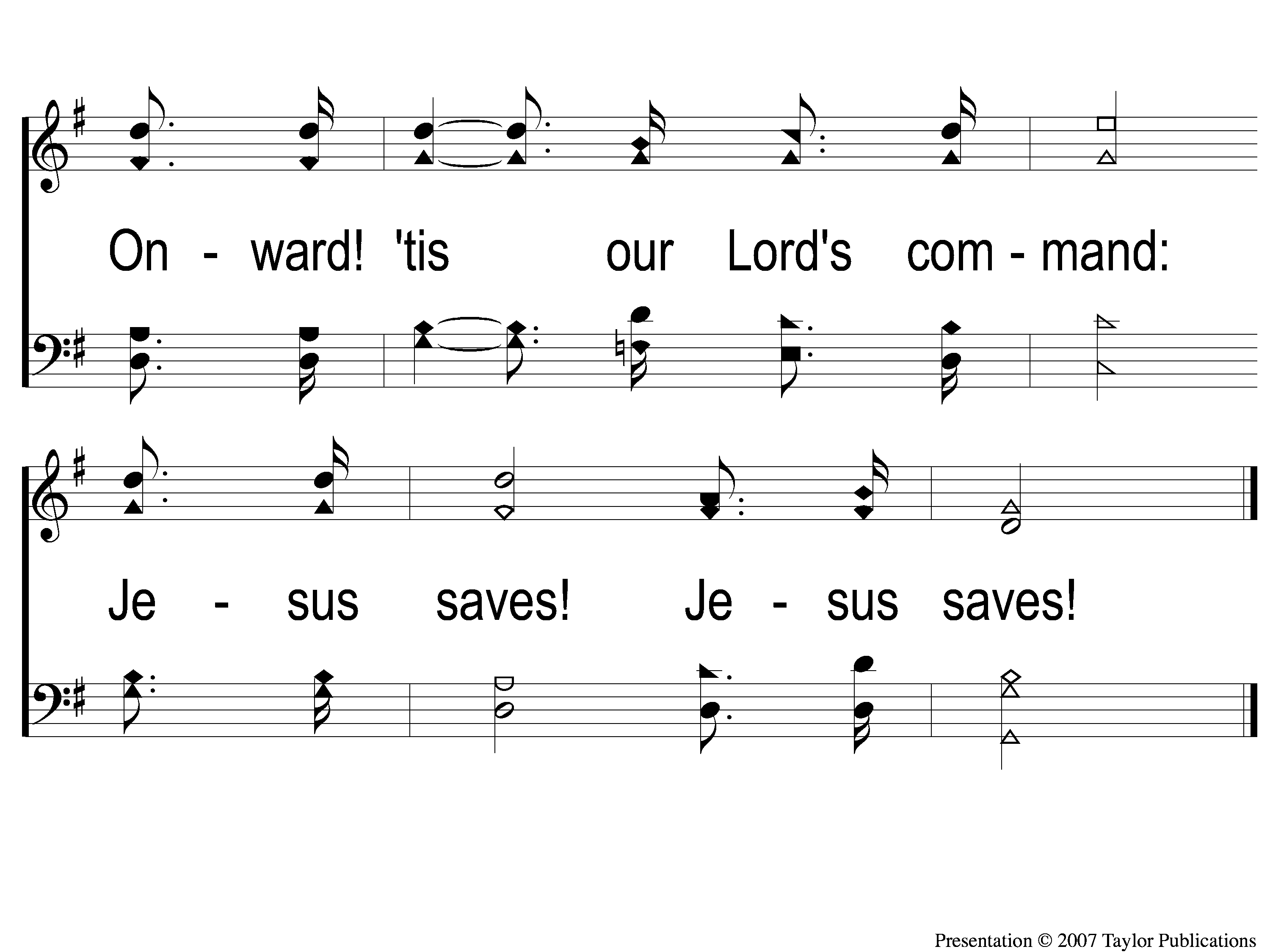 We Have Heard the Joyful Sound
652
1-3 We Have Heard the Joyful Sound
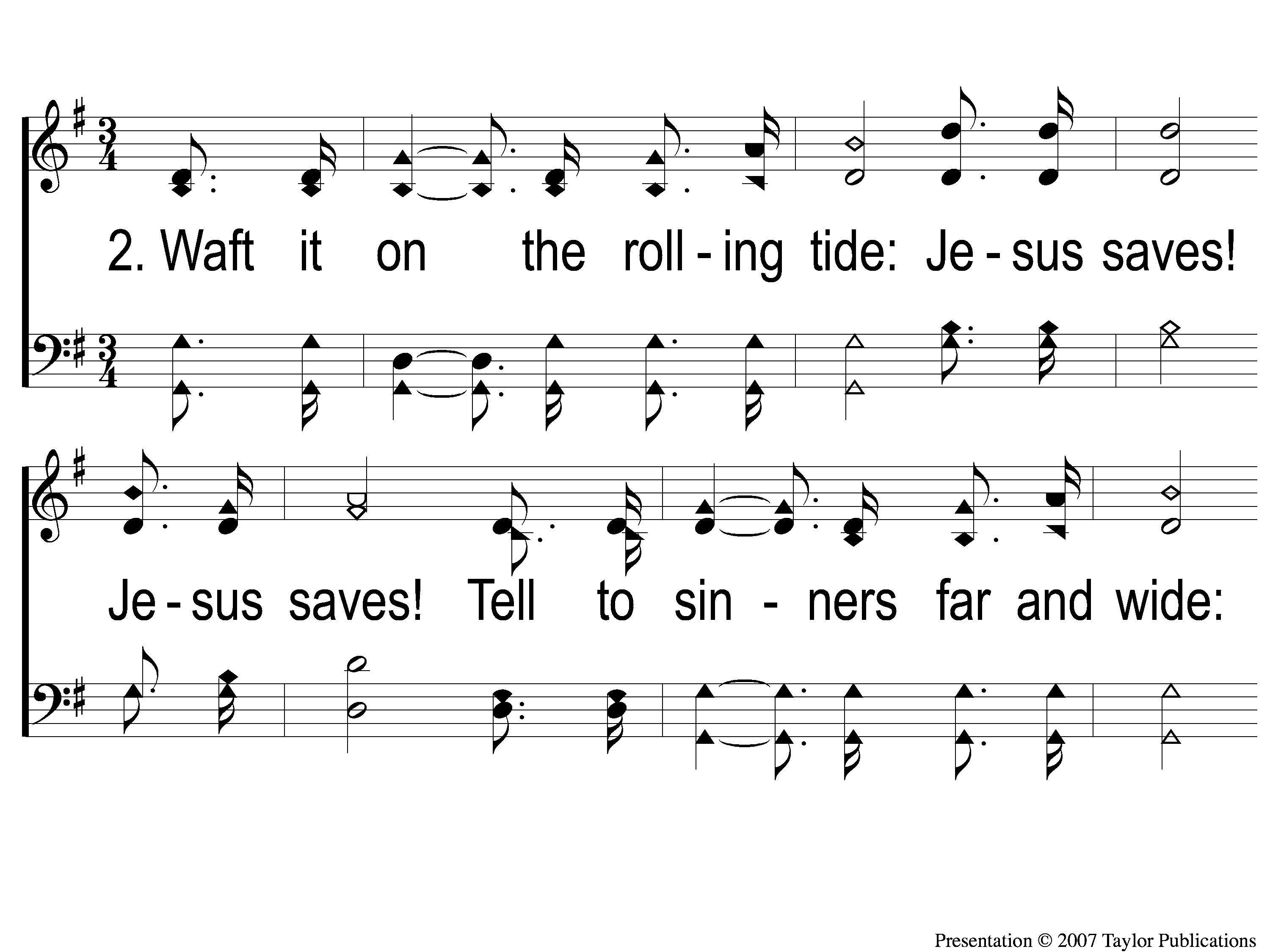 We Have Heard the Joyful Sound
652
2-1 We Have Heard the Joyful Sound
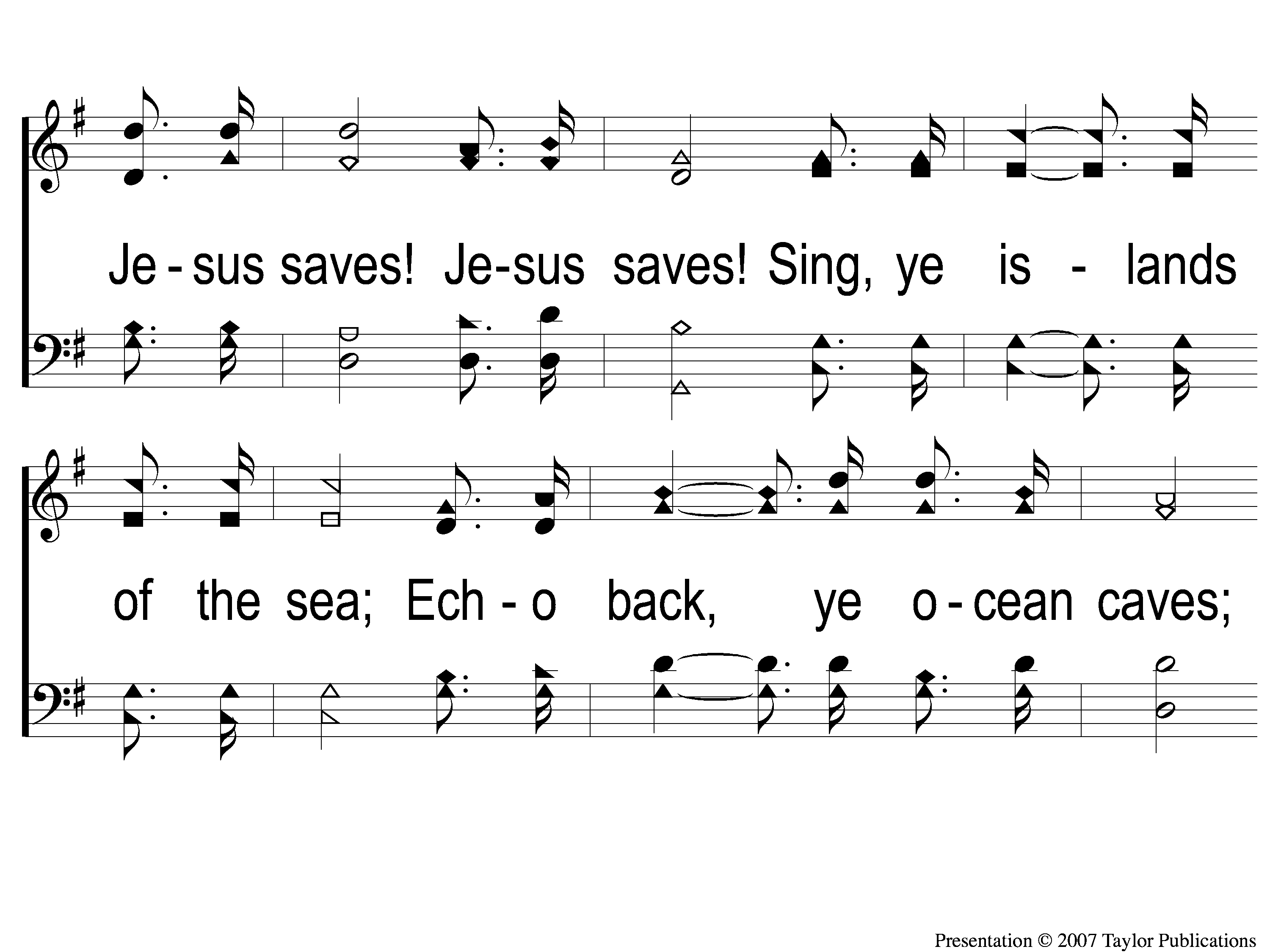 We Have Heard the Joyful Sound
652
2-2 We Have Heard the Joyful Sound
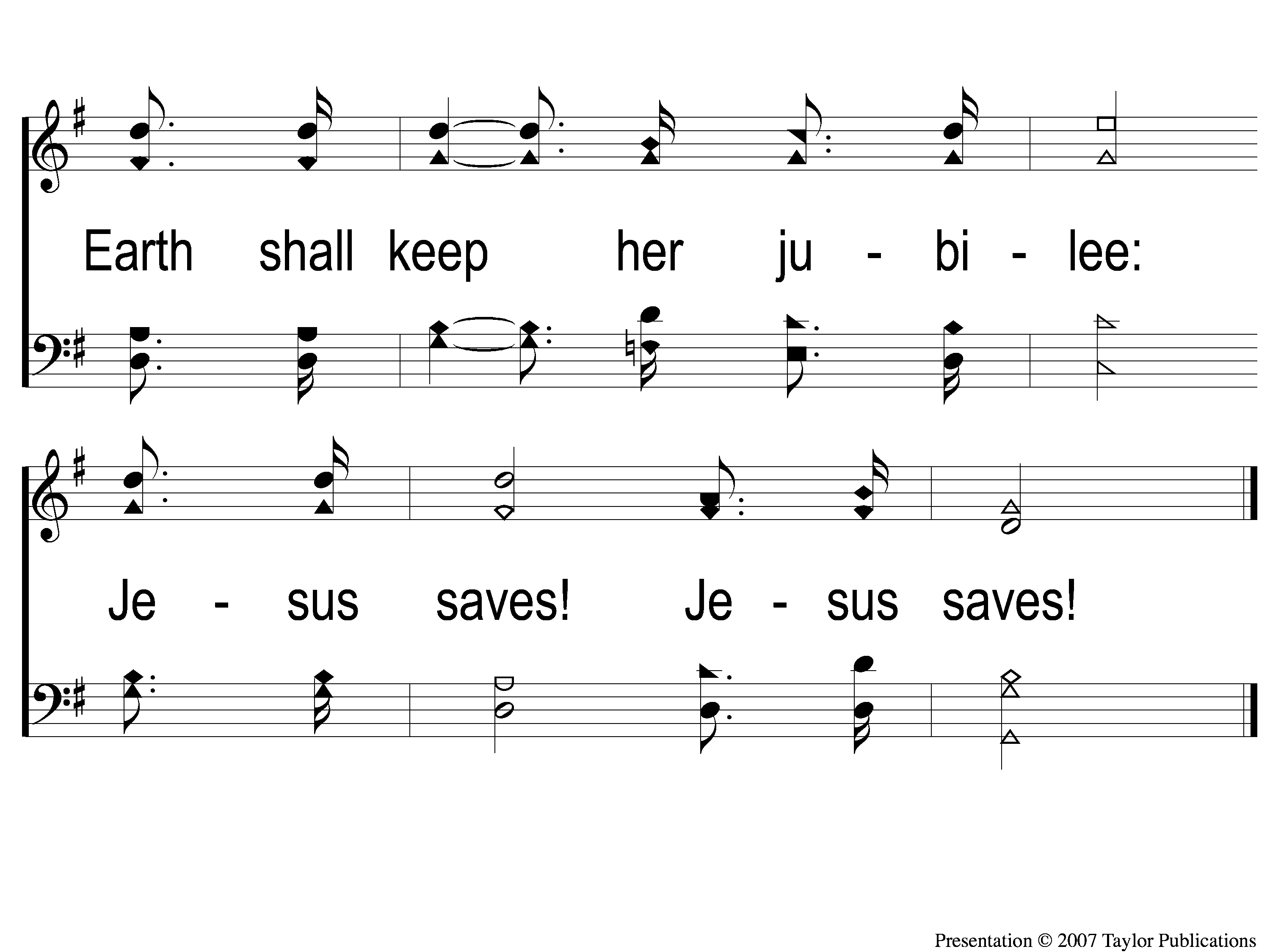 We Have Heard the Joyful Sound
652
2-3 We Have Heard the Joyful Sound
WELCOME
To the Wheeler church of Christ
SONG:
Seeking the lost
#624
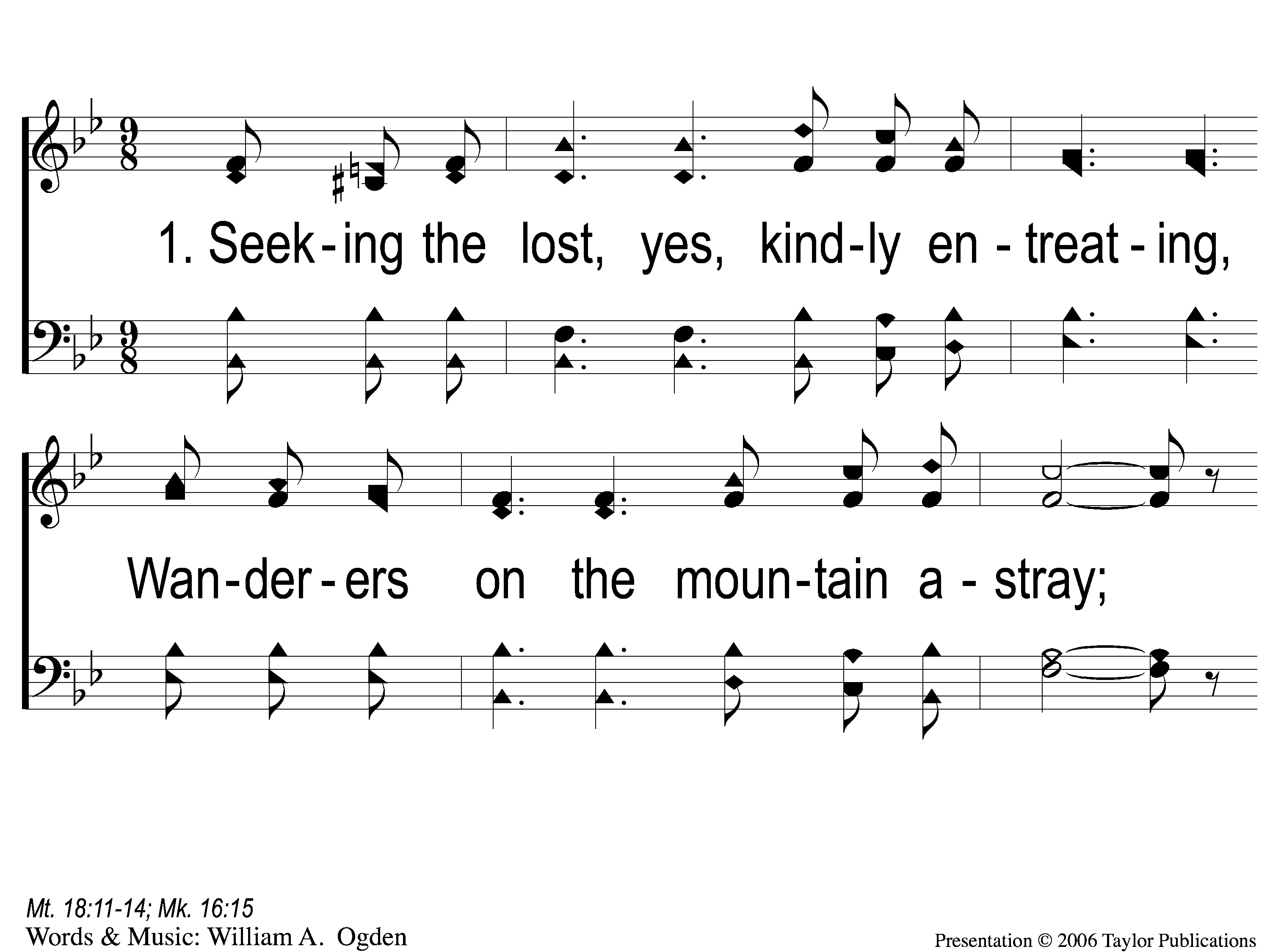 Seeking the Lost
624
1-1 Seeking the Lost
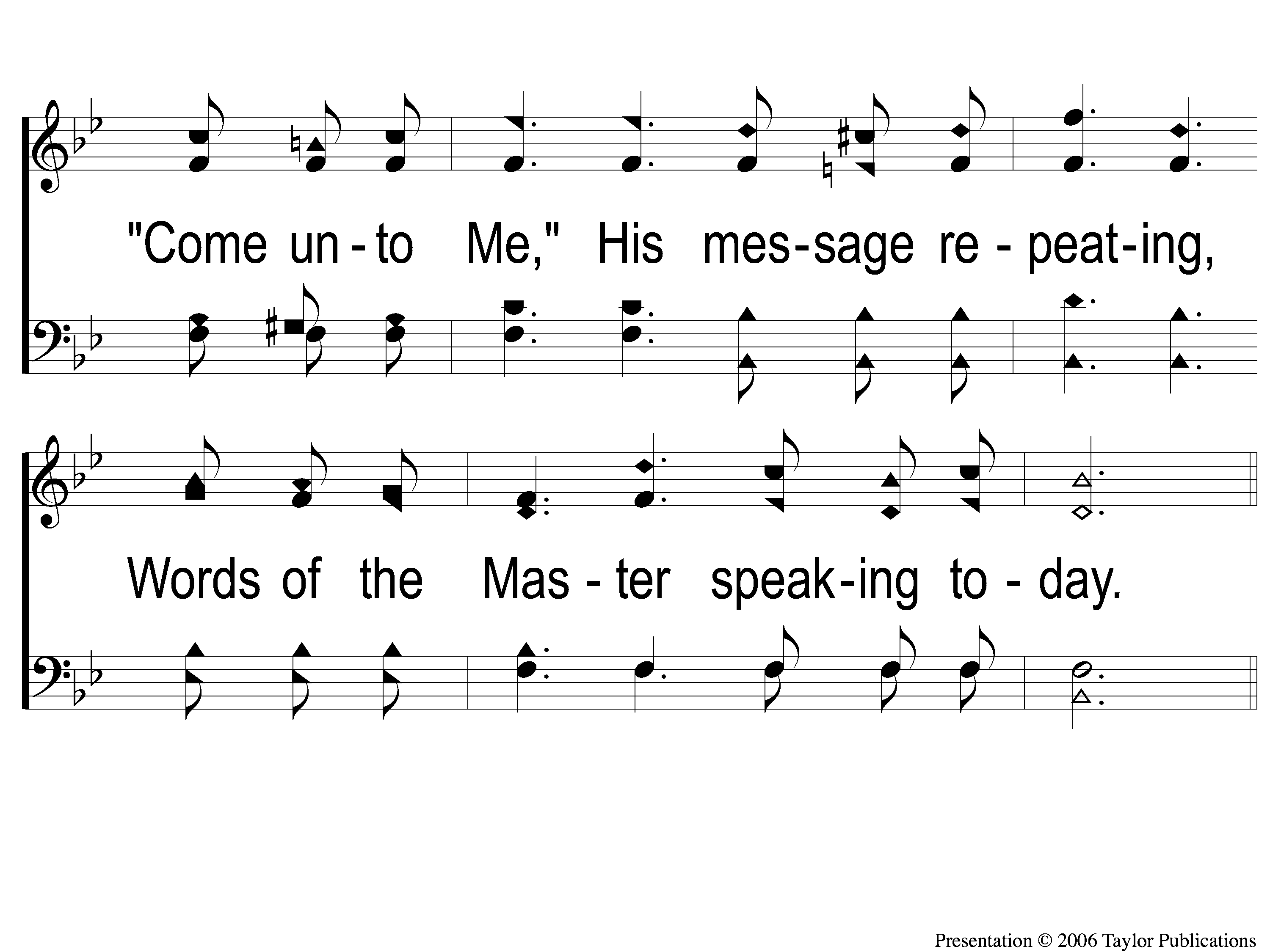 Seeking the Lost
624
1-2 Seeking the Lost
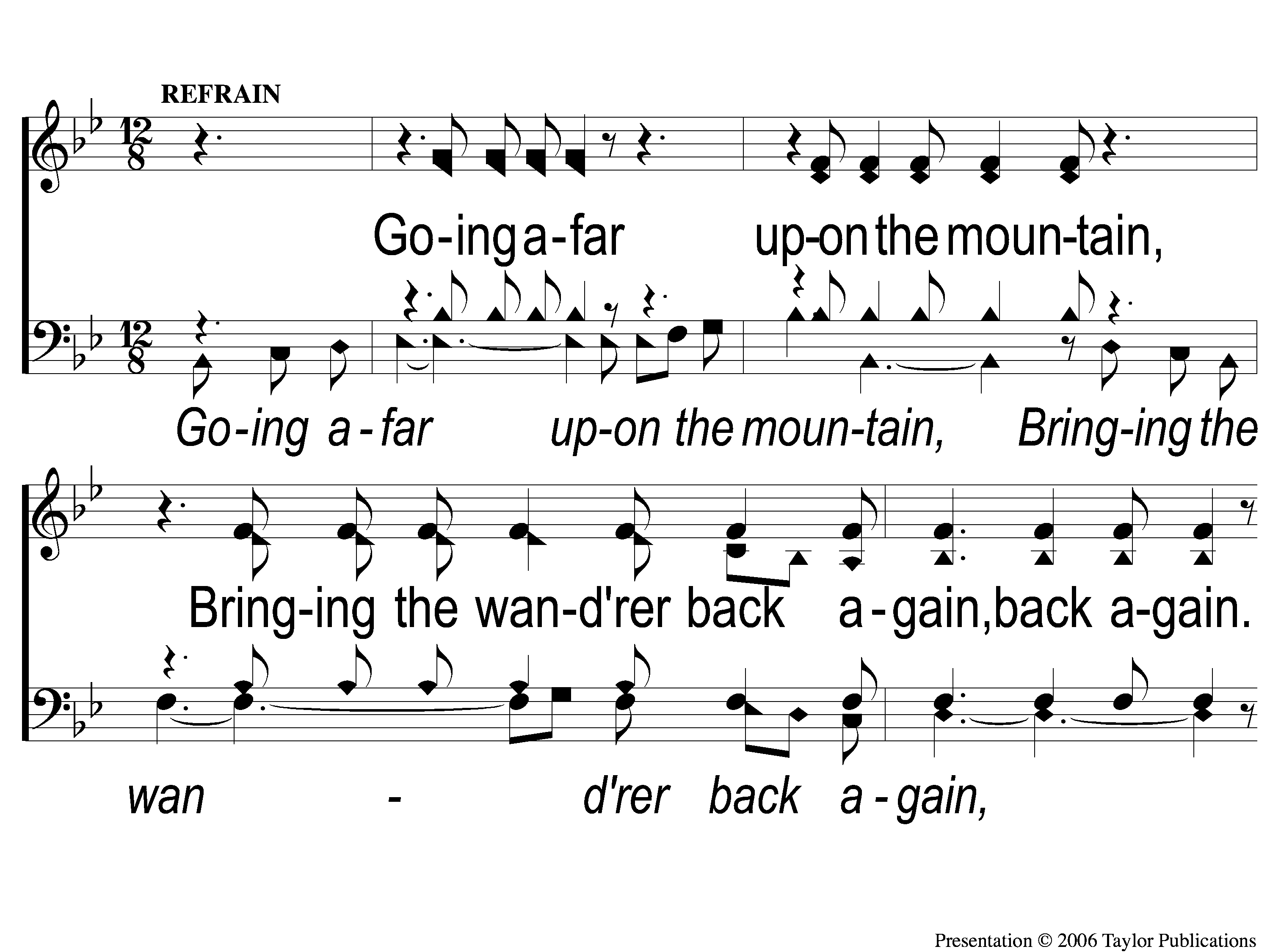 Seeking the Lost
624
C-1 Seeking the Lost
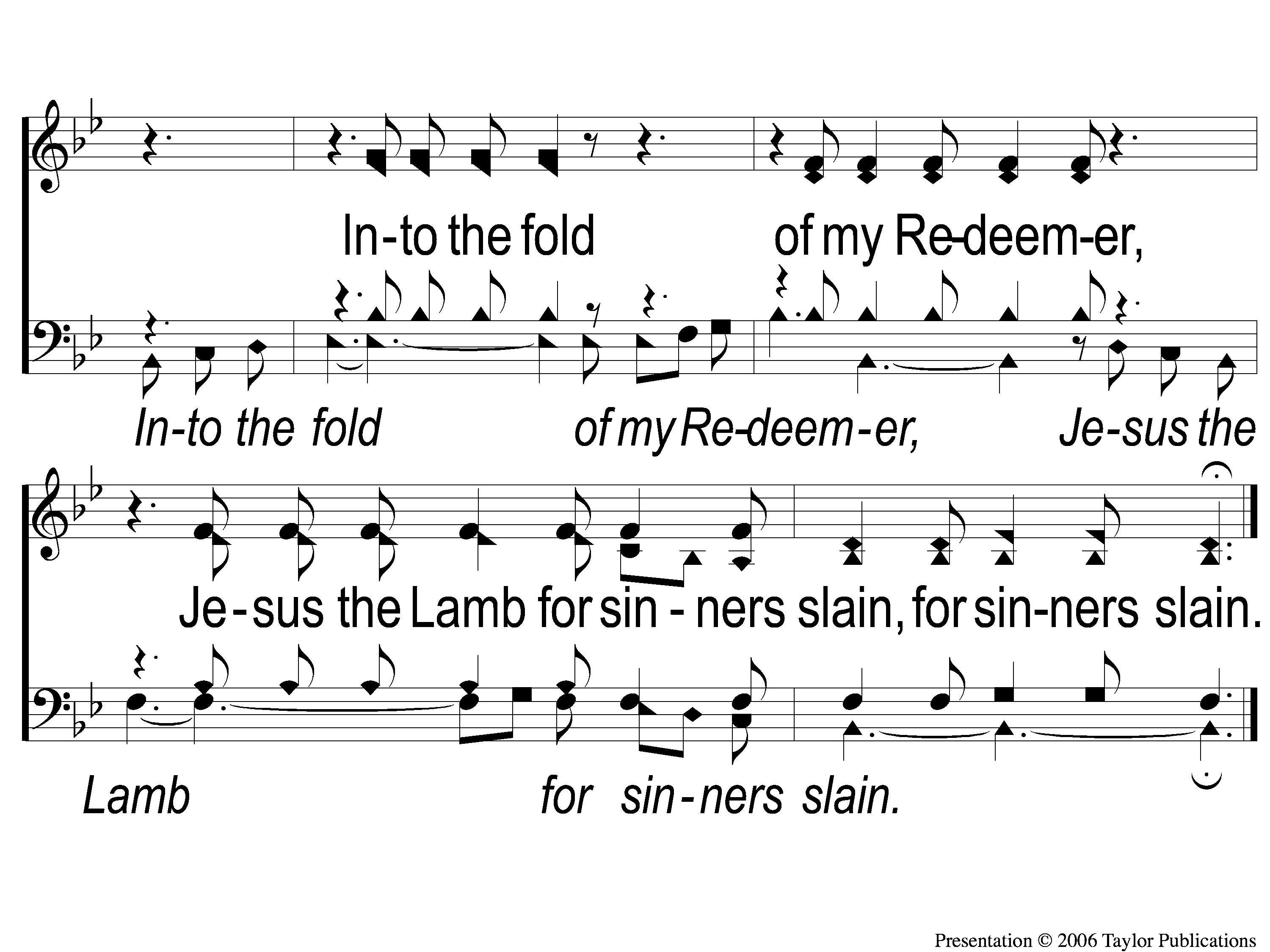 Seeking the Lost
624
C-2 Seeking the Lost
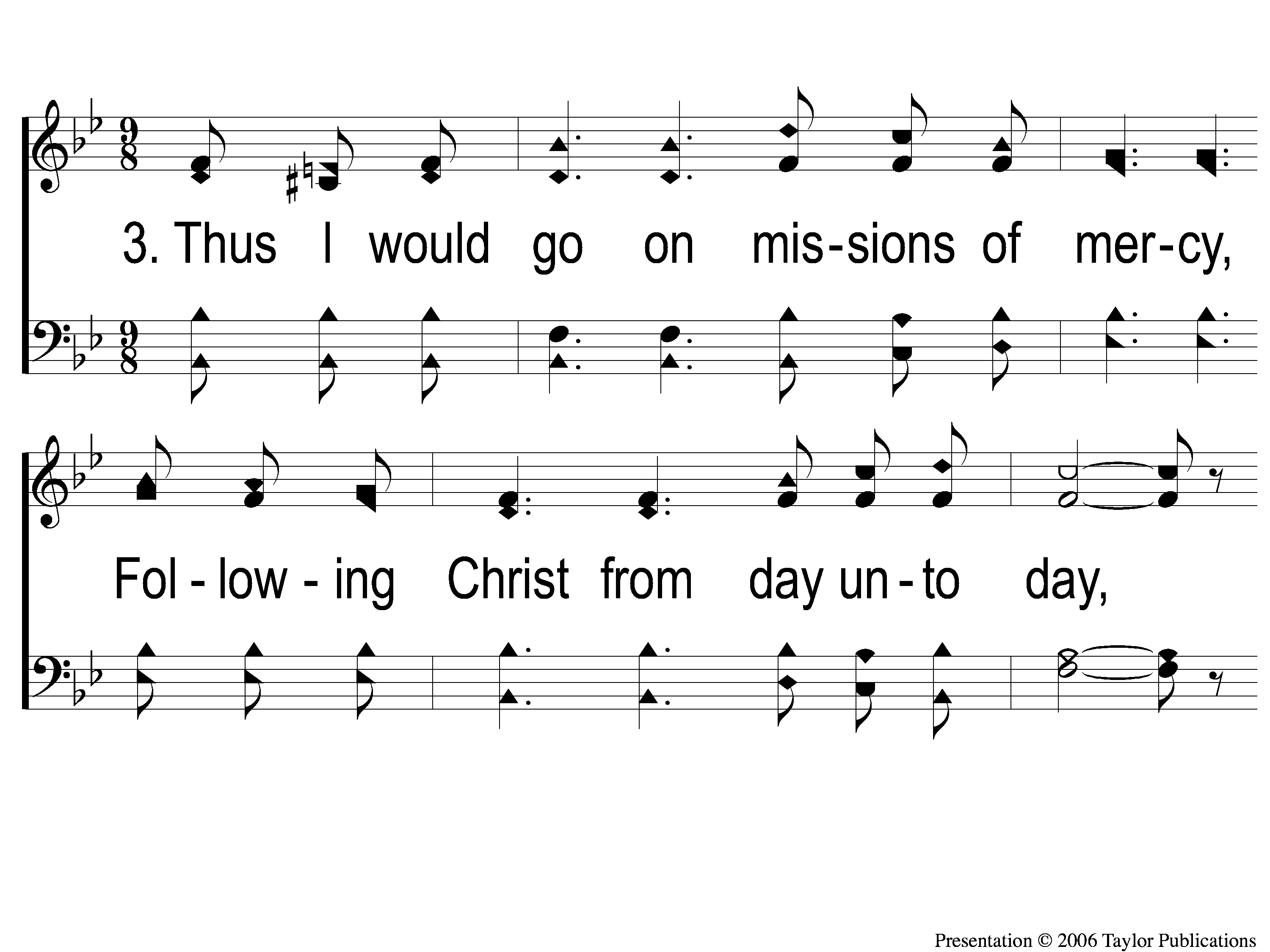 Seeking the Lost
624
3-1 Seeking the Lost
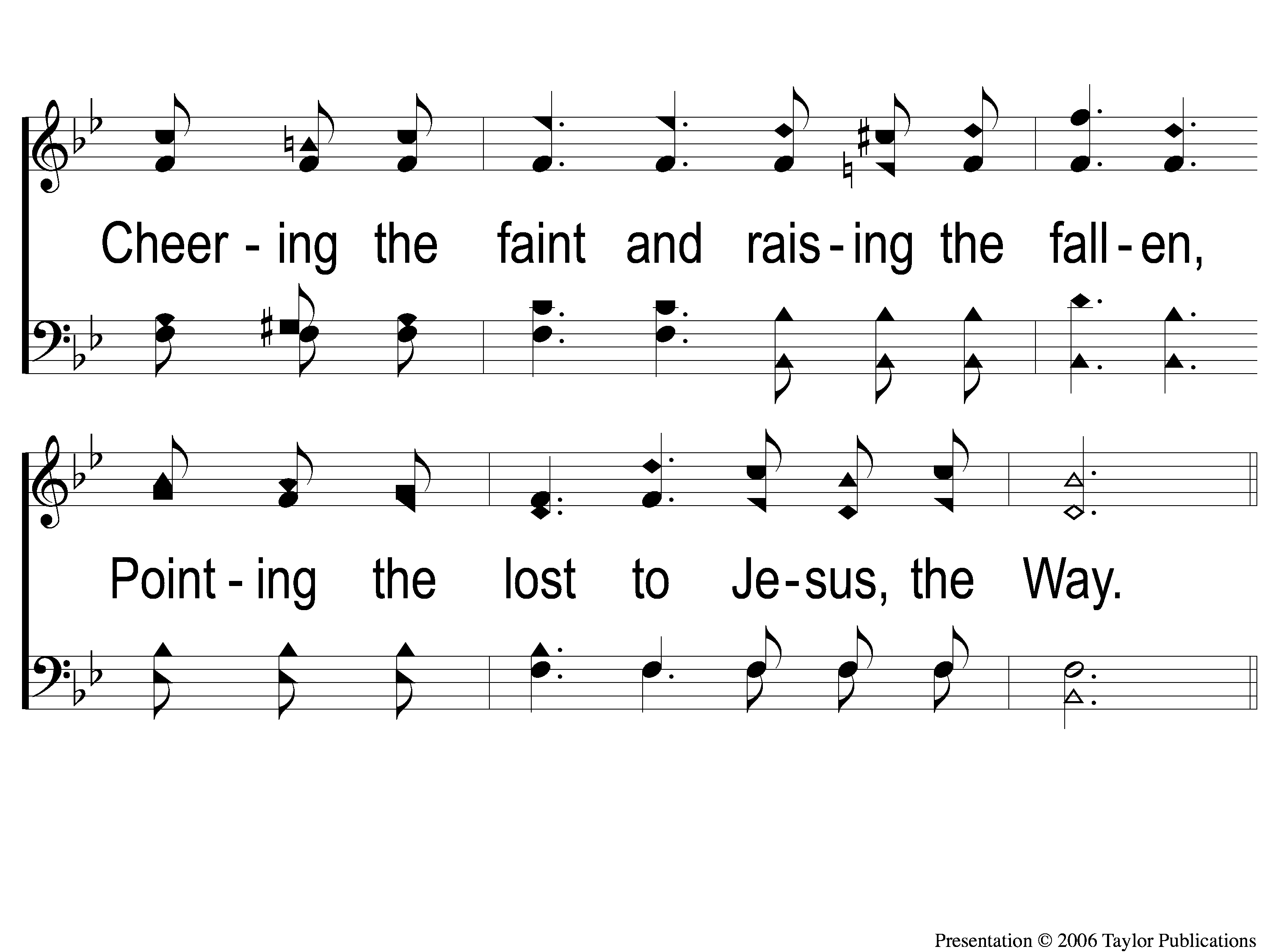 Seeking the Lost
624
3-2 Seeking the Lost
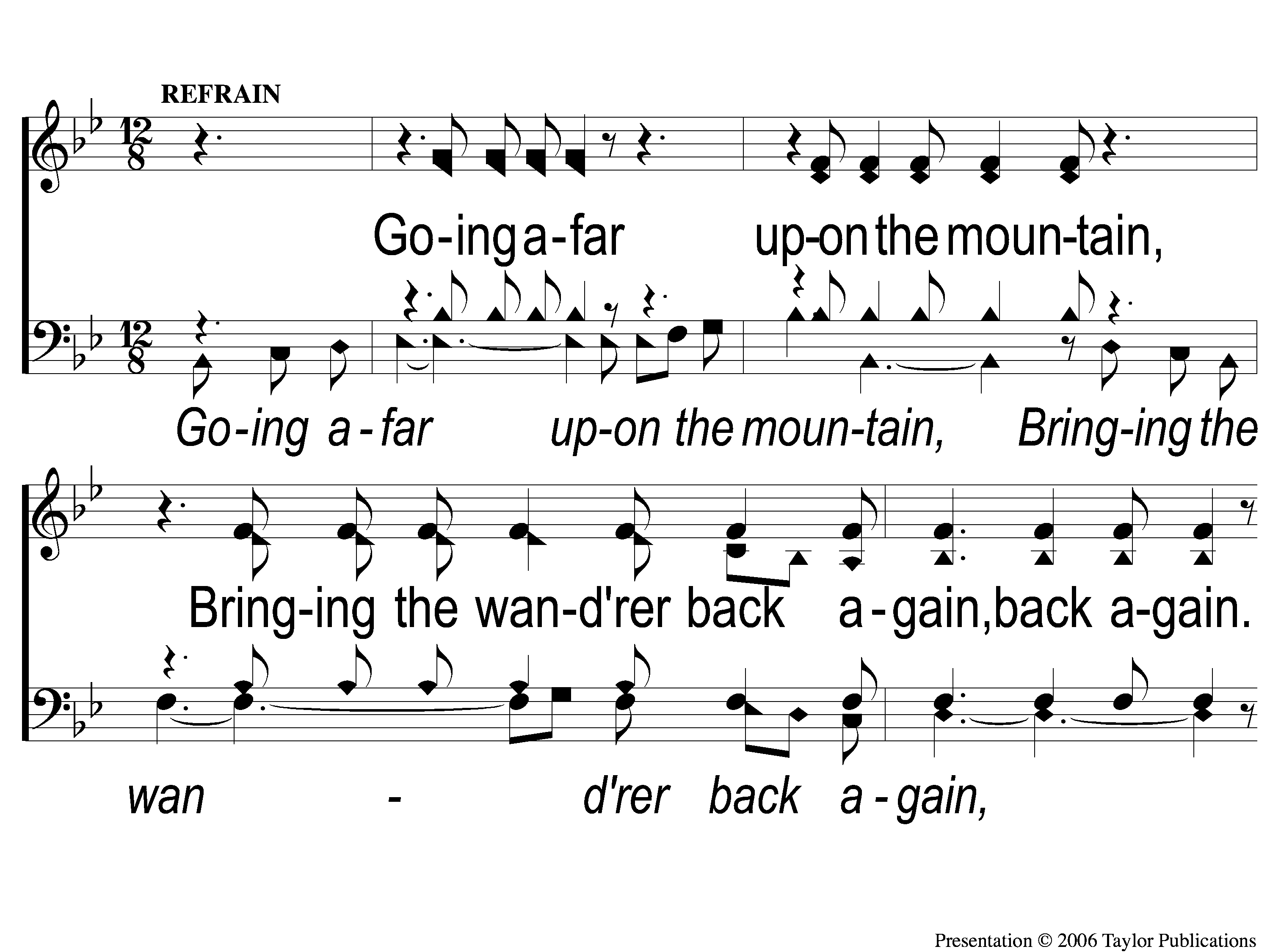 Seeking the Lost
624
C-1 Seeking the Lost
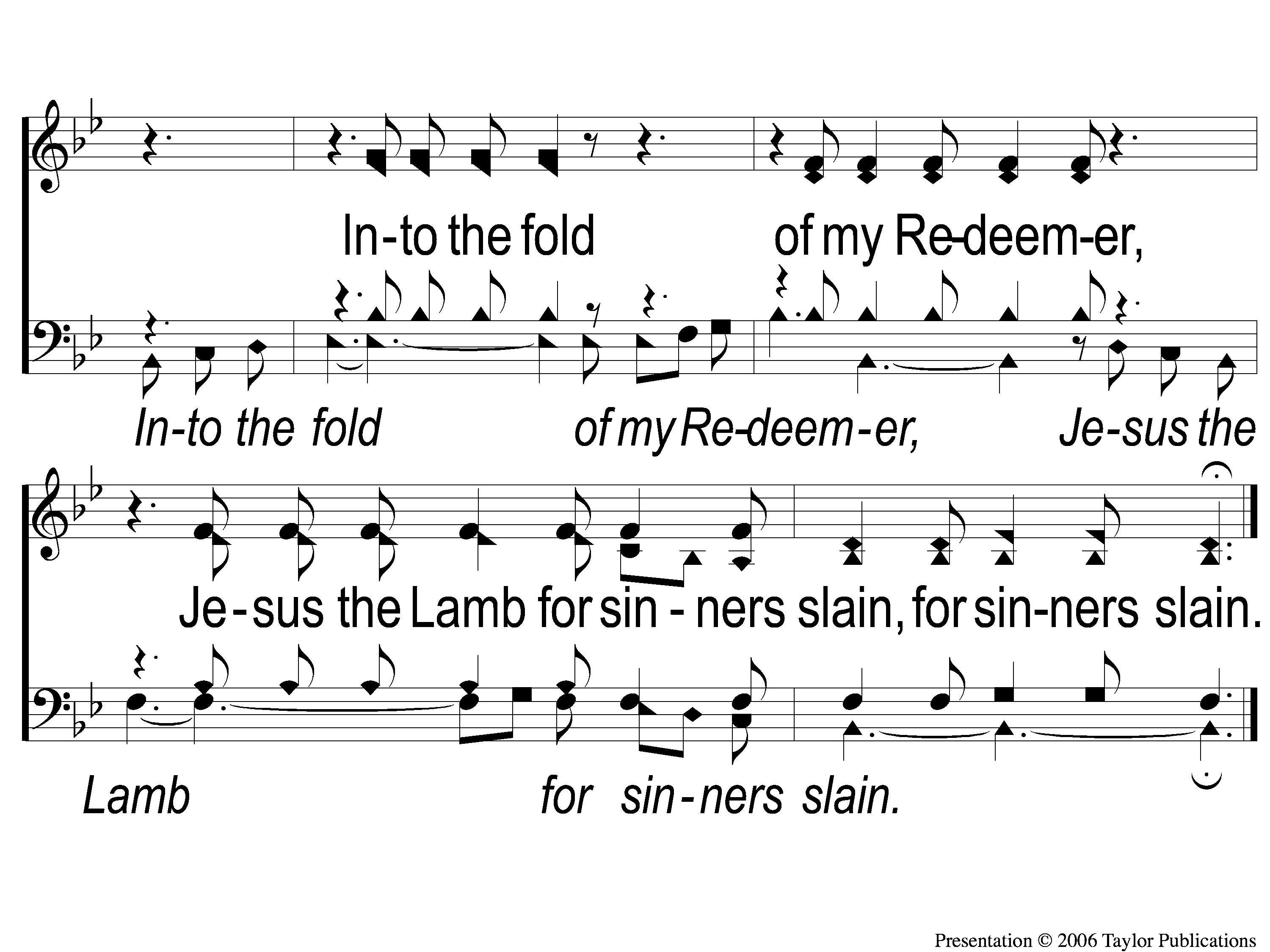 Seeking the Lost
624
C-2 Seeking the Lost
SONG:
Dear lord and father of mankind
#770
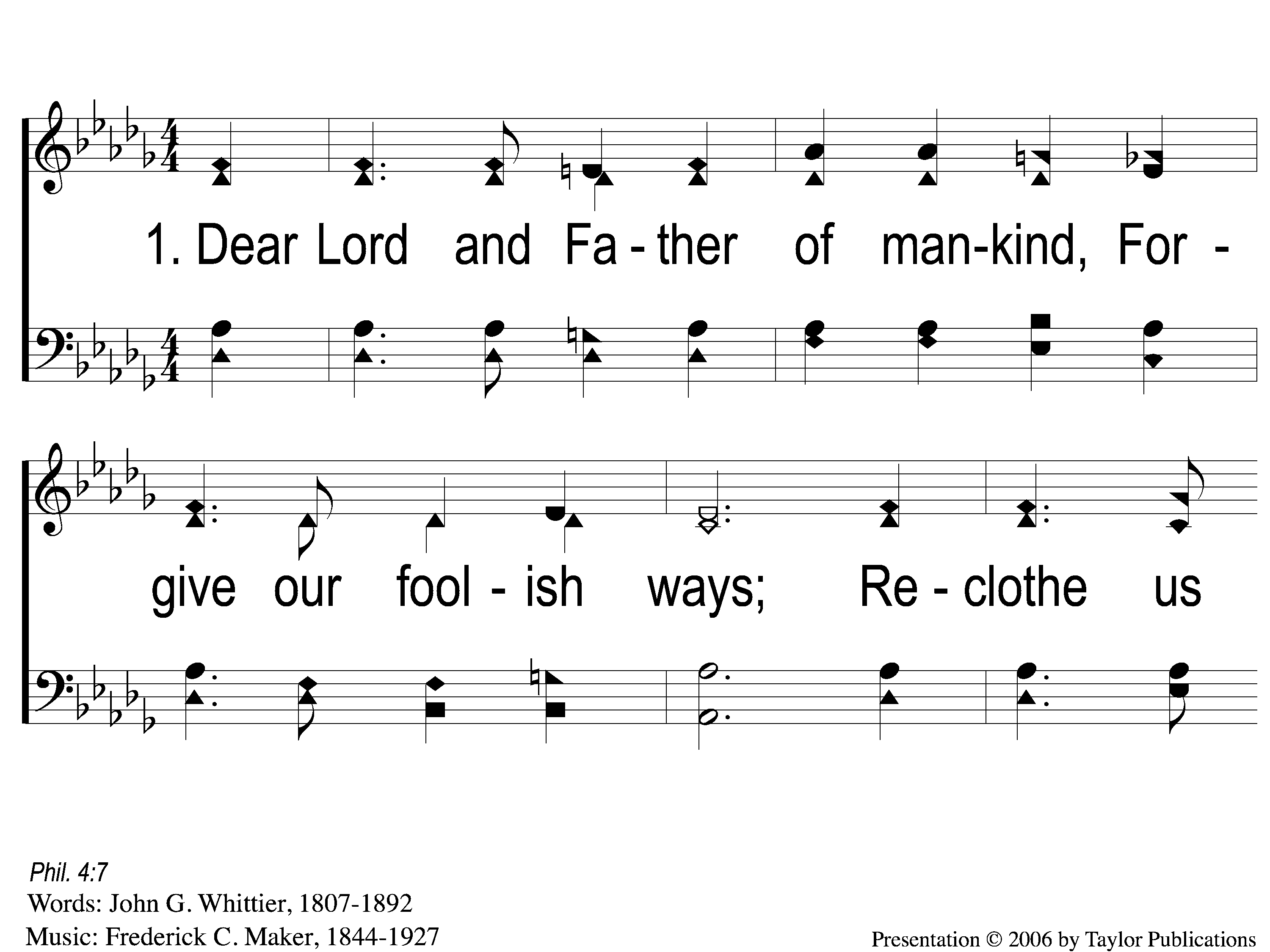 Dear Lord and Father of Mankind
770
1-1 Dear Lord and Father of Mankind
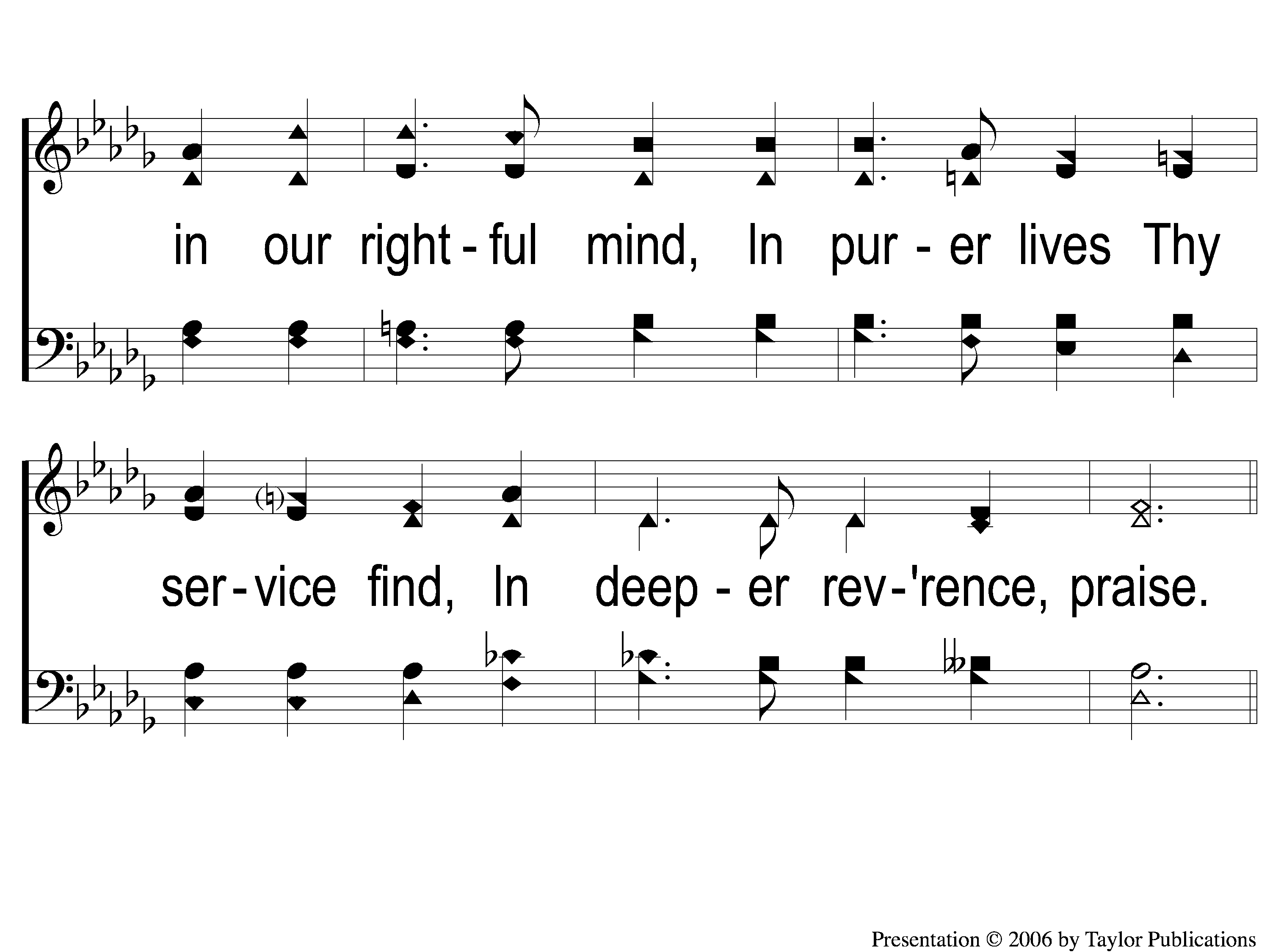 Dear Lord and Father of Mankind
770
1-2 Dear Lord and Father of Mankind
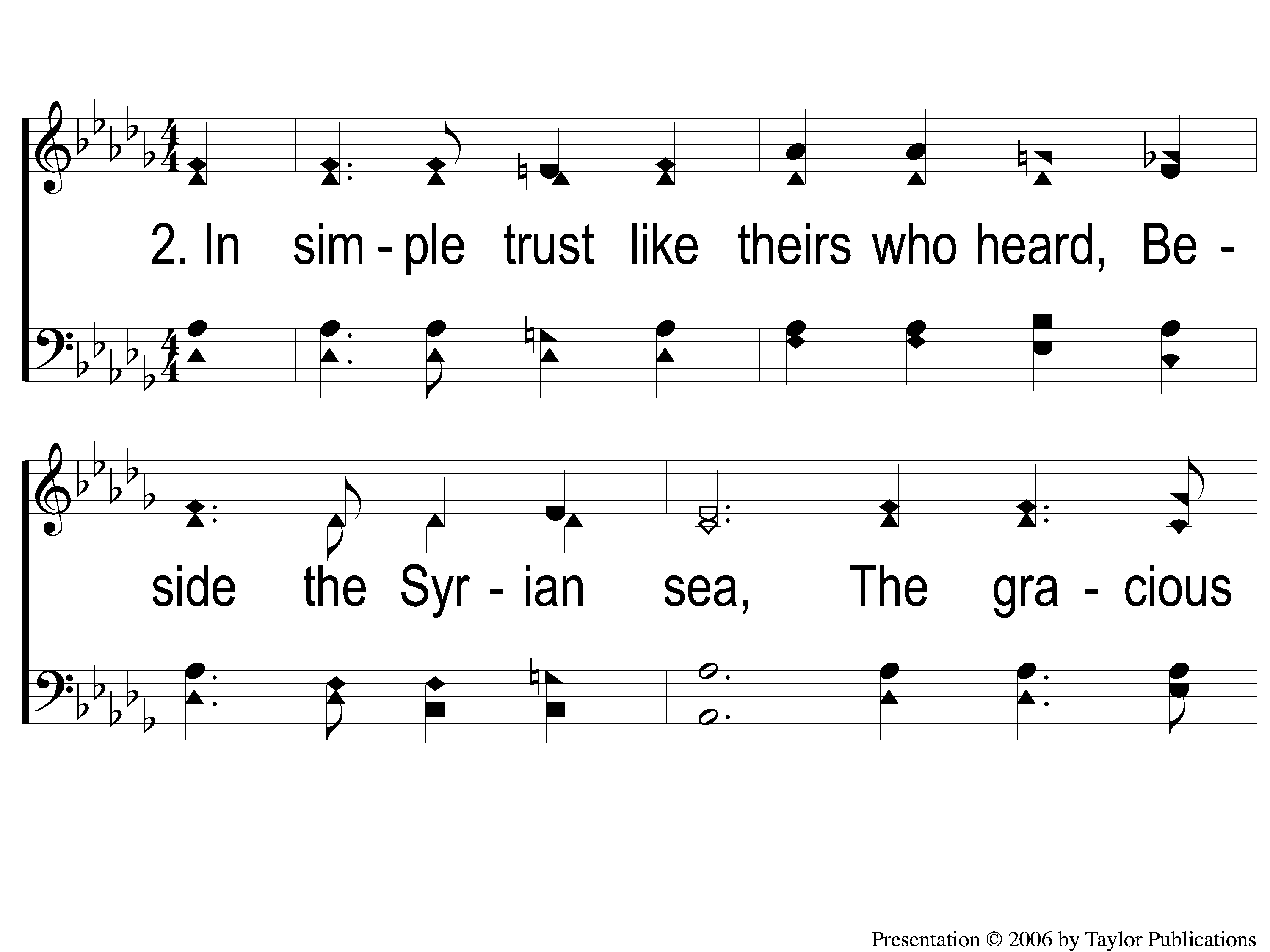 Dear Lord and Father of Mankind
770
2-1 Dear Lord and Father of Mankind
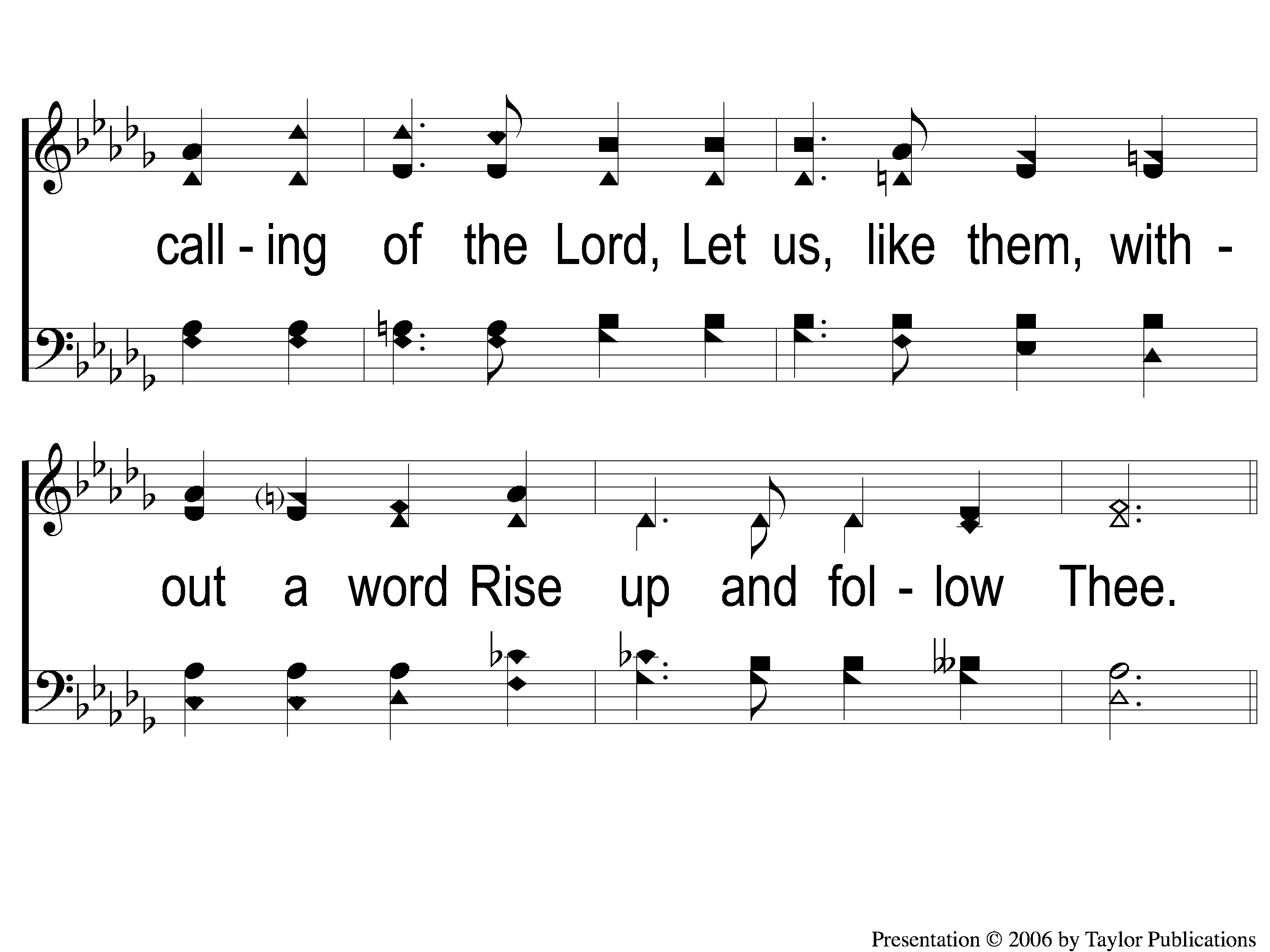 Dear Lord and Father of Mankind
770
2-2 Dear Lord and Father of Mankind
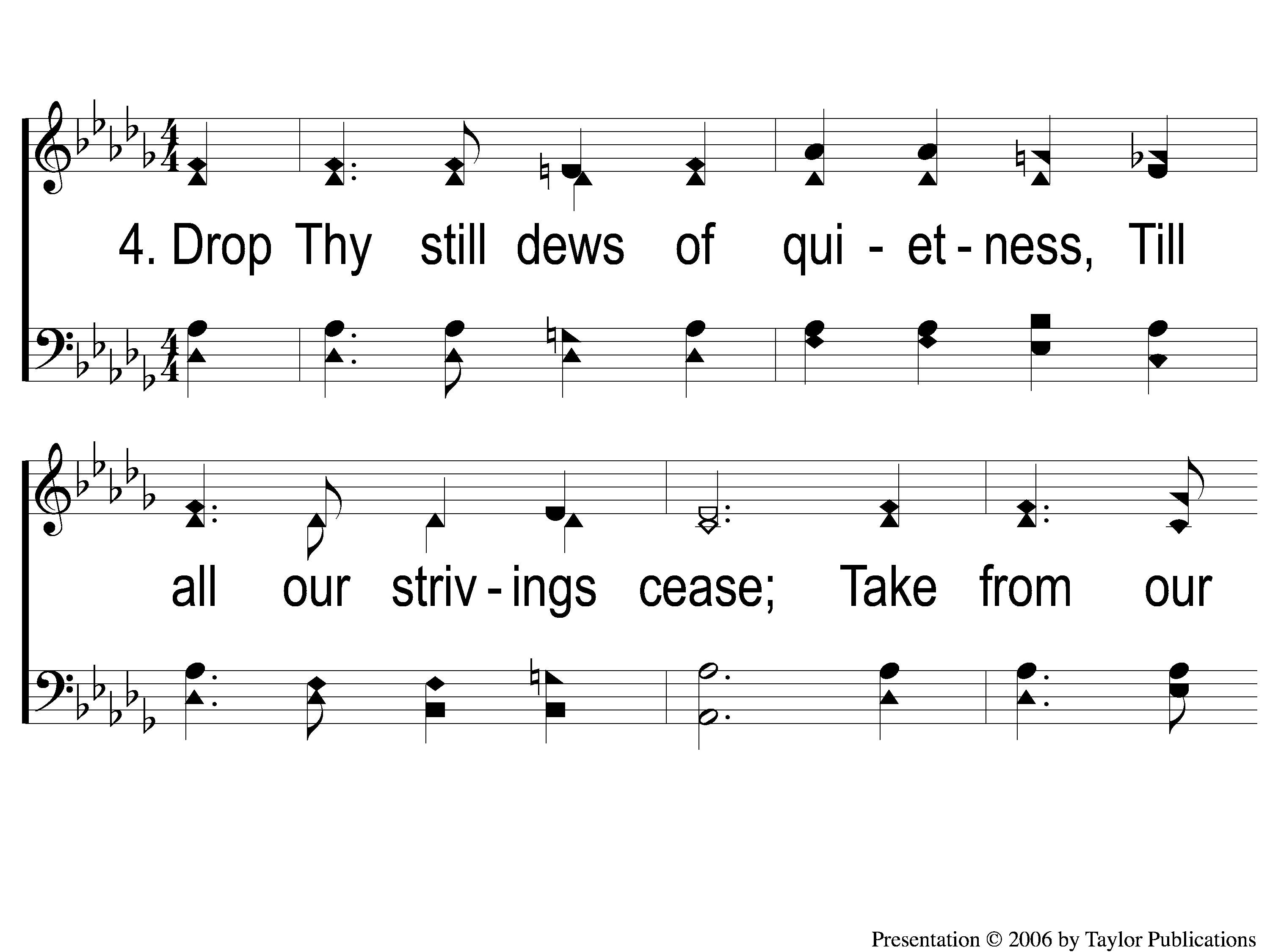 Dear Lord and Father of Mankind
770
4-1 Dear Lord and Father of Mankind
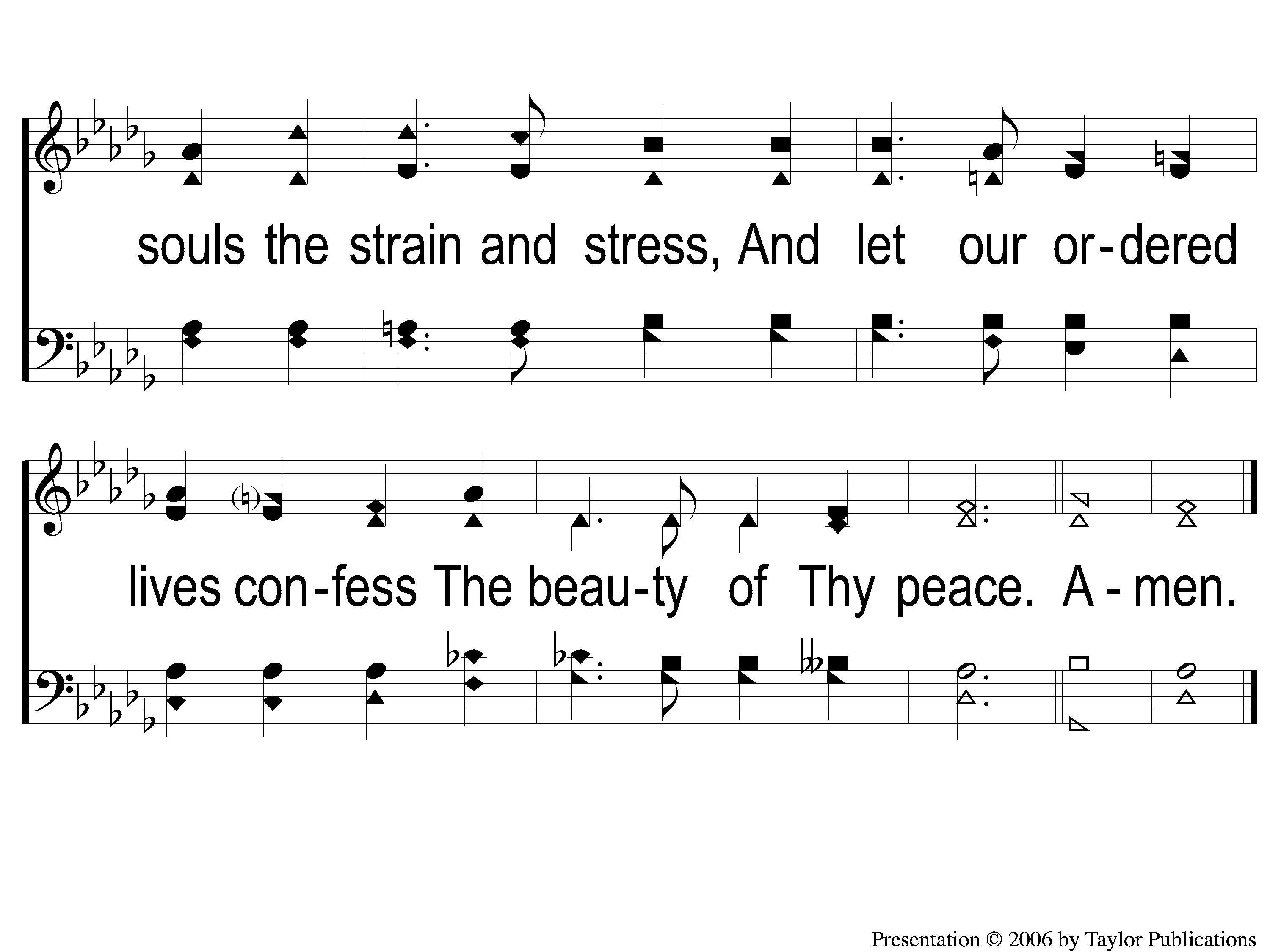 Dear Lord and Father of Mankind
770
4-2 Dear Lord and Father of Mankind
OPENING PRAYER
SONG:
I am mine no more
#683
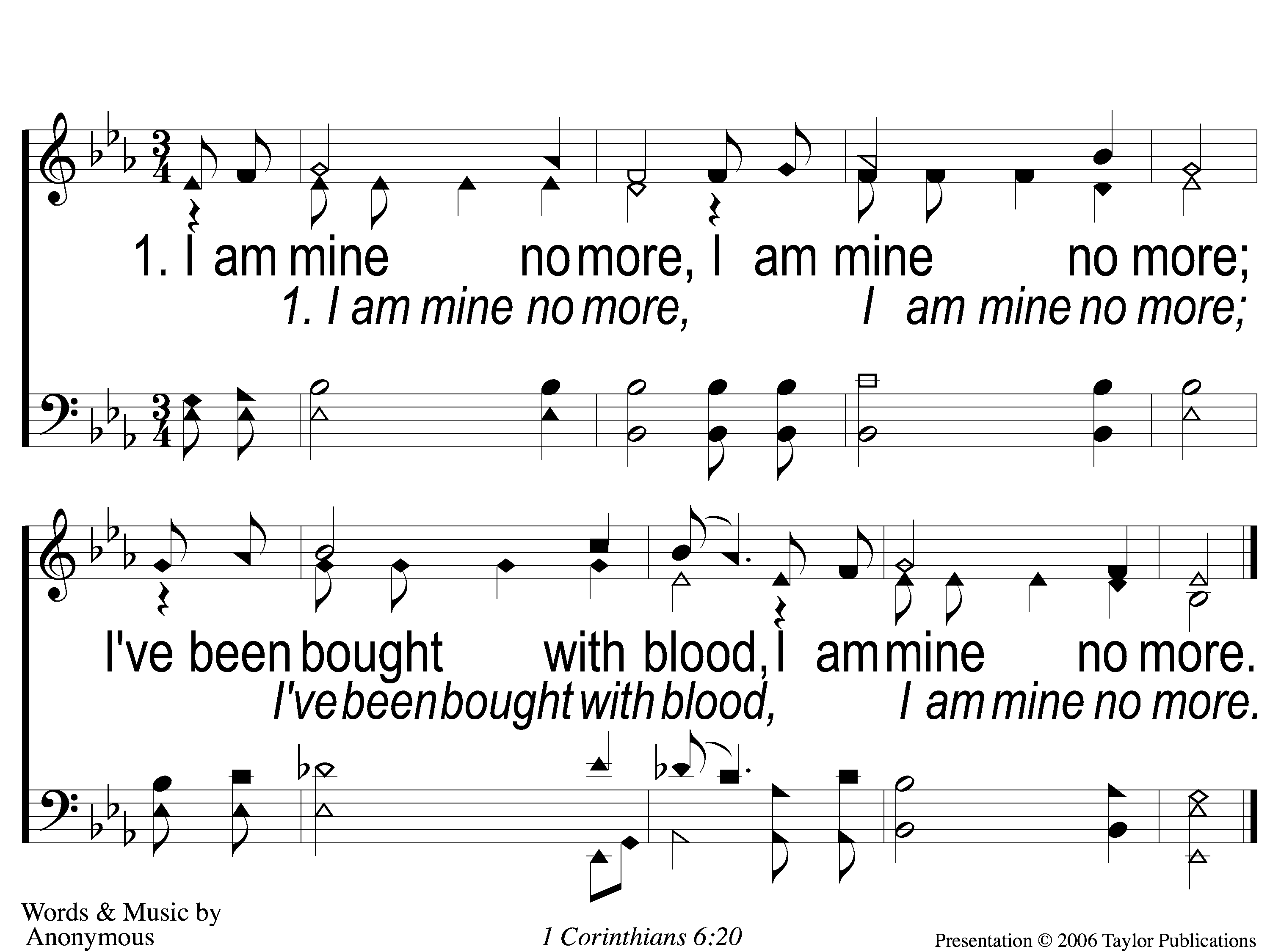 I Am Mine No More
683
1-I Am Mine No More
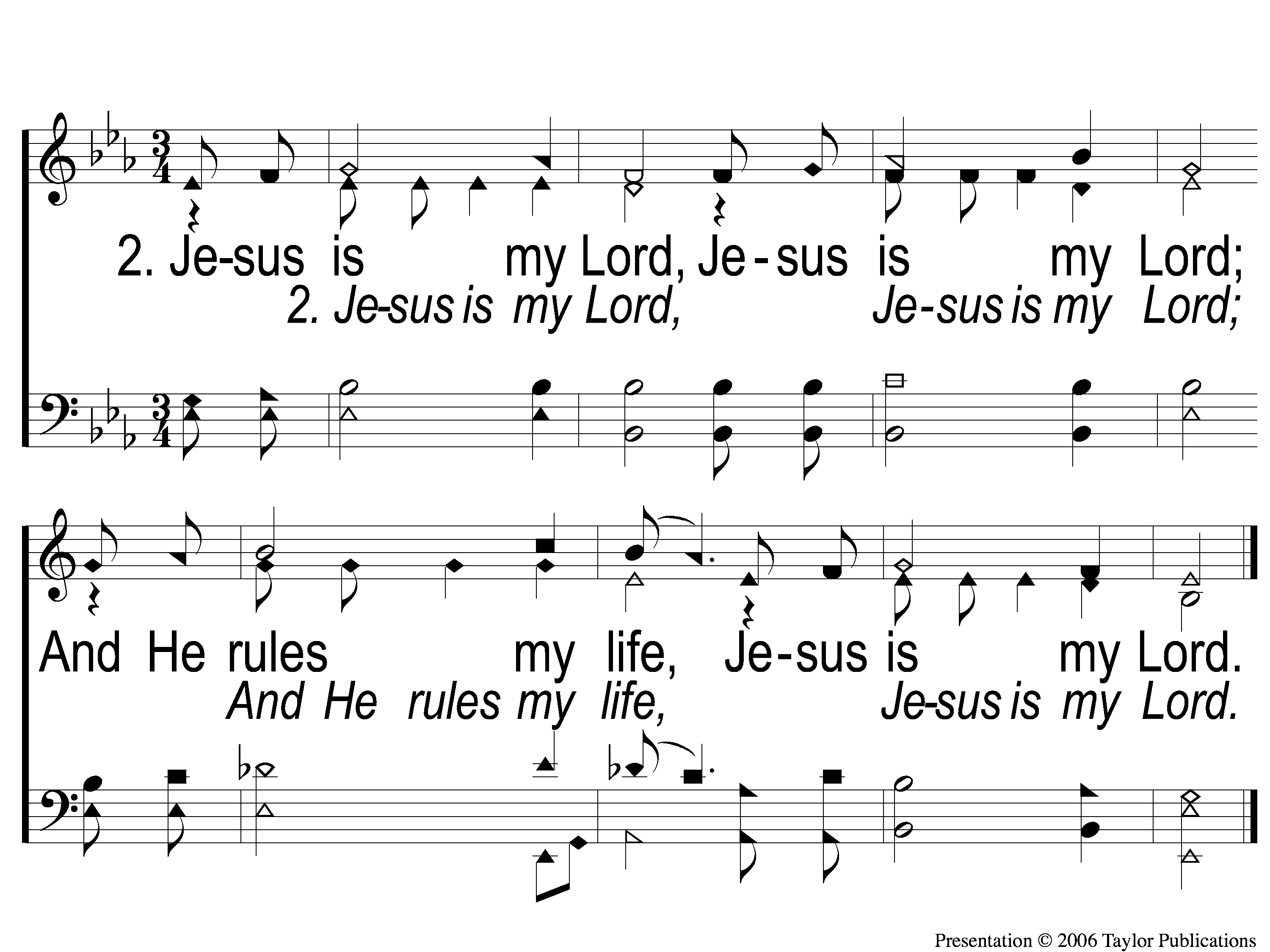 I Am Mine No More
683
2-I Am Mine No More
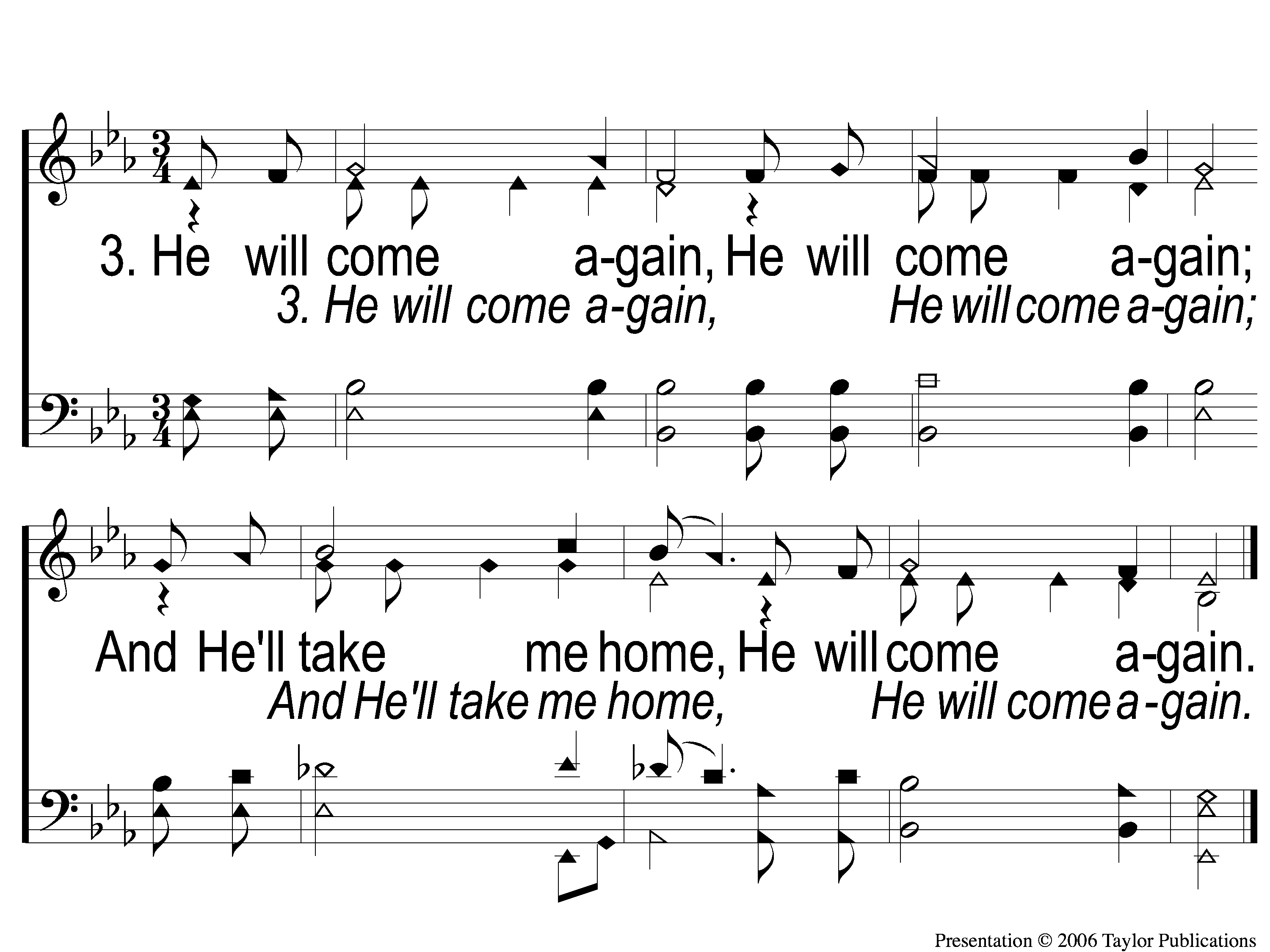 I Am Mine No More
683
3-I Am Mine No More
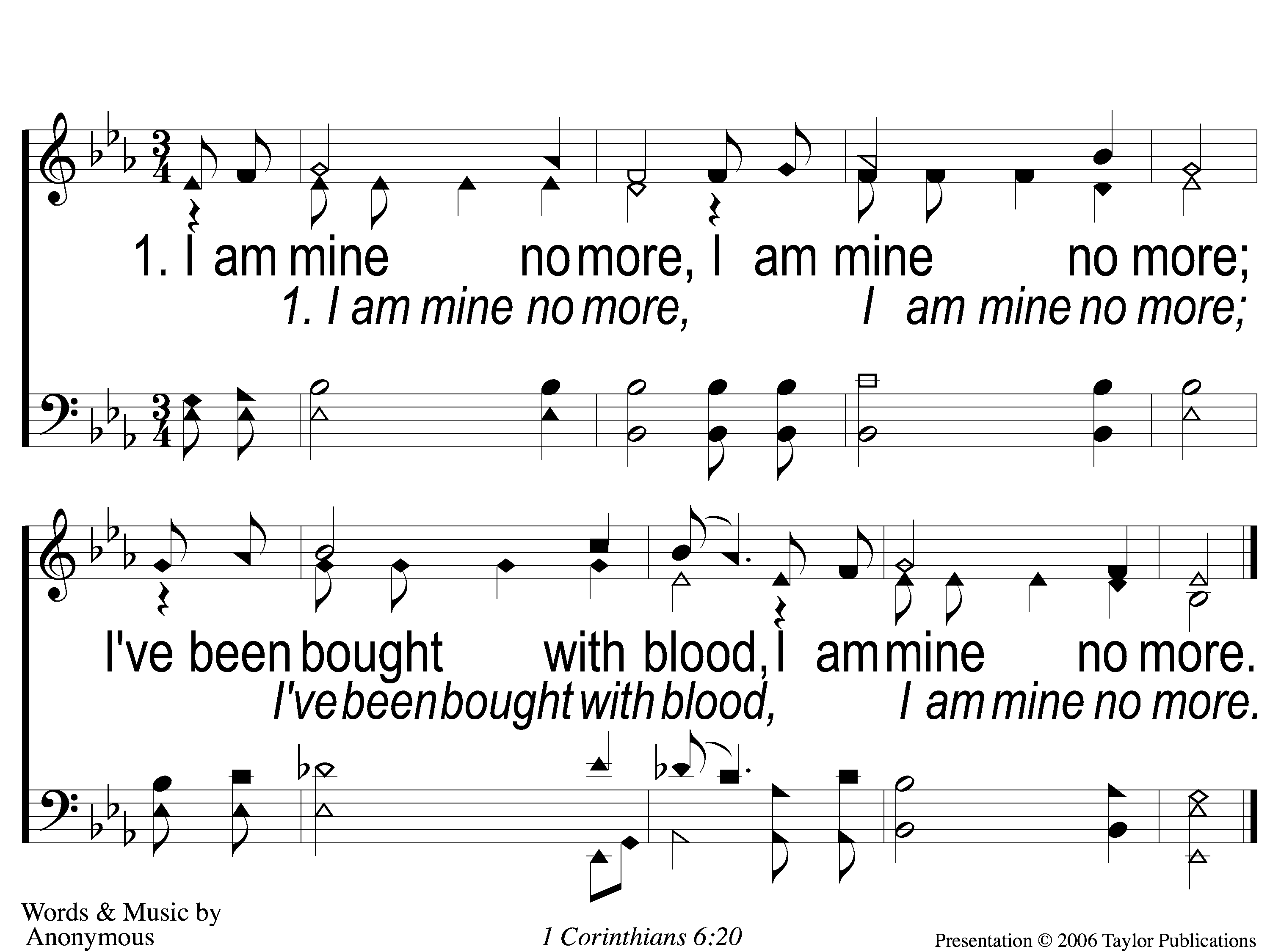 I Am Mine No More
683
4-I Am Mine No More
SONG:
Jesus, hold my hand
#412
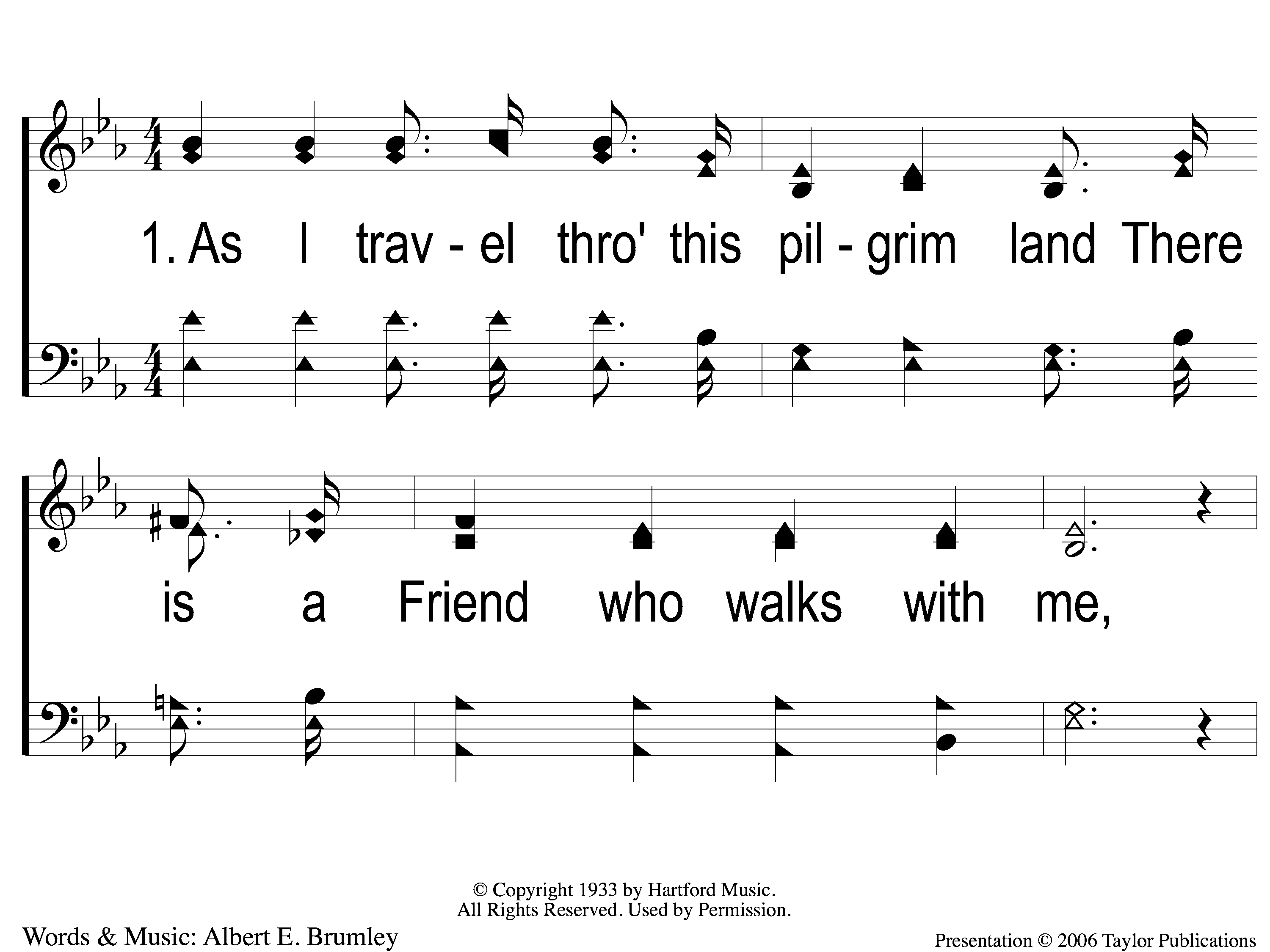 Jesus, Hold My Hand
412
1-1 Jesus Hold My Hand
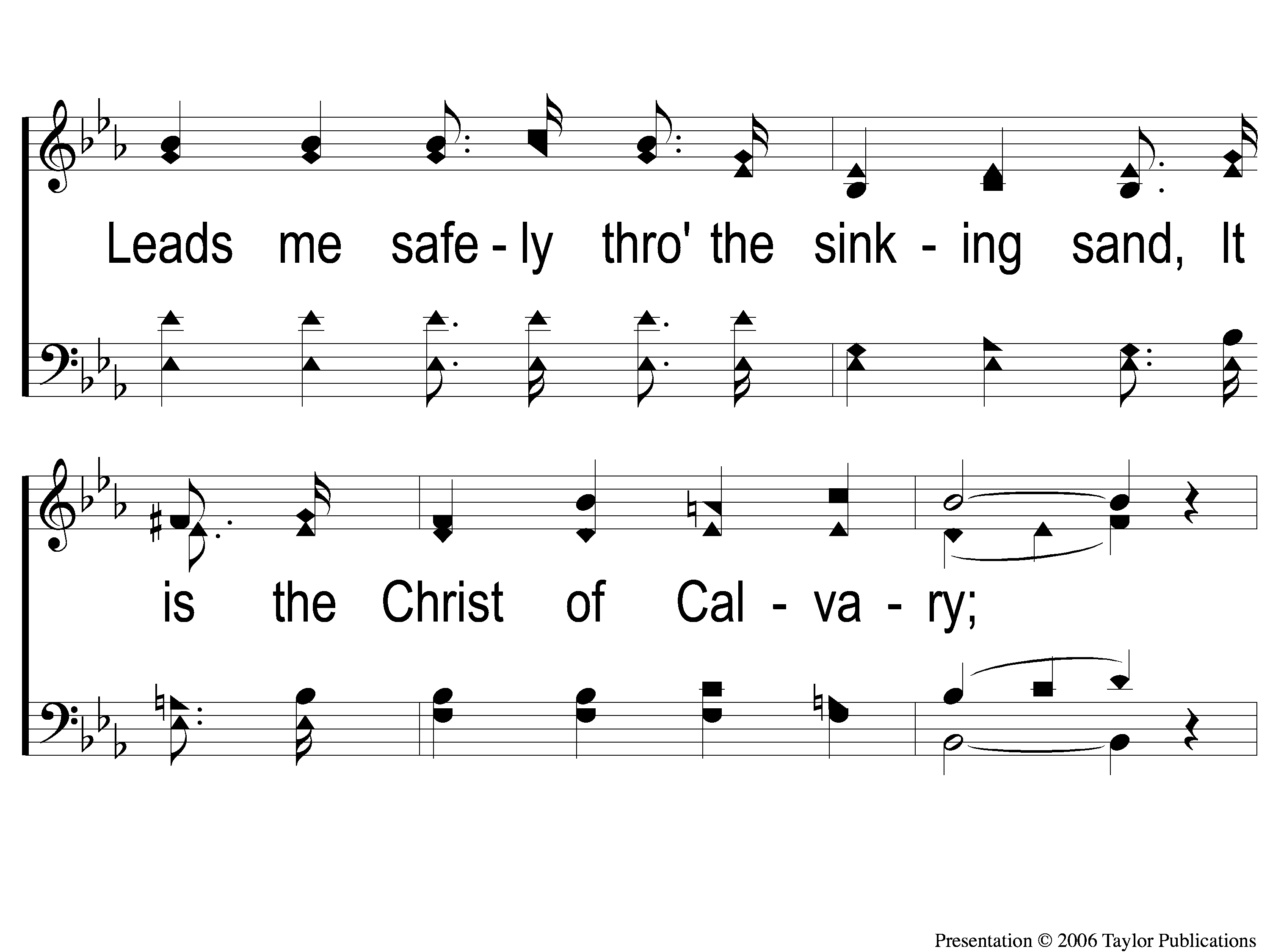 Jesus, Hold My Hand
412
1-2 Jesus Hold My Hand
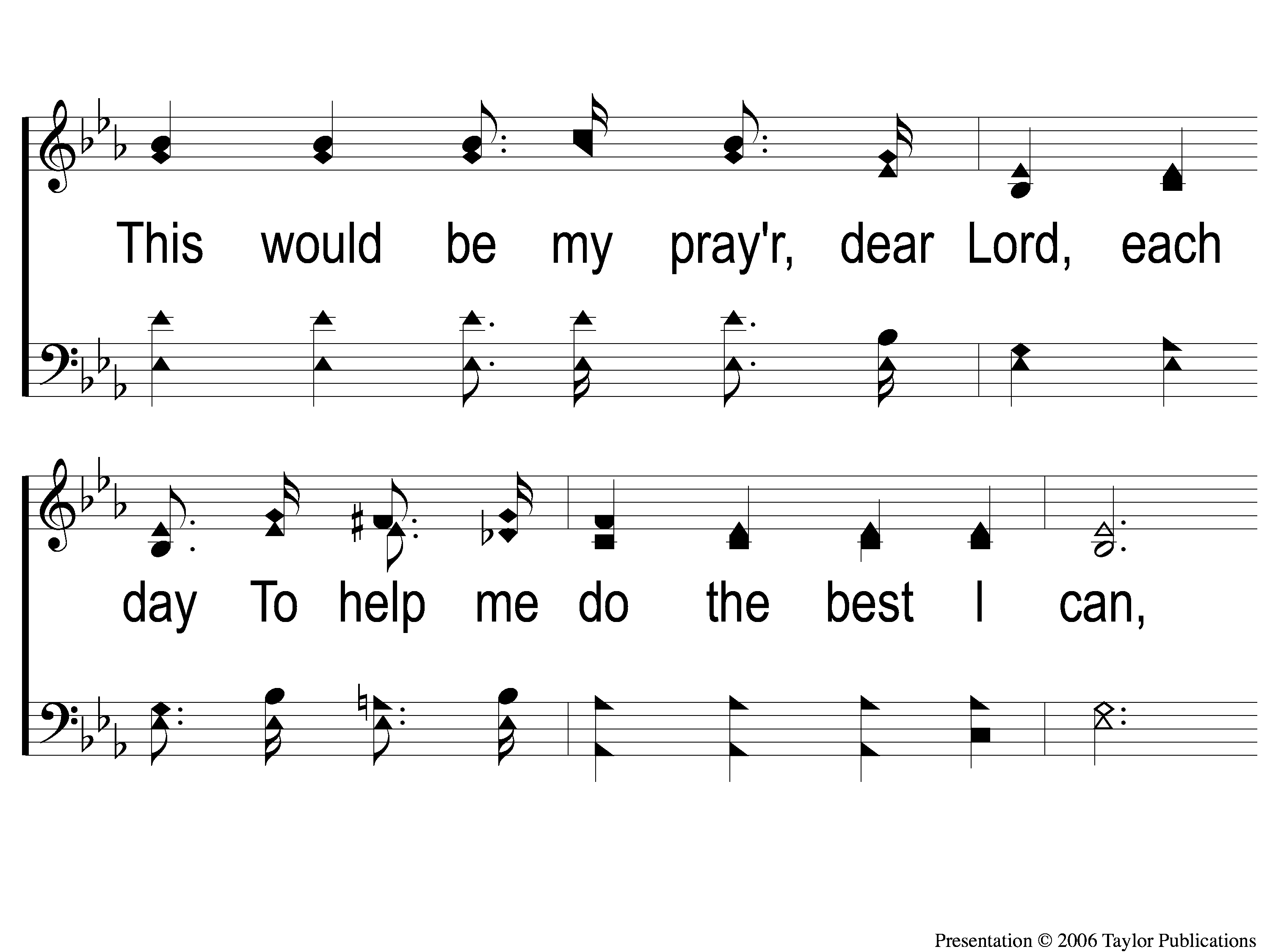 Jesus, Hold My Hand
412
1-3 Jesus Hold My Hand
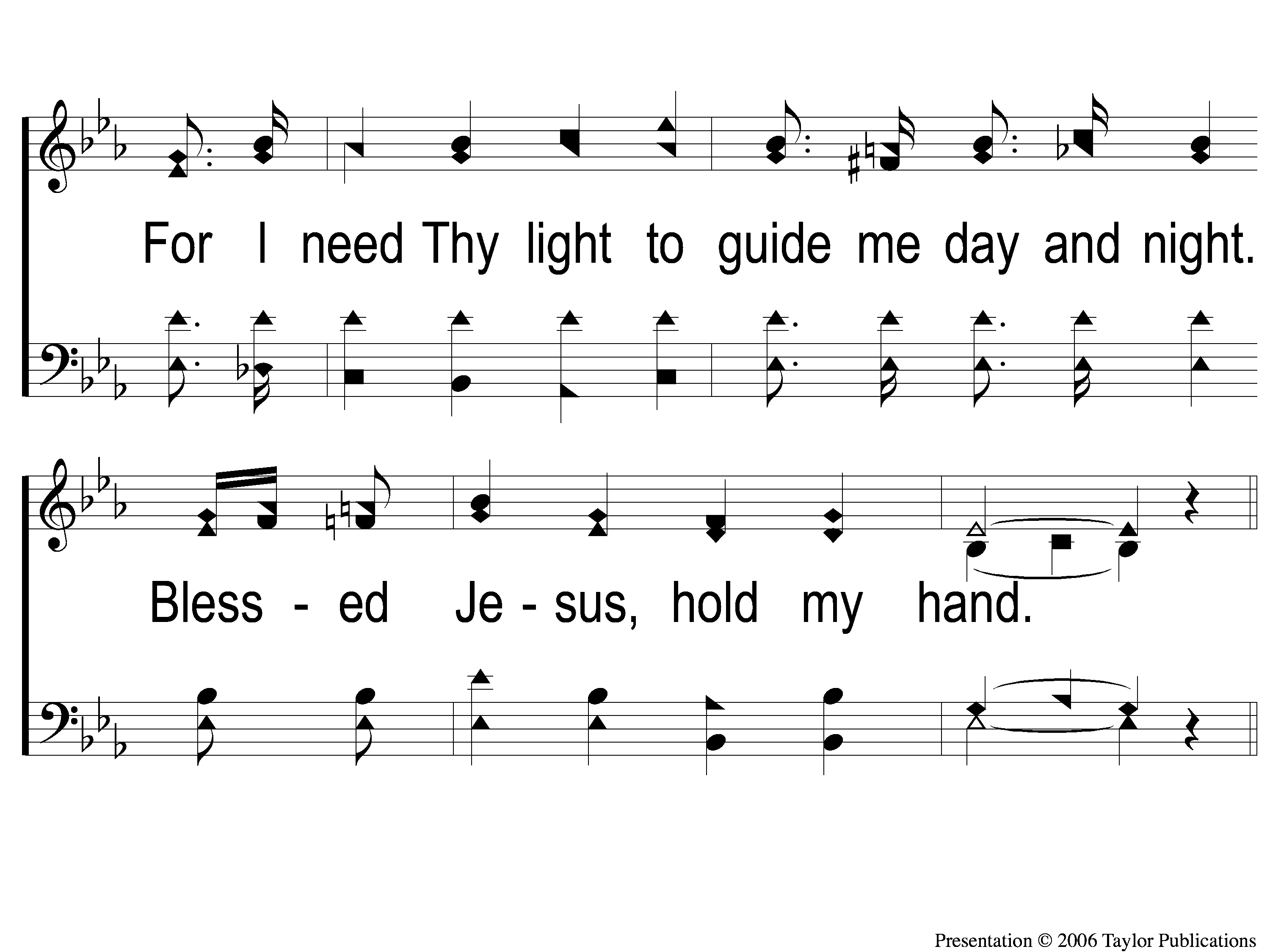 Jesus, Hold My Hand
412
1-4 Jesus Hold My Hand
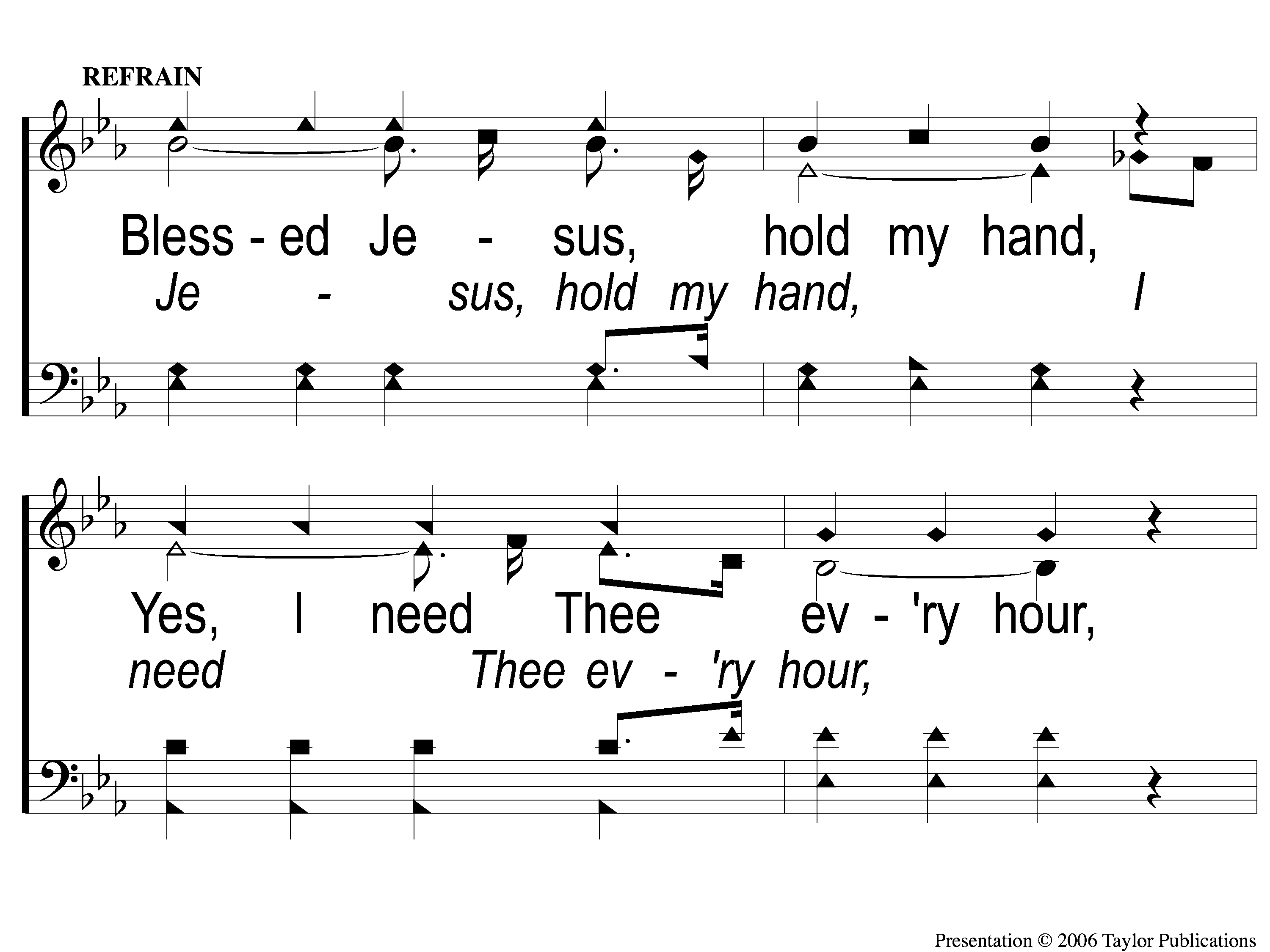 Jesus, Hold My Hand
412
C-1 Jesus Hold My Hand
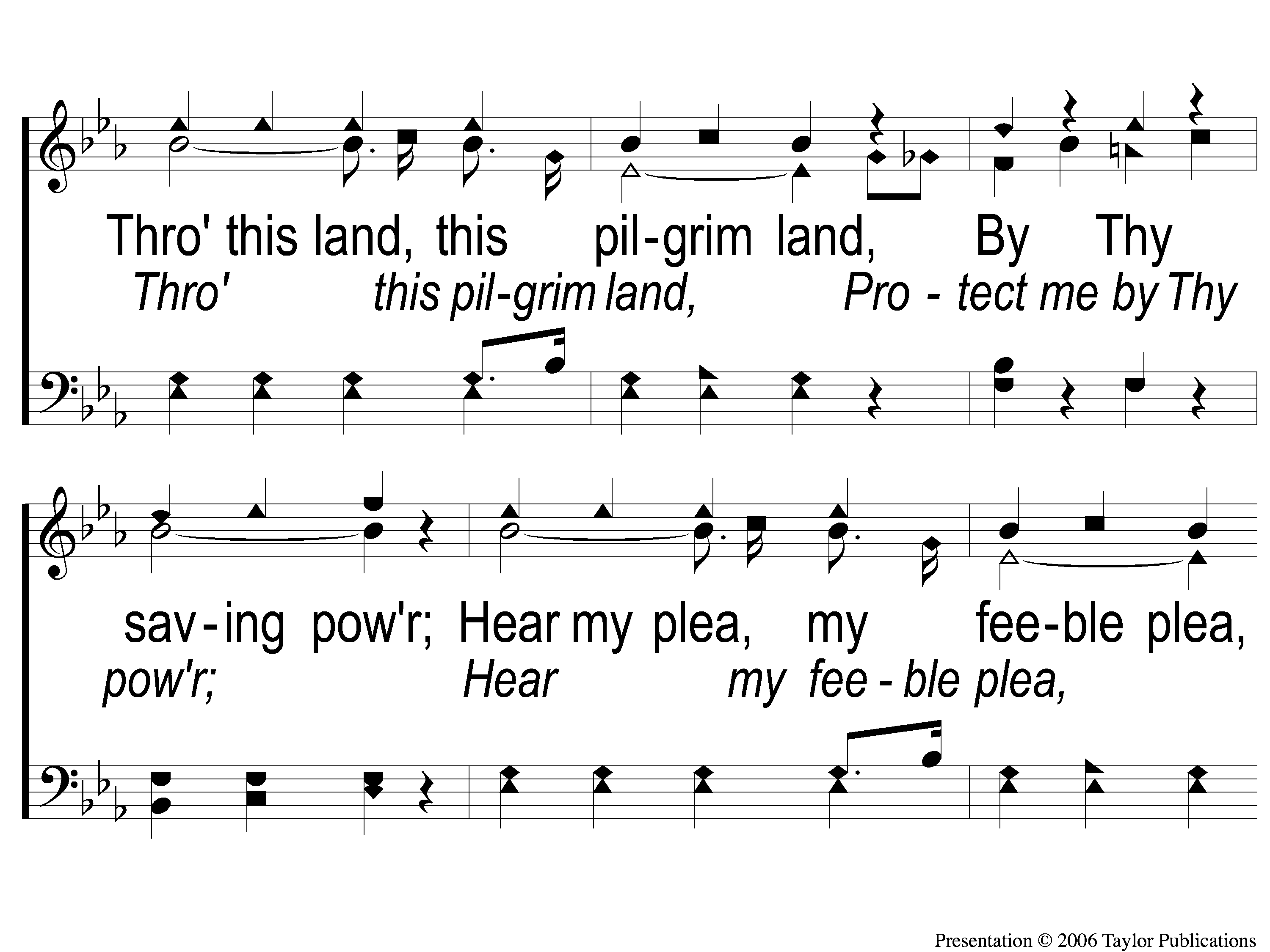 Jesus, Hold My Hand
412
C-2 Jesus Hold My Hand
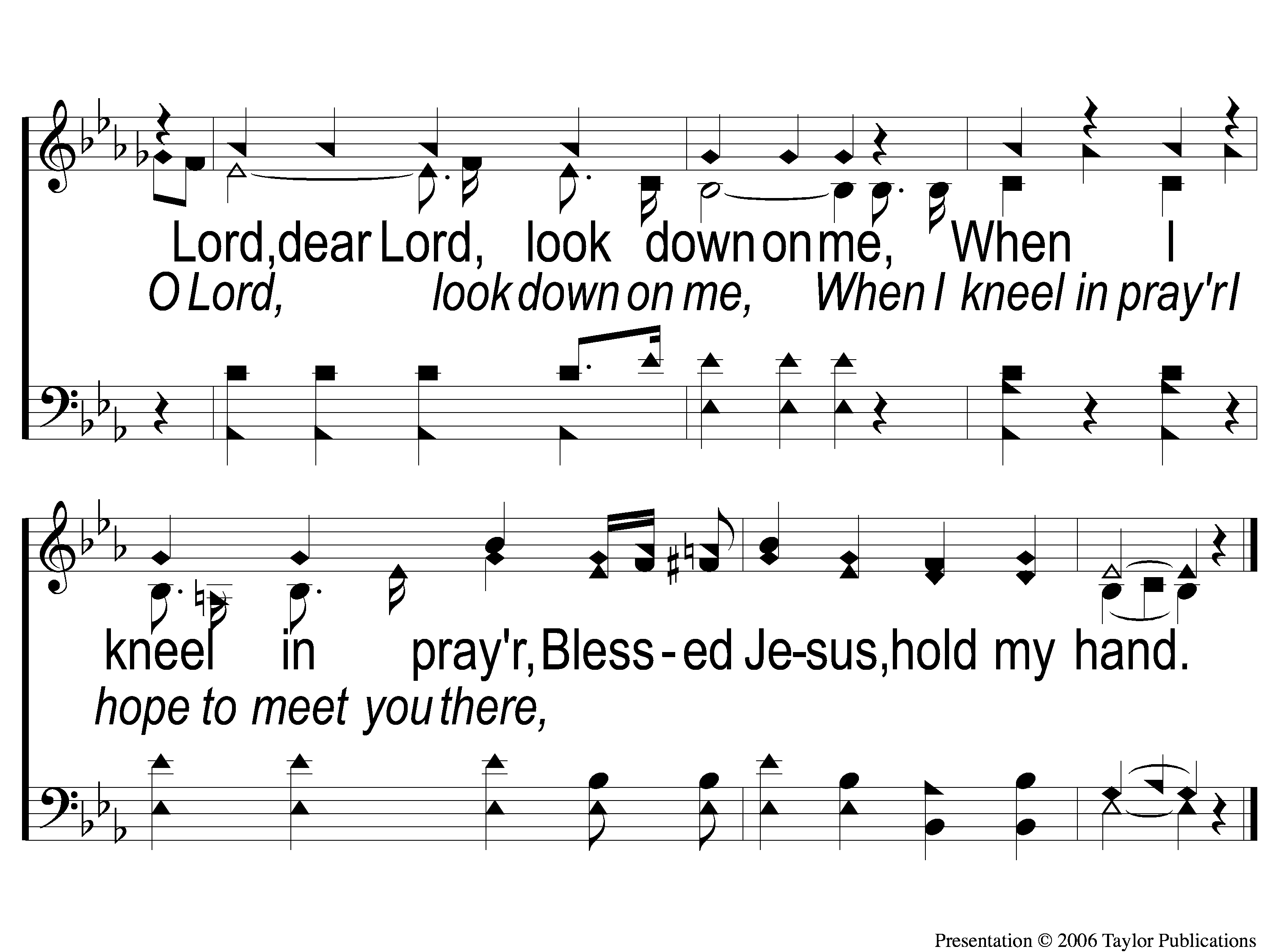 Jesus, Hold My Hand
412
C-3 Jesus Hold My Hand
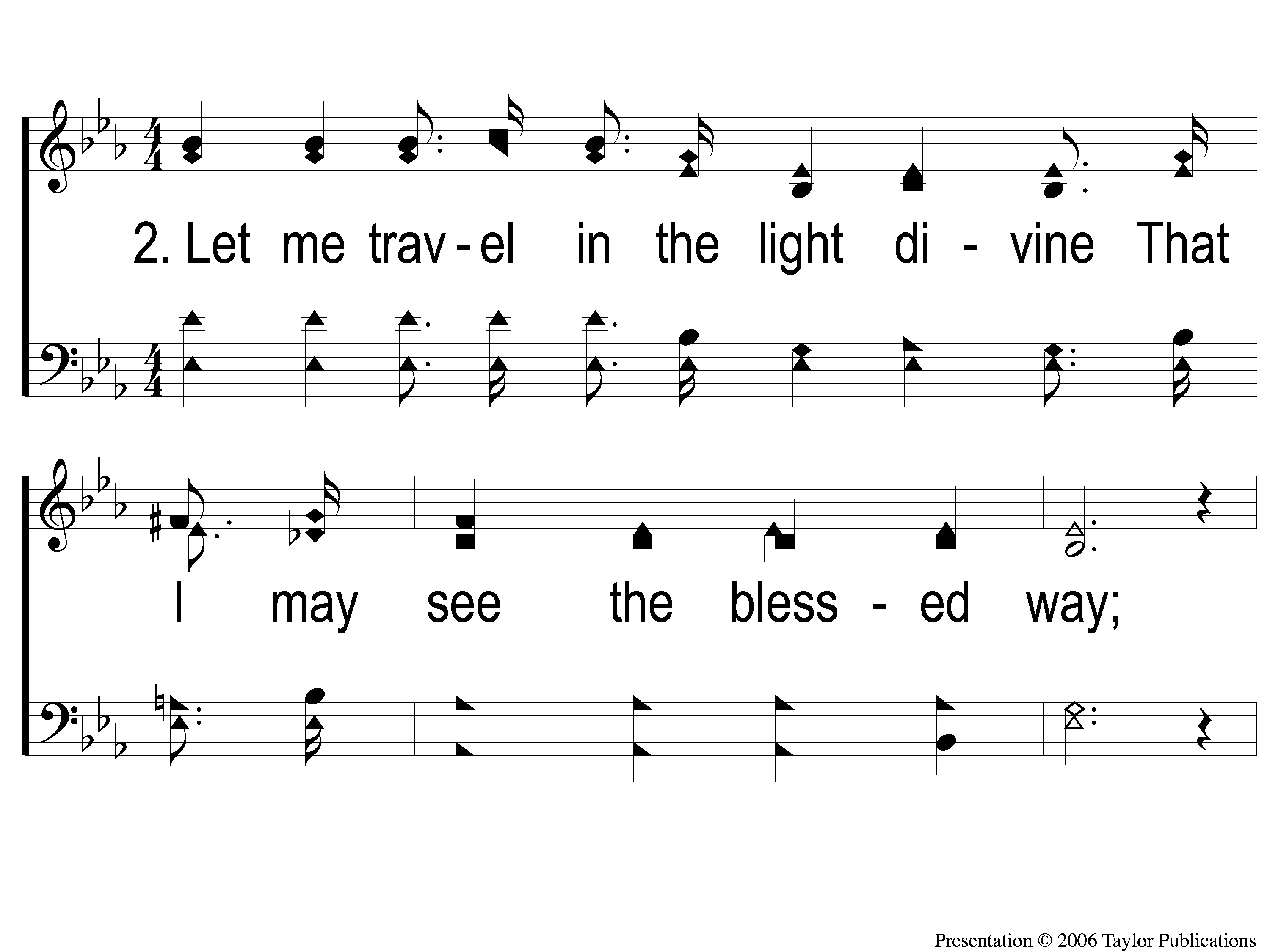 Jesus, Hold My Hand
412
2-1 Jesus Hold My Hand
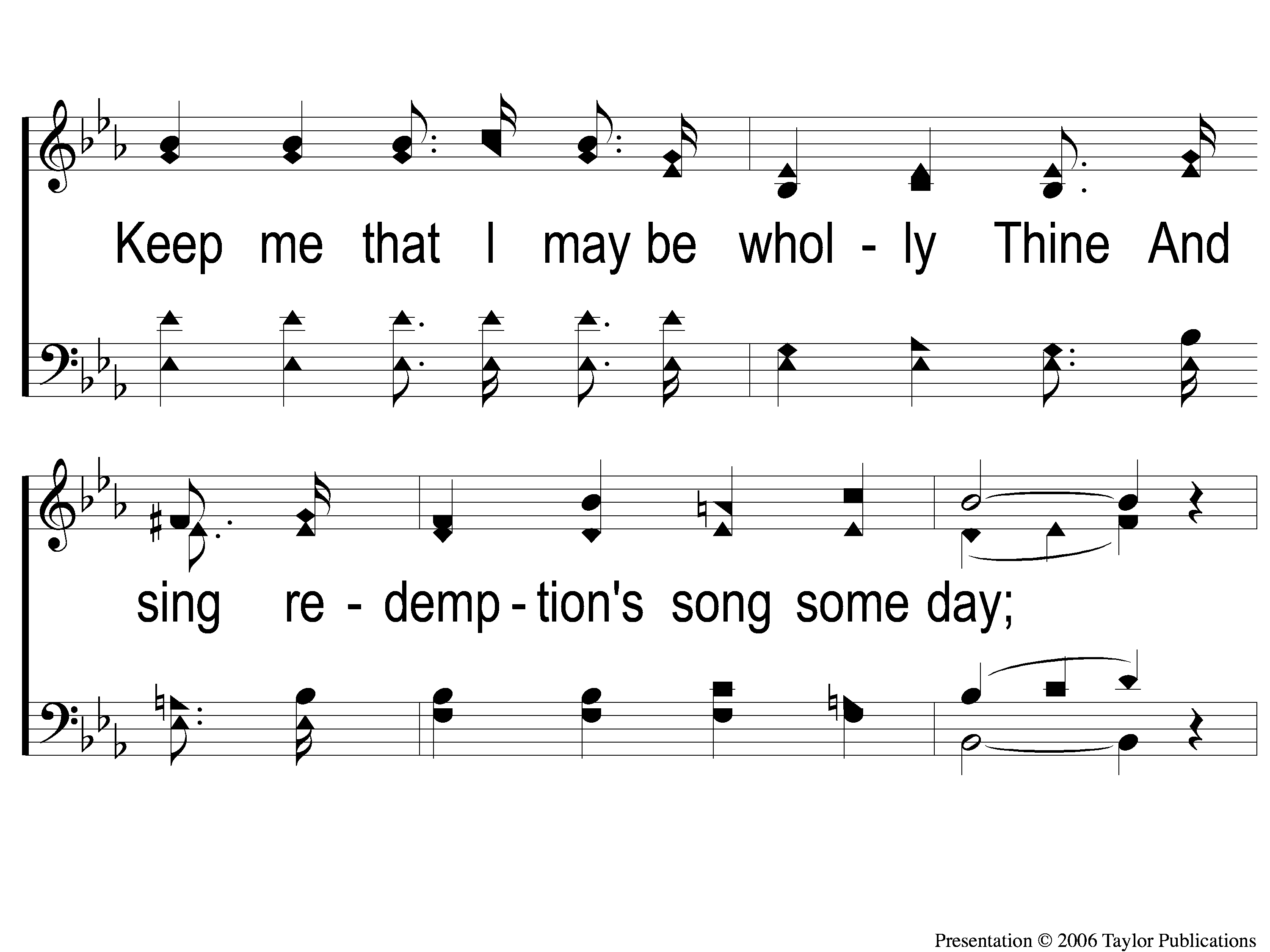 Jesus, Hold My Hand
412
2-2 Jesus Hold My Hand
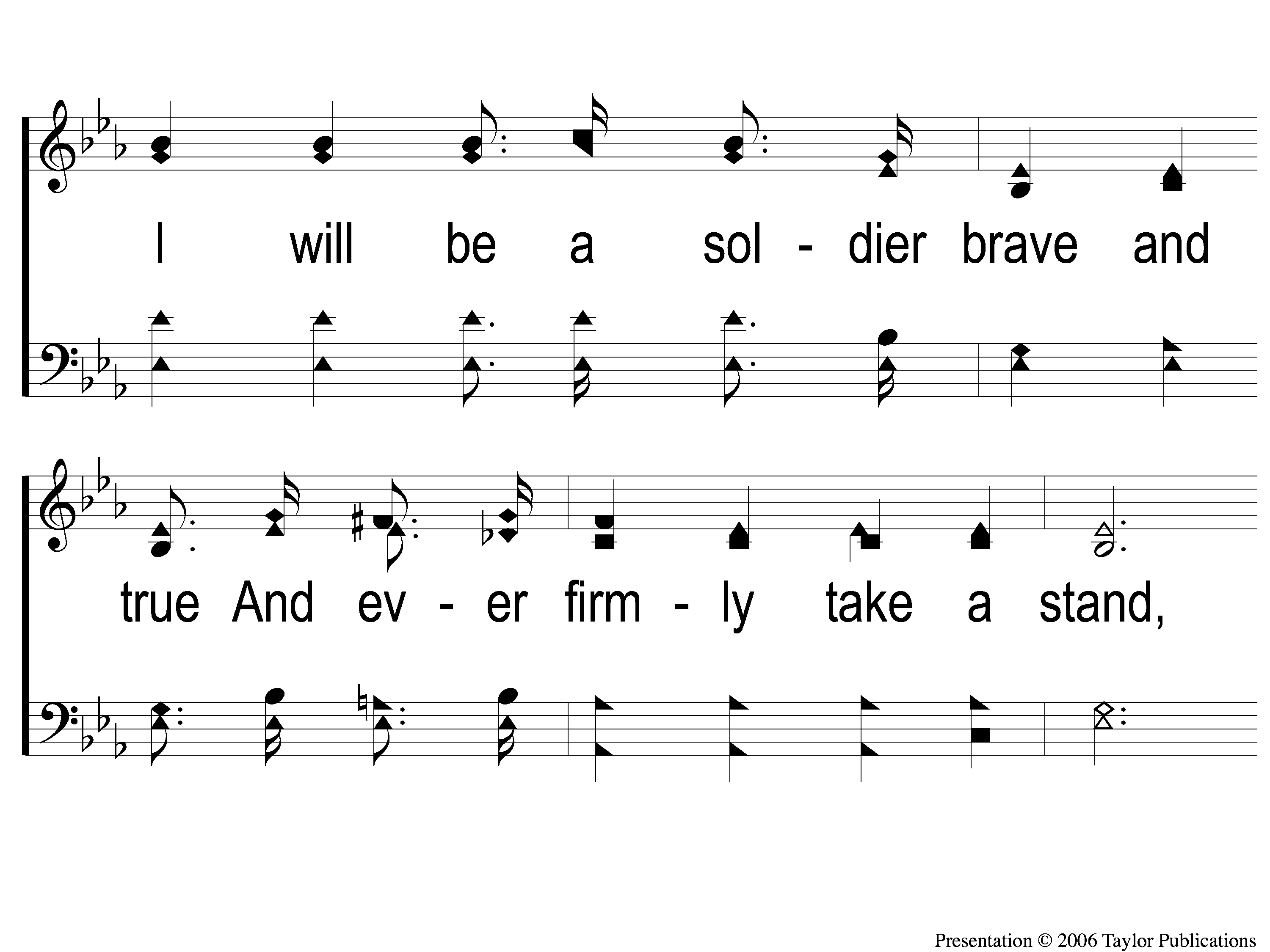 Jesus, Hold My Hand
412
2-3 Jesus Hold My Hand
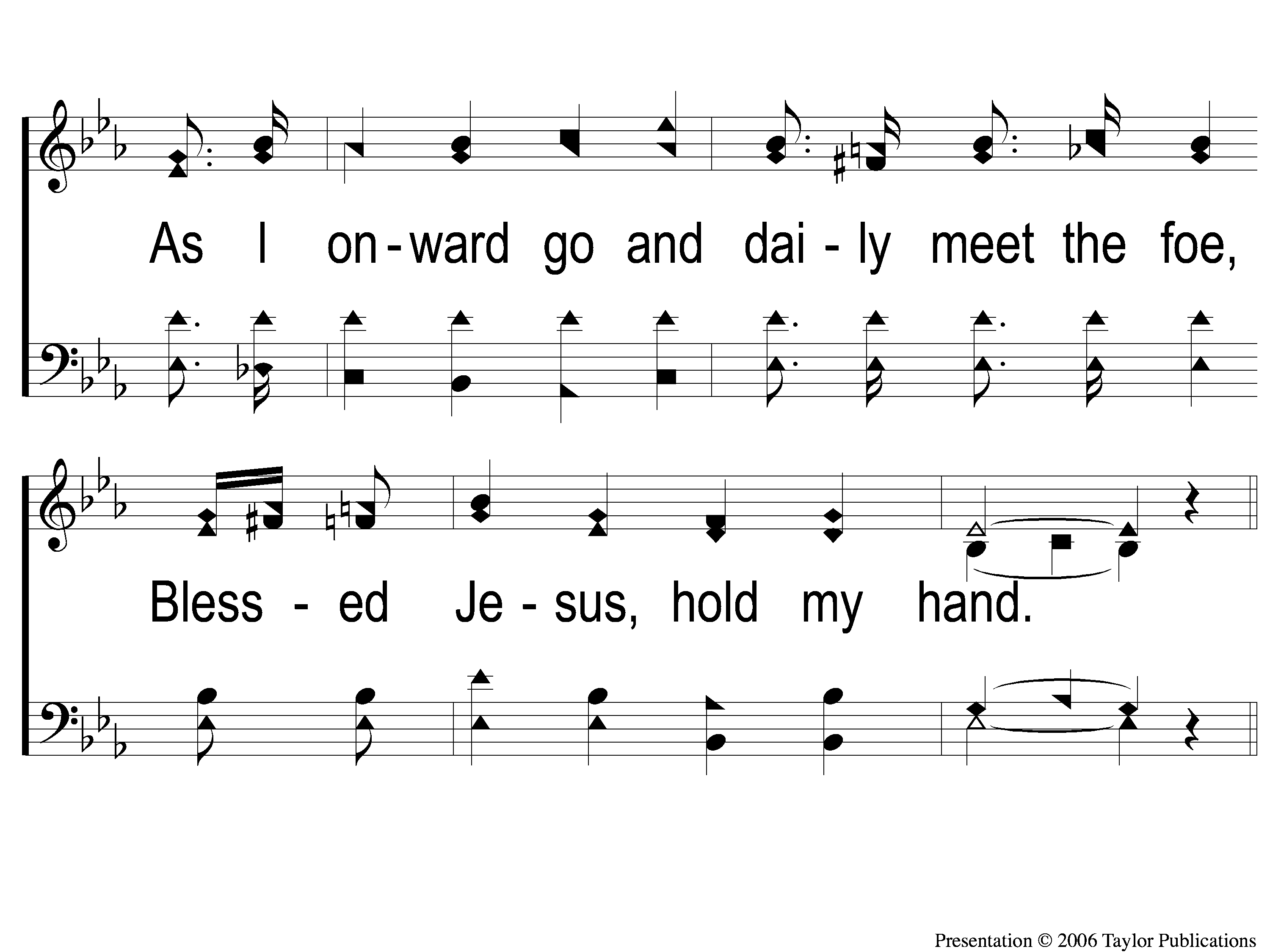 Jesus, Hold My Hand
412
2-4 Jesus Hold My Hand
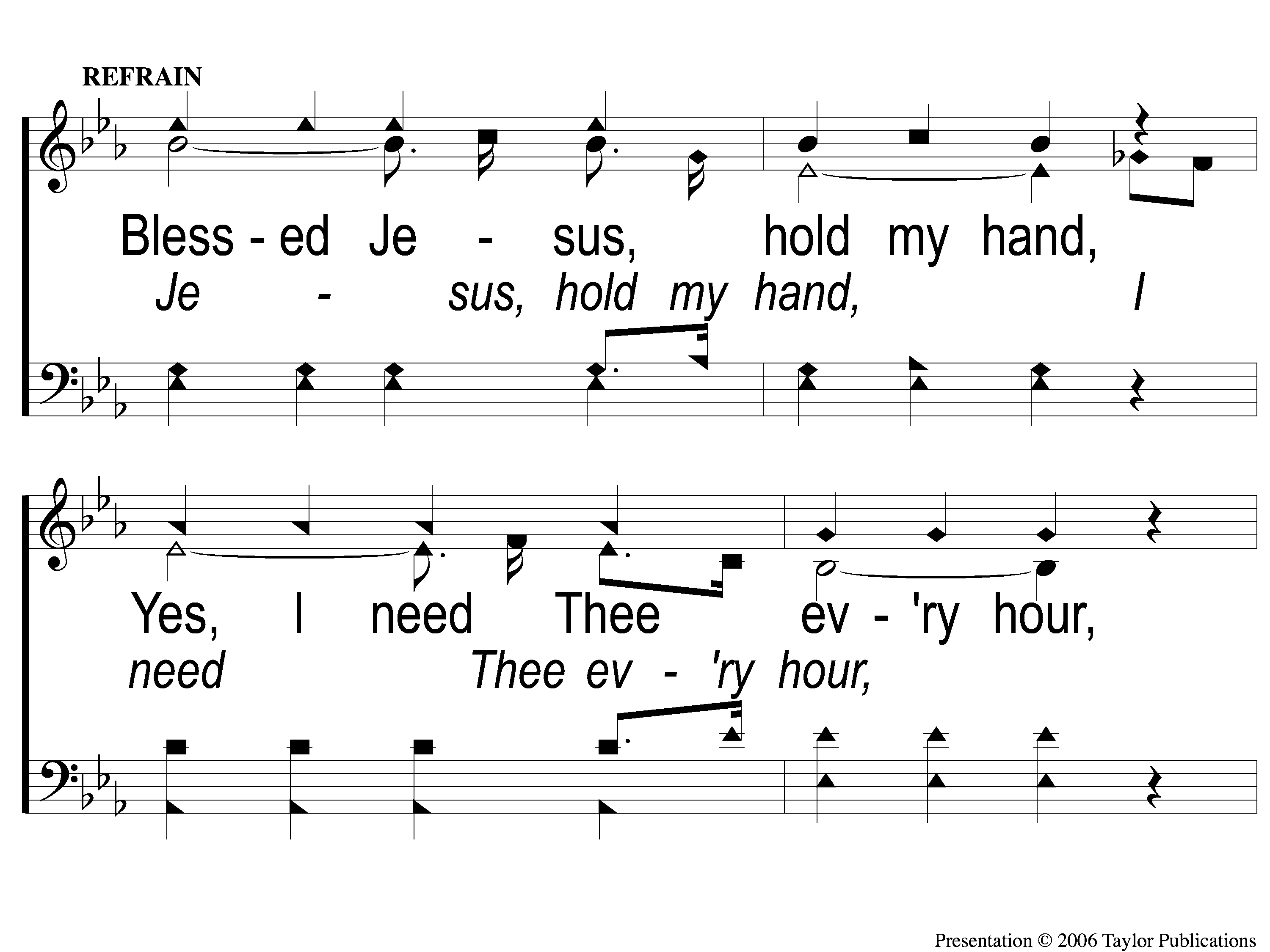 Jesus, Hold My Hand
412
C-1 Jesus Hold My Hand
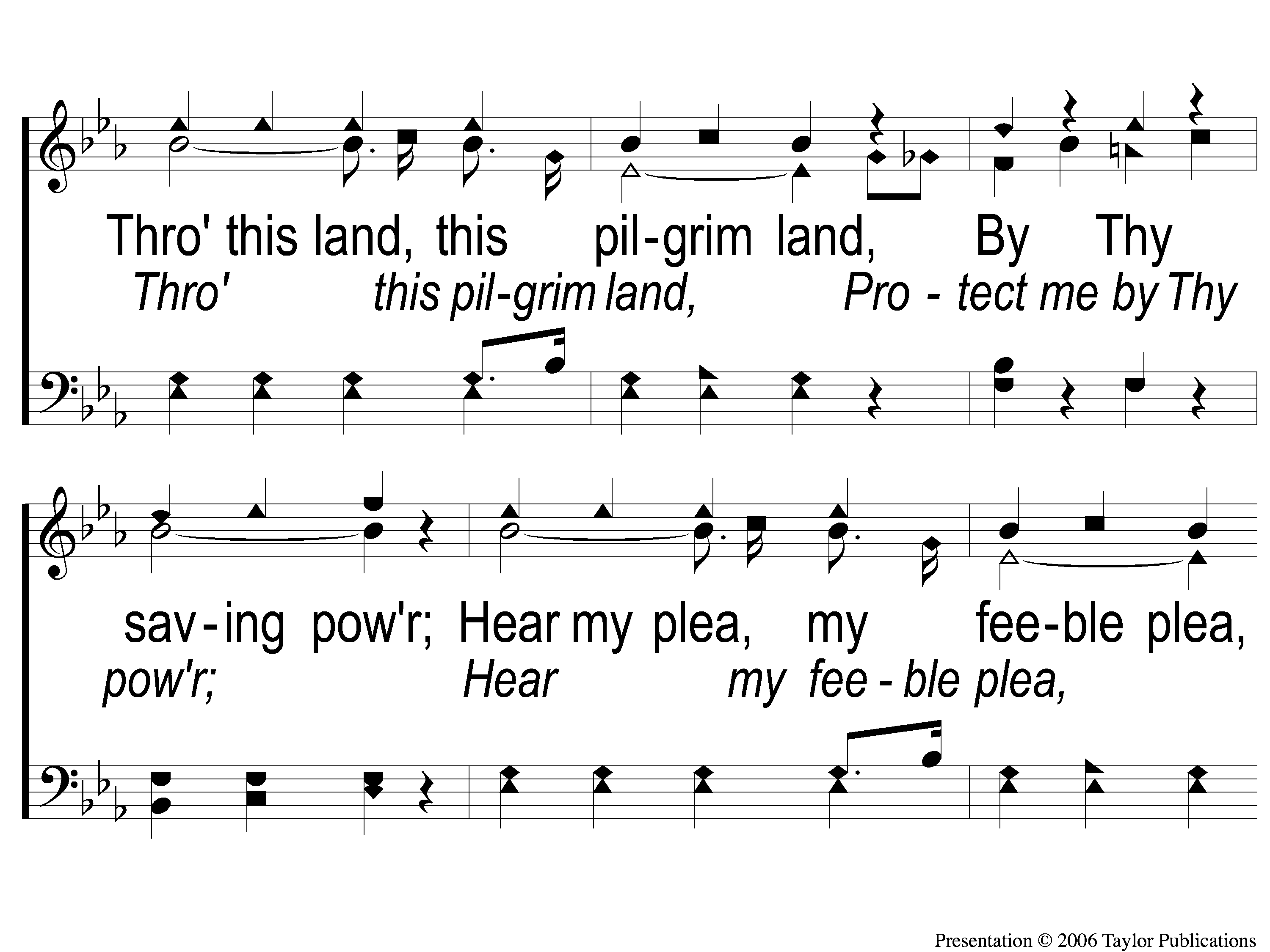 Jesus, Hold My Hand
412
C-2 Jesus Hold My Hand
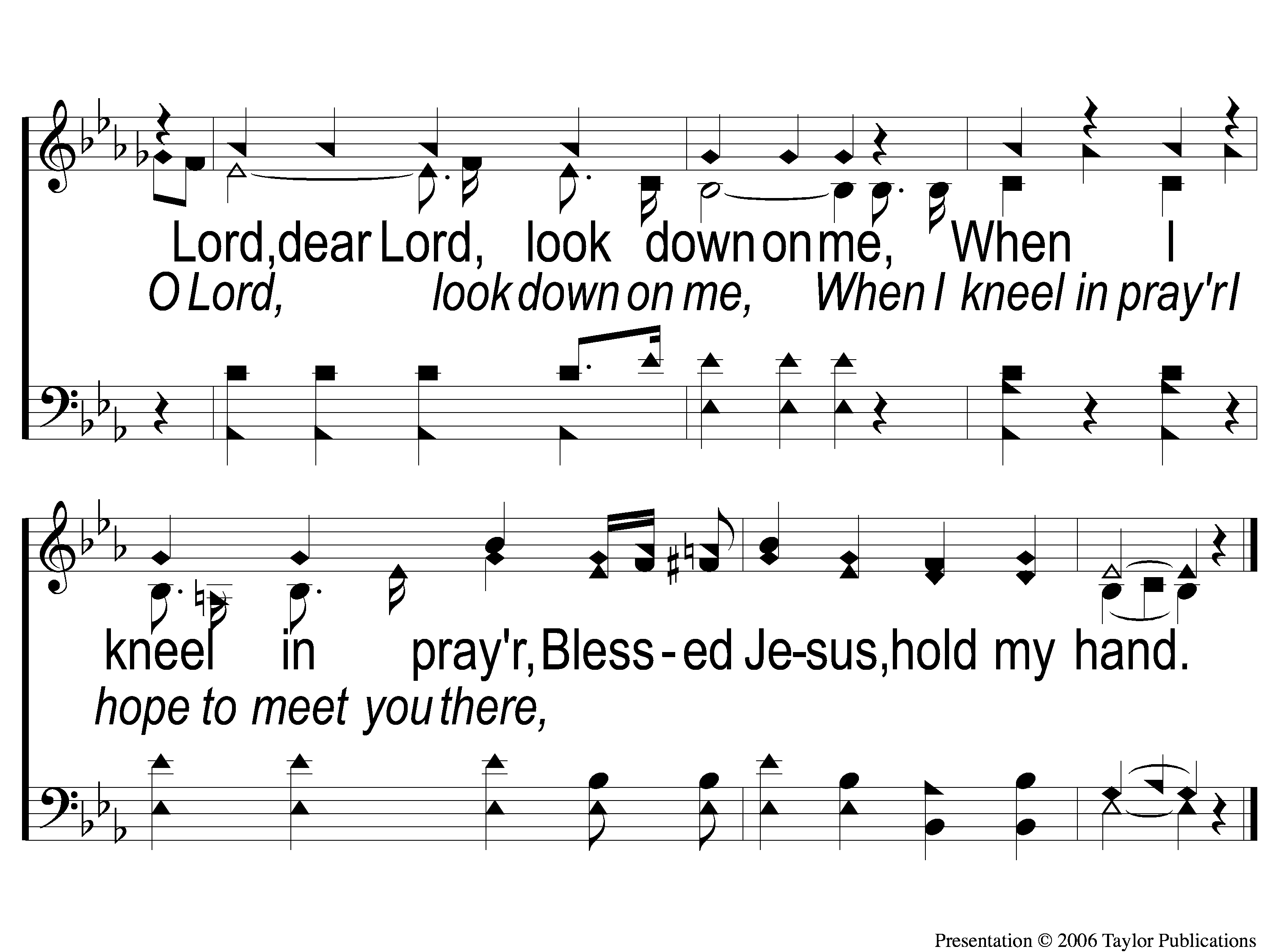 Jesus, Hold My Hand
412
C-3 Jesus Hold My Hand
SCRIPTURE READING:
Matthew 16:15-16
Who is Jesus?
According to matthew
The Messiah (ch. 1)
The “king of the jews” (ch. 2, 27)
The “son of god” (ch. 3, 17)
The Conqueror (Ch. 4)
The great physician (ch. 8-9)
The Messiah (ch. 1)
The “king of the jews” (ch. 2, 27)
The “son of god” (ch. 3, 17)
The Conqueror (Ch. 4)
The great physician (ch. 8-9)
The head of the church (ch. 16)
The setting
Chapter 16
CHAPTER 14 & 15
HEROD:  “John the baptizer”
Multitudes:  breadgiver & miracle worker
Pharisees:  tradition-breaker
Disciples:  son of god
Chapter 16
Discovering the danger of FALSE TEACHINGS (v. 1-12)
Discovering the king & his kingdom (v. 13-20)
Discovering the cost of discipleship (v. 21-28)
“When Jesus came into the region of Caesarea Philippi, He asked His disciples, saying,
‘Who do men say that I, the Son of Man, am?”
– Matt. 16:13
Multitudes say:
Elijah
John
jeremiah
Multitudes say: 
Elijah – Miracles
John – message
Jeremiah – ministry
He said to them, “But who do you say that I am?”
– Matt. 16:15
Matthew 16:17-18
Who is Jesus?
The head of his church
Because jesus is the head of the church…
…the church belongs to CHRIST
The church belongs to christ

The purchaser
Eph. 1:7, 14
Acts 20:28
1 Pet. 2:9
The church belongs to christ
The patron
Matt. 16:18
The church belongs to christ
The patron
“church of god” – Acts 20:28, 1 Cor. 1:2, 10:32, 11:22, 15:9, 2 Cor. 1:1
The church belongs to christ
The patron
“church of god” – Acts 20:28, 1 Cor. 1:2, 10:32, 11:22, 15:9, 2 Cor. 1:1
“Church of the Firstborn” - Heb. 12:23
The church belongs to christ
The patron
“church of god” – Acts 20:28, 1 Cor. 1:2, 10:32, 11:22, 15:9, 2 Cor. 1:1
“Church of the Firstborn” - Heb. 12:23
“churches of Christ” - Rom. 16:16, Gal. 1:22, 1 Thess. 2:14
The church belongs to christ
The patron
The church = His body
Eph. 1:23, 2:16, 3:6, 5:23
1 cor. 12:12-13
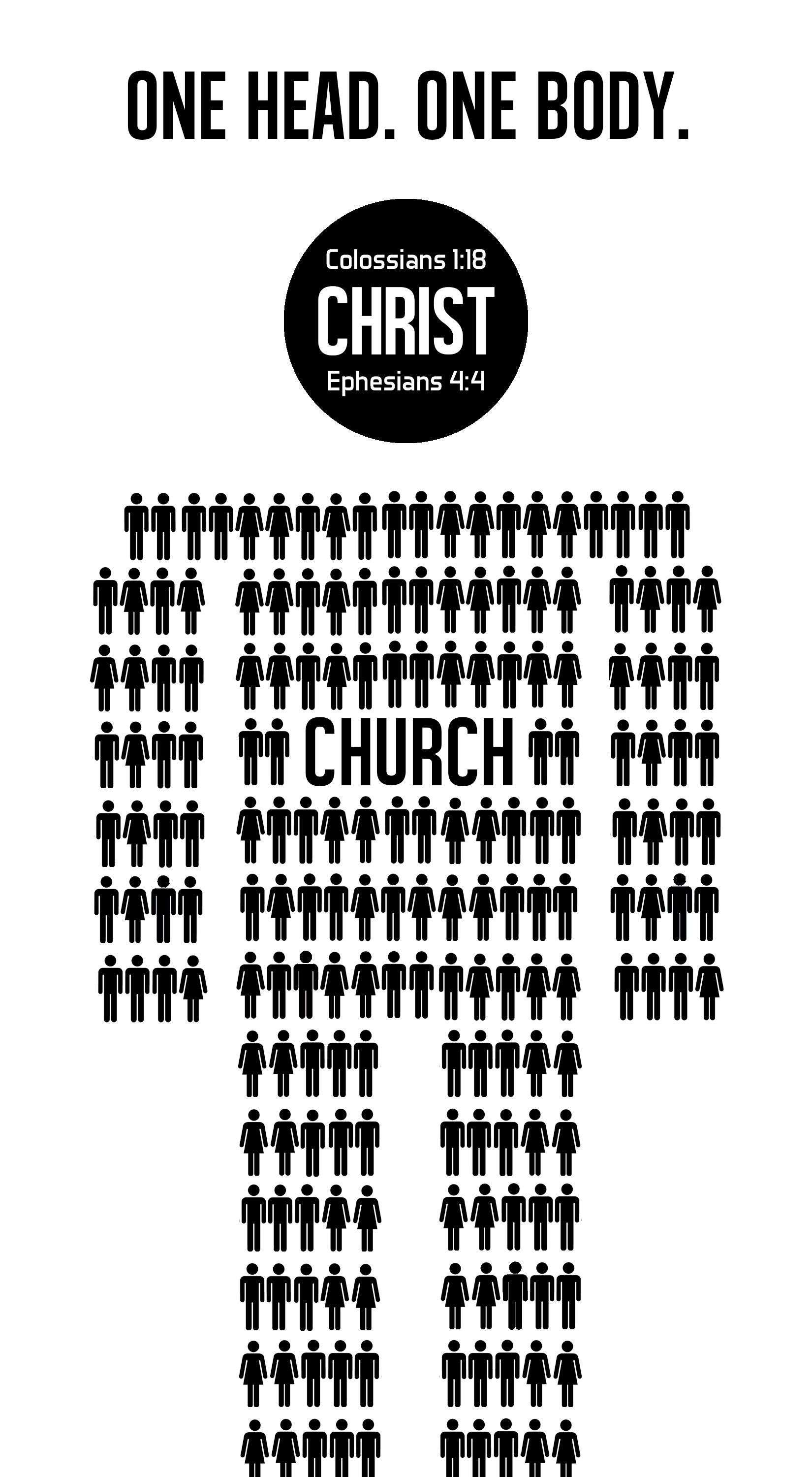 https://pin.it/3SsnoHh
Because jesus is the head of the church…
…the church belongs to CHRIST
…the church is governed by CHRIST
The church IS GOVERNED BY christ
The monarch
1 Pet. 2:9,  Rev. 1:6, 5:10, 19:16
1 tim. 6:15
The church IS GOVERNED BY christ
The monarch
Matt. 16:19
“…and whatever you bind on earth will be bound in heaven, and whatever you loose on earth will be loosed in heaven.”
The church IS GOVERNED BY christ
The monarch
Matt. 16:19
“…and whatever you bind on earth will be, having been bound in heaven, and whatever you loose on earth will be, having been loosed…”
The church IS GOVERNED BY christ
The monarch
Human morality – Matt. 22:37-40,  jn. 14:15
The church IS GOVERNED BY christ
The monarch
Human morality – Matt. 22:37-40,  jn. 14:15
Human salvation – acts 4:12
The church IS GOVERNED BY christ
The monarch
Church organization – acts 14:23, titus 1:5
The church IS GOVERNED BY christ
The monarch
Church organization – acts 14:23, titus 1:5
Church worship – acts 20:7, 1 cor. 16:1-2, rev. 1:9-10
Because jesus is the head of the church…
…the church belongs to CHRIST
…the church is governed by CHRIST
…the church stands because of CHRIST
The church stand because of christ
The foundational cornerstone
Matt. 16:18
The church stand because of christ
The foundational cornerstone
Inevitably built
Acts 4:11,  eph. 2:20,  1 pet. 2:4-6
1 cor. 3:11
The church stand because of christ
The firstborn from the dead
Matt. 16:18 – “the gates of hades”
The church stand because of christ
The firstborn from the dead
Matt. 16:18 – “the gates of hades”
“hades” = realm of the dead
The church stand because of christ
The firstborn from the dead
inevitably stands
Col. 1:18, rev. 1:5, 18, 21:4
Jn. 11:26
are you PART OF HIS CHURCH?
Invitation SONG:
Trust & obey
#915
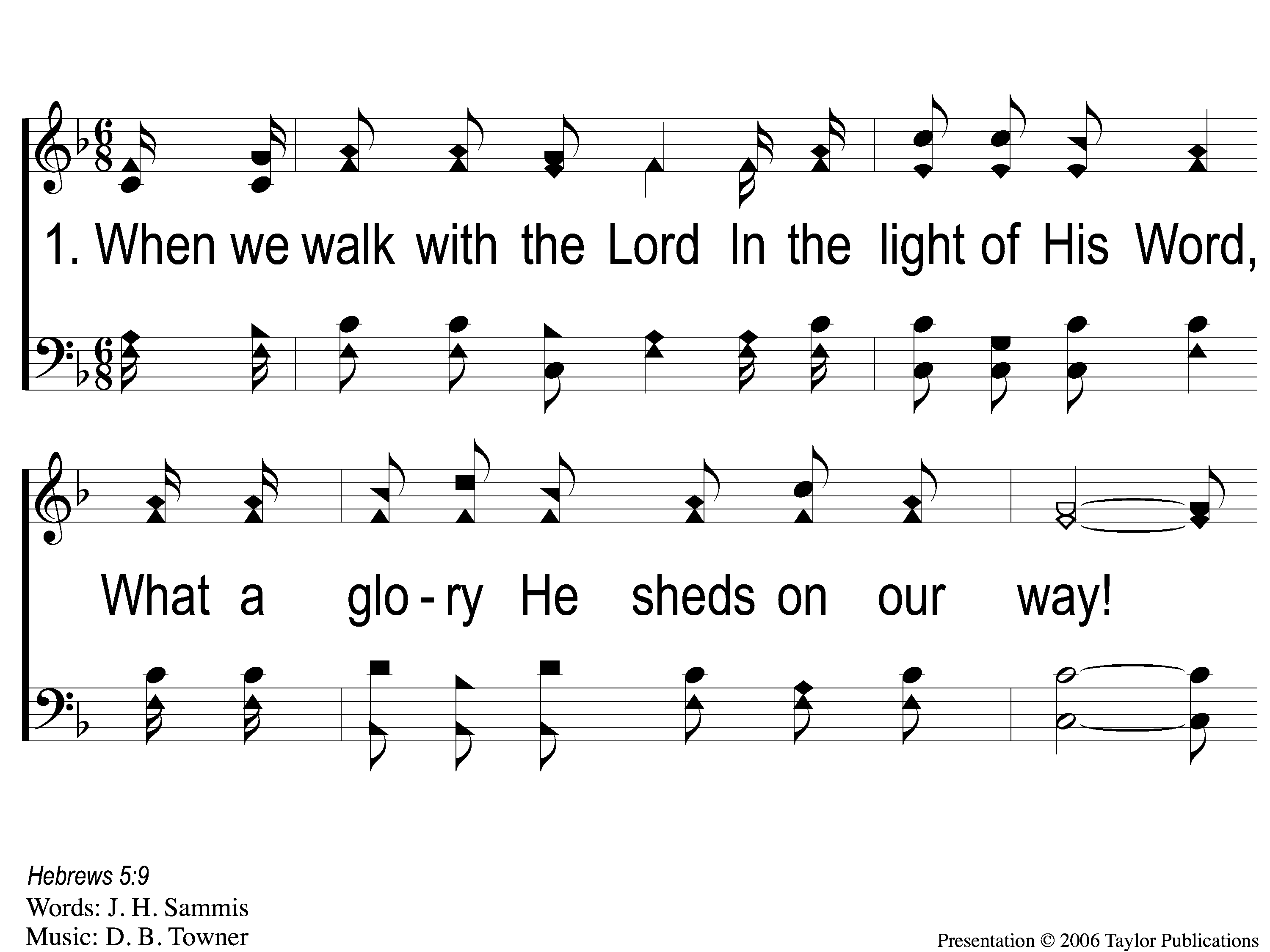 Trust and Obey
915
1-1 Trust and Obey
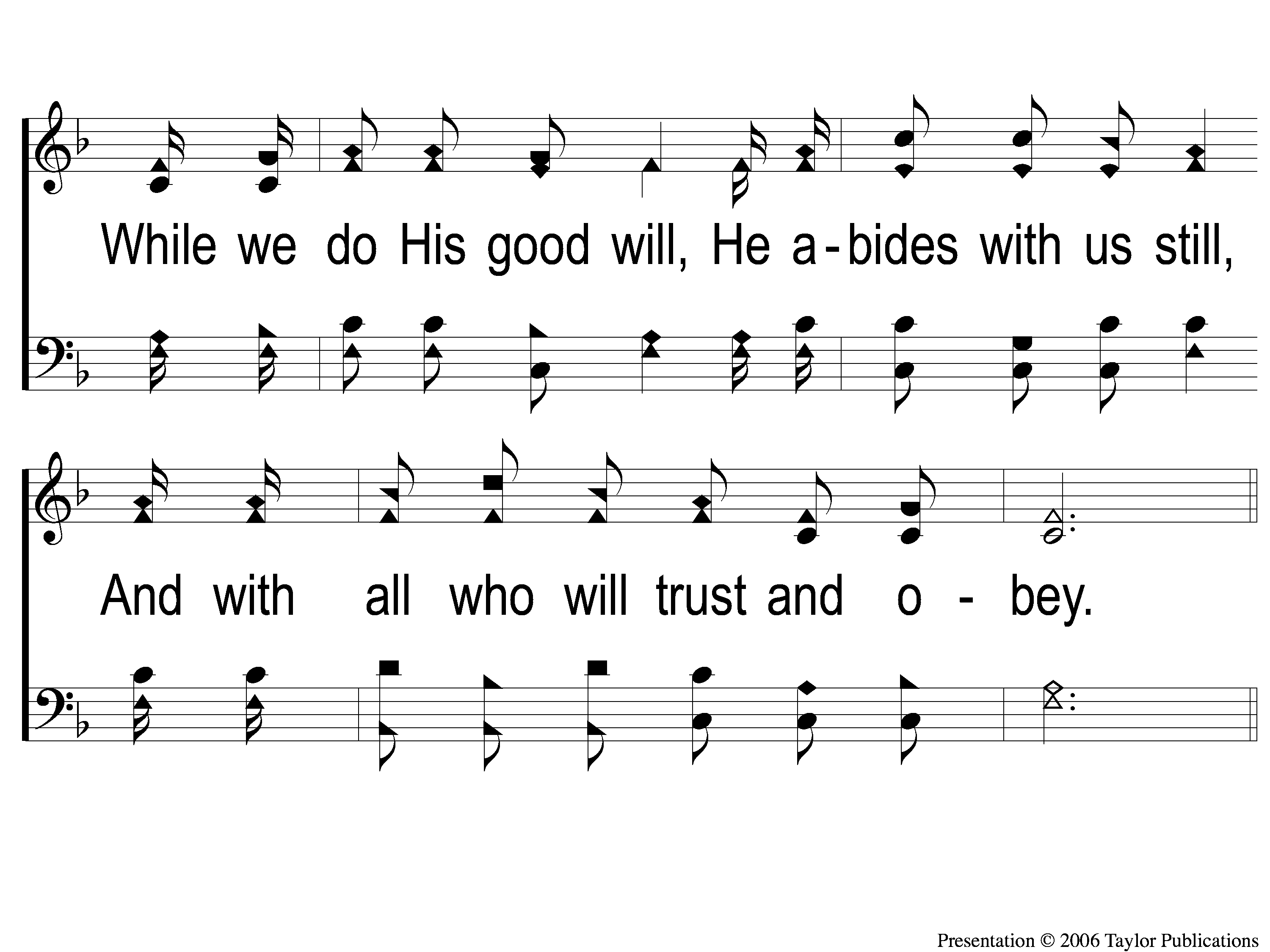 Trust and Obey
915
1-2 Trust and Obey
Trust and Obey
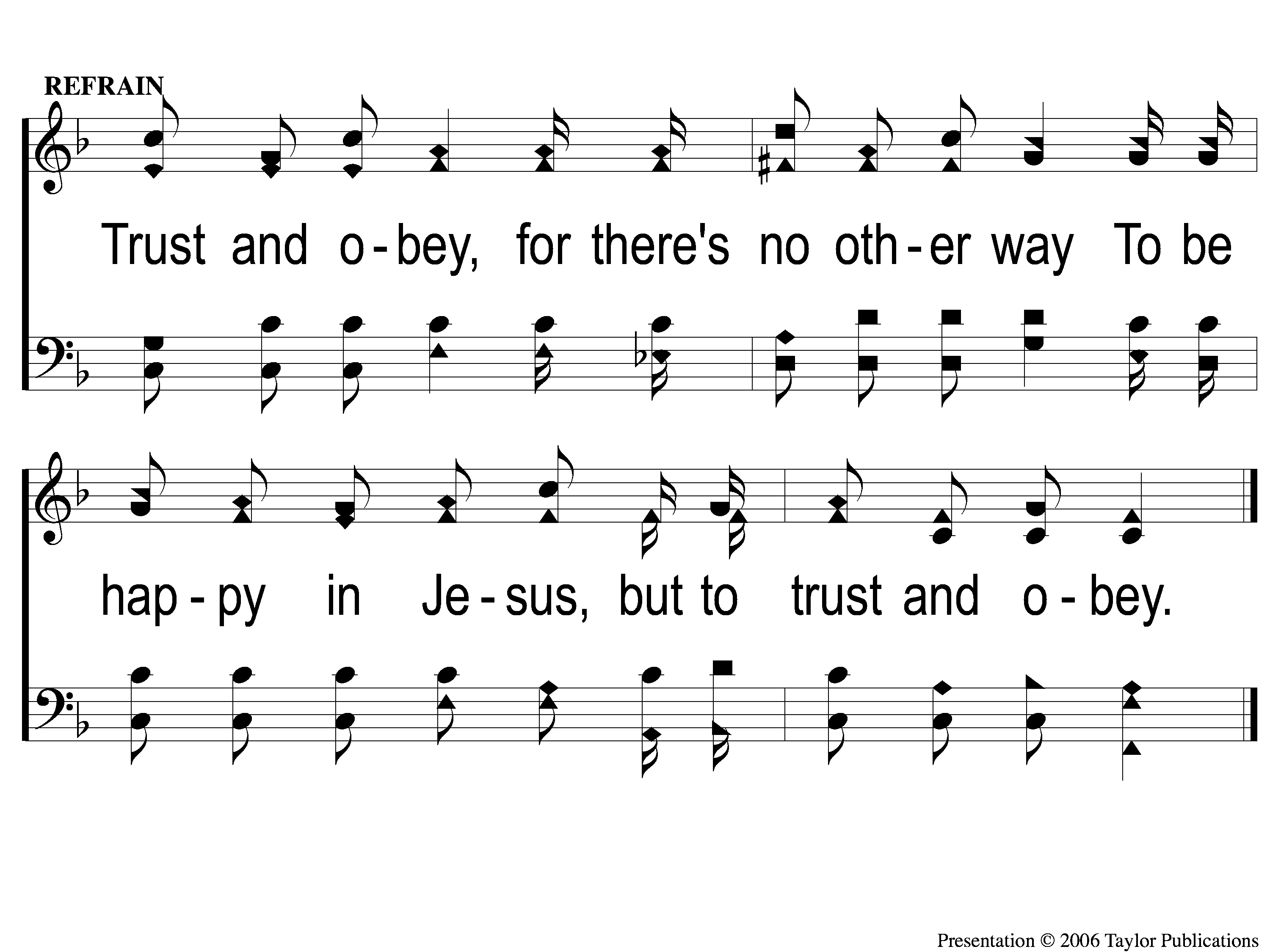 915
C Trust and Obey
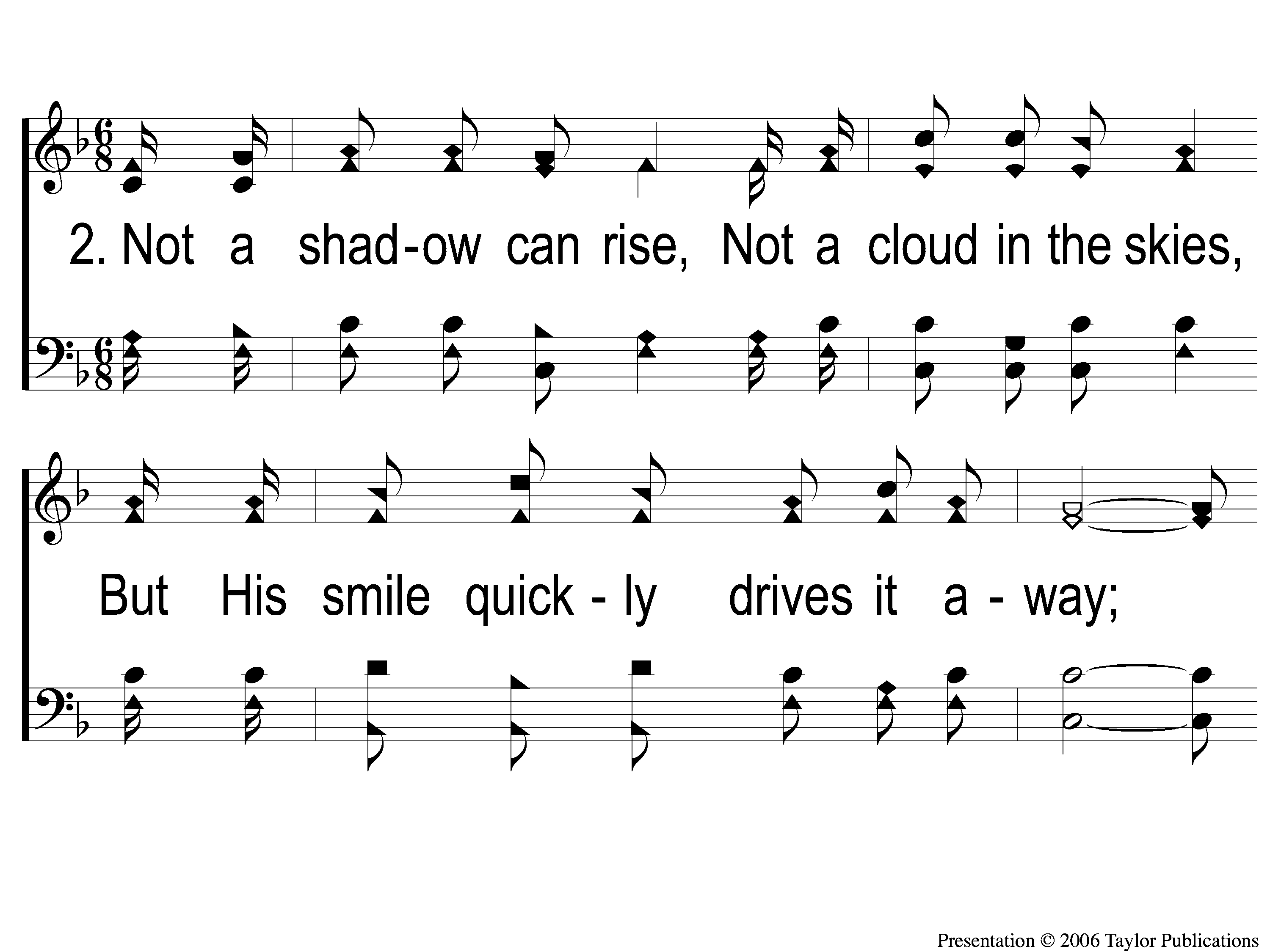 Trust and Obey
915
2-1 Trust and Obey
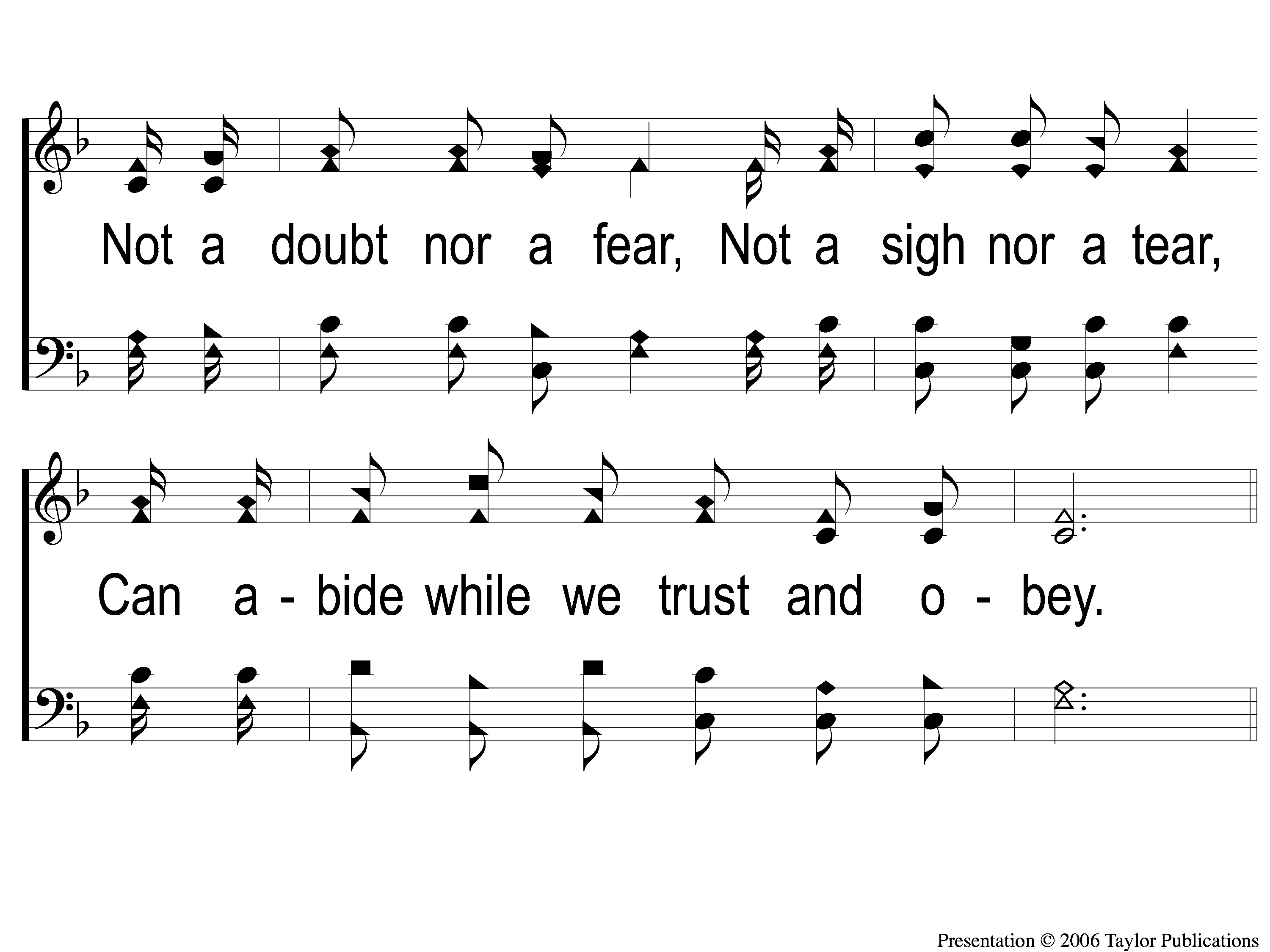 Trust and Obey
915
2-2 Trust and Obey
Trust and Obey
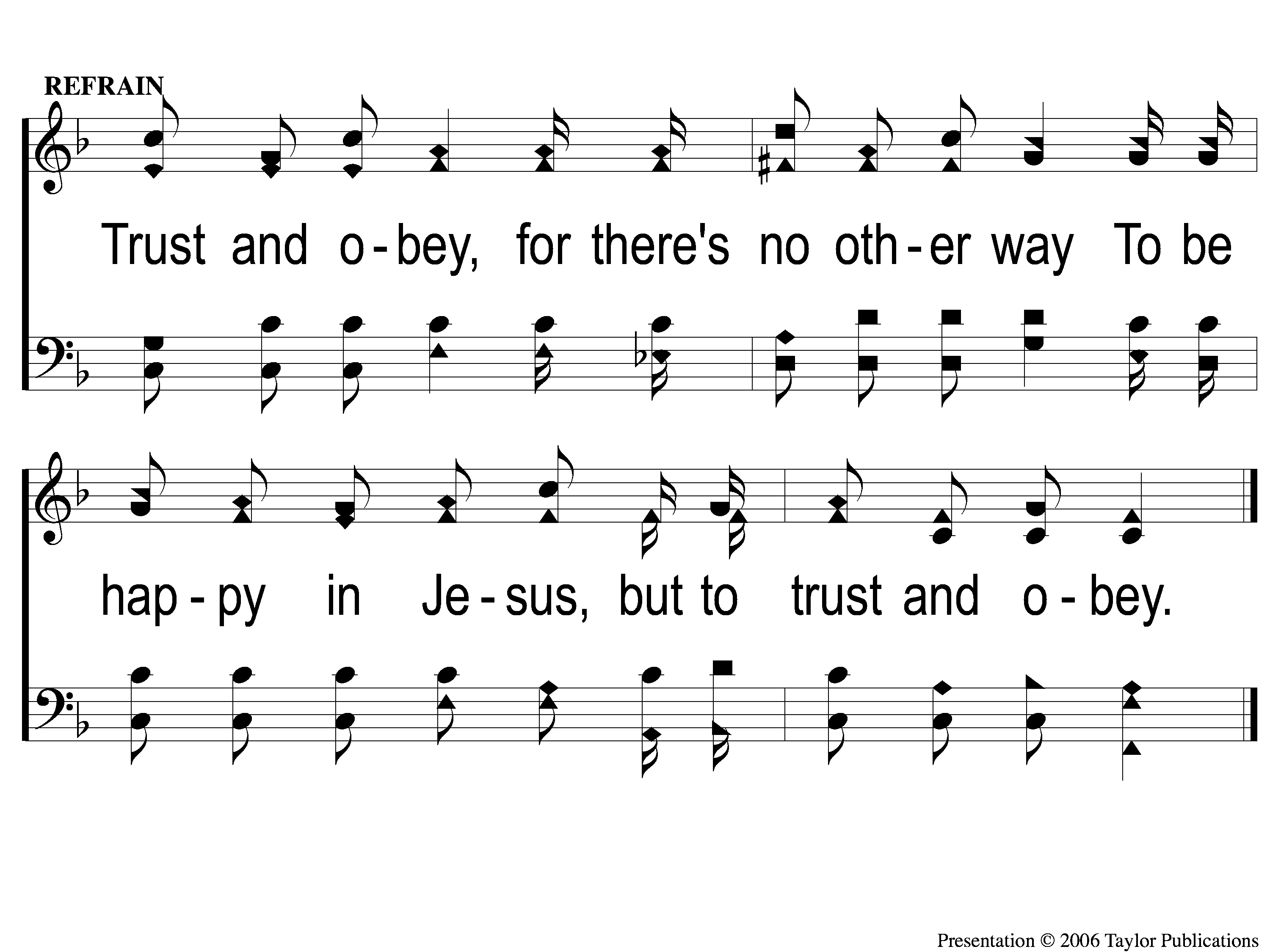 915
C Trust and Obey
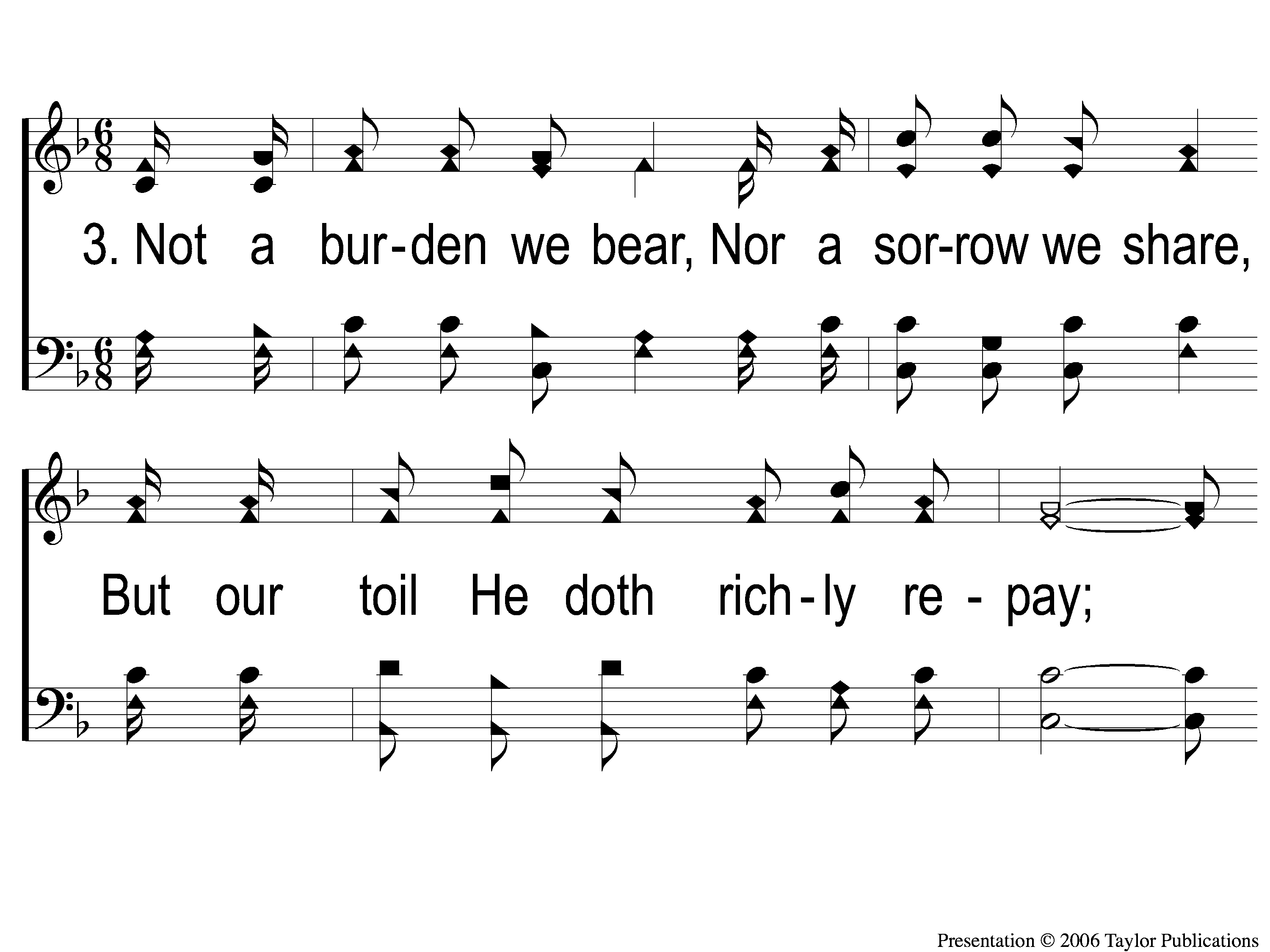 Trust and Obey
915
3-1 Trust and Obey
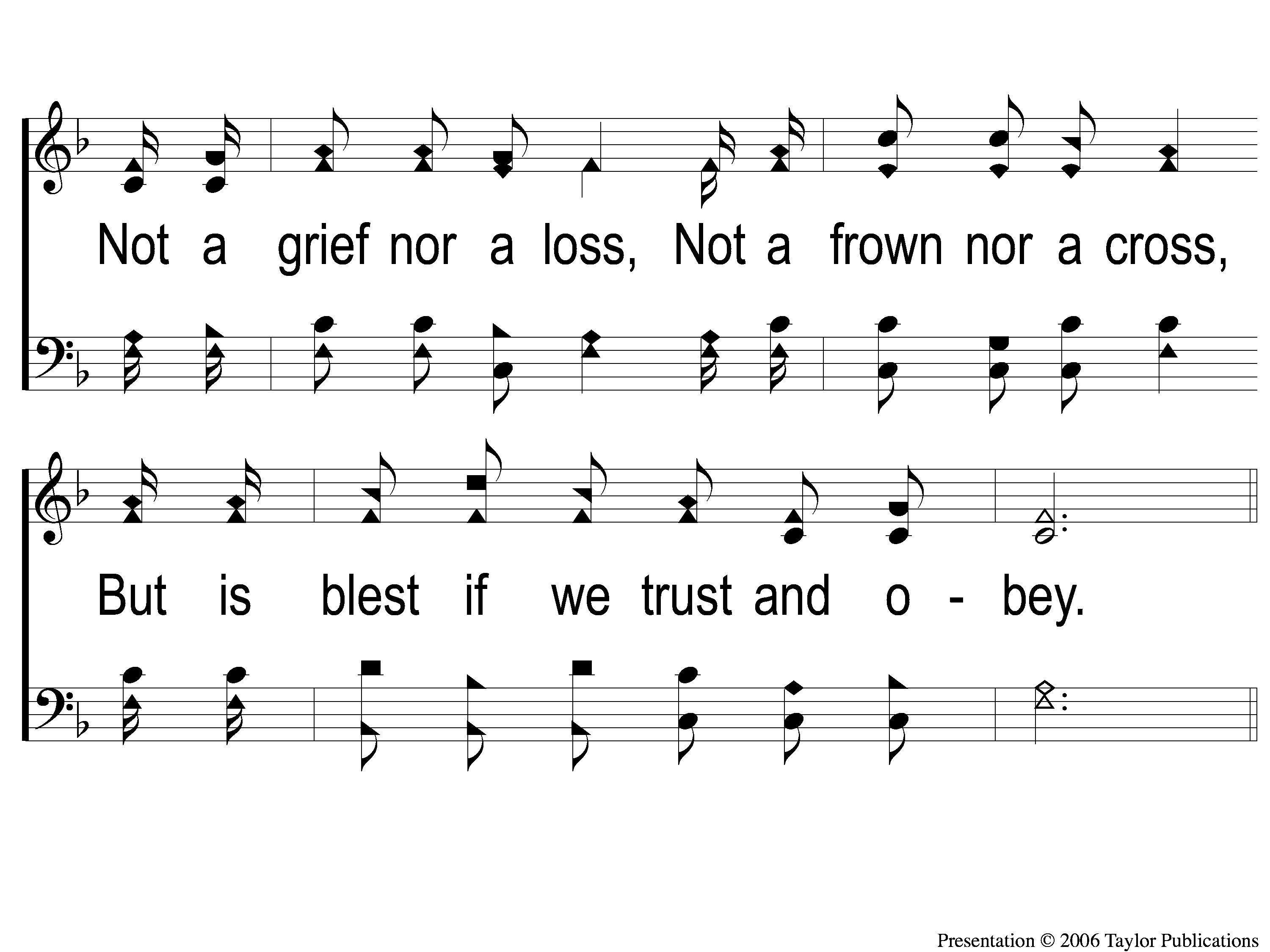 Trust and Obey
915
3-2 Trust and Obey
Trust and Obey
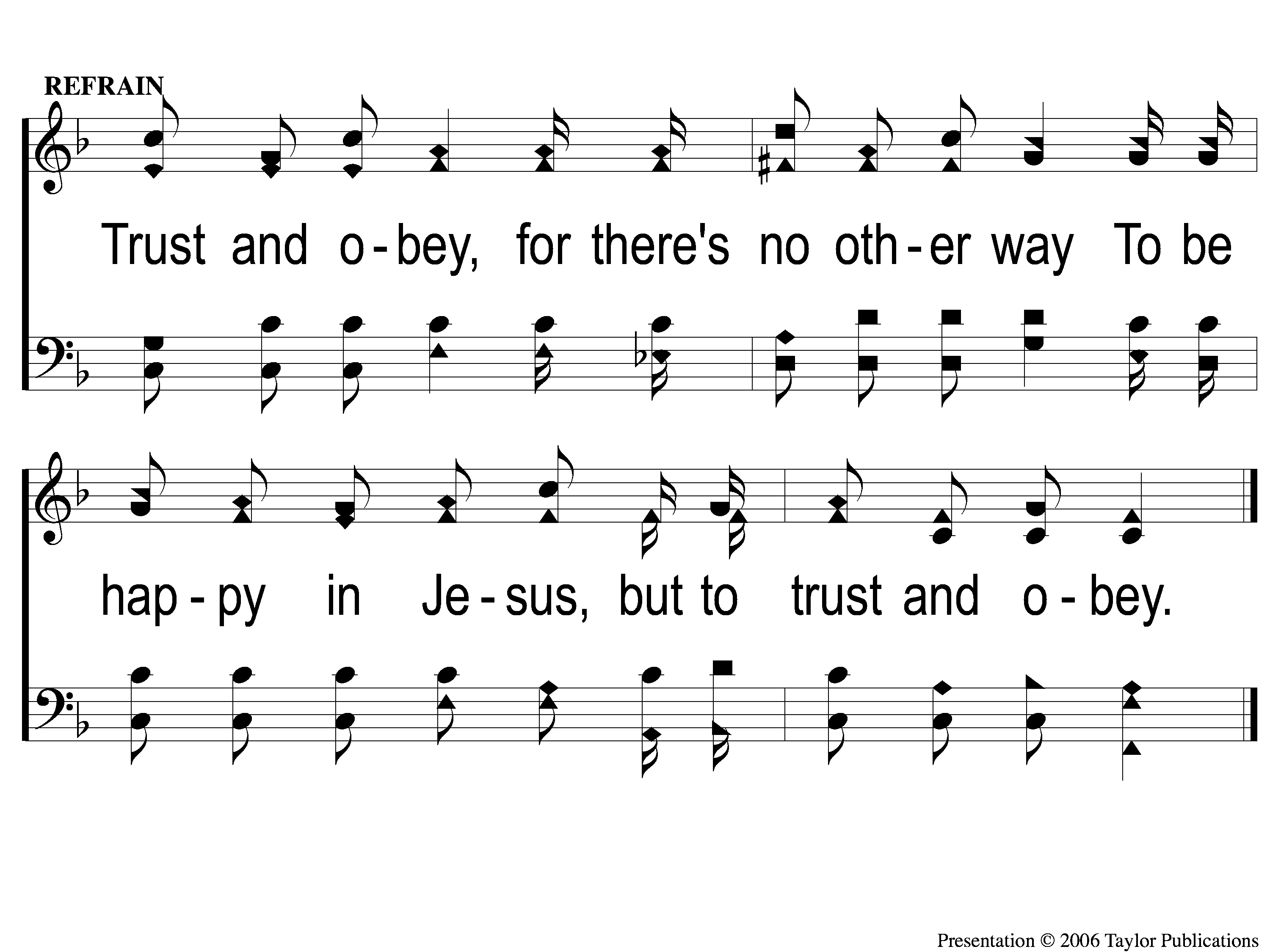 915
C Trust and Obey
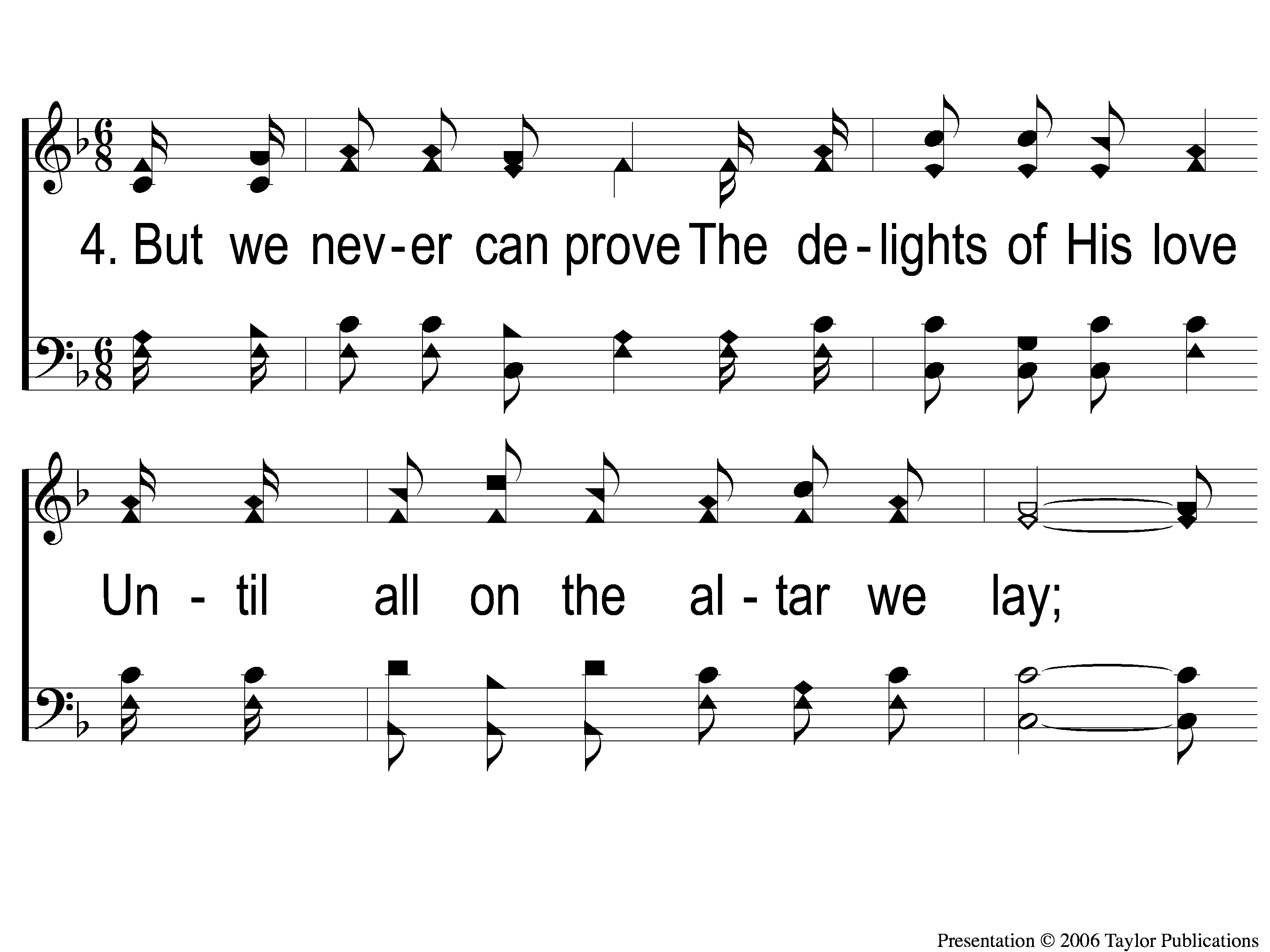 Trust and Obey
915
4-1 Trust and Obey
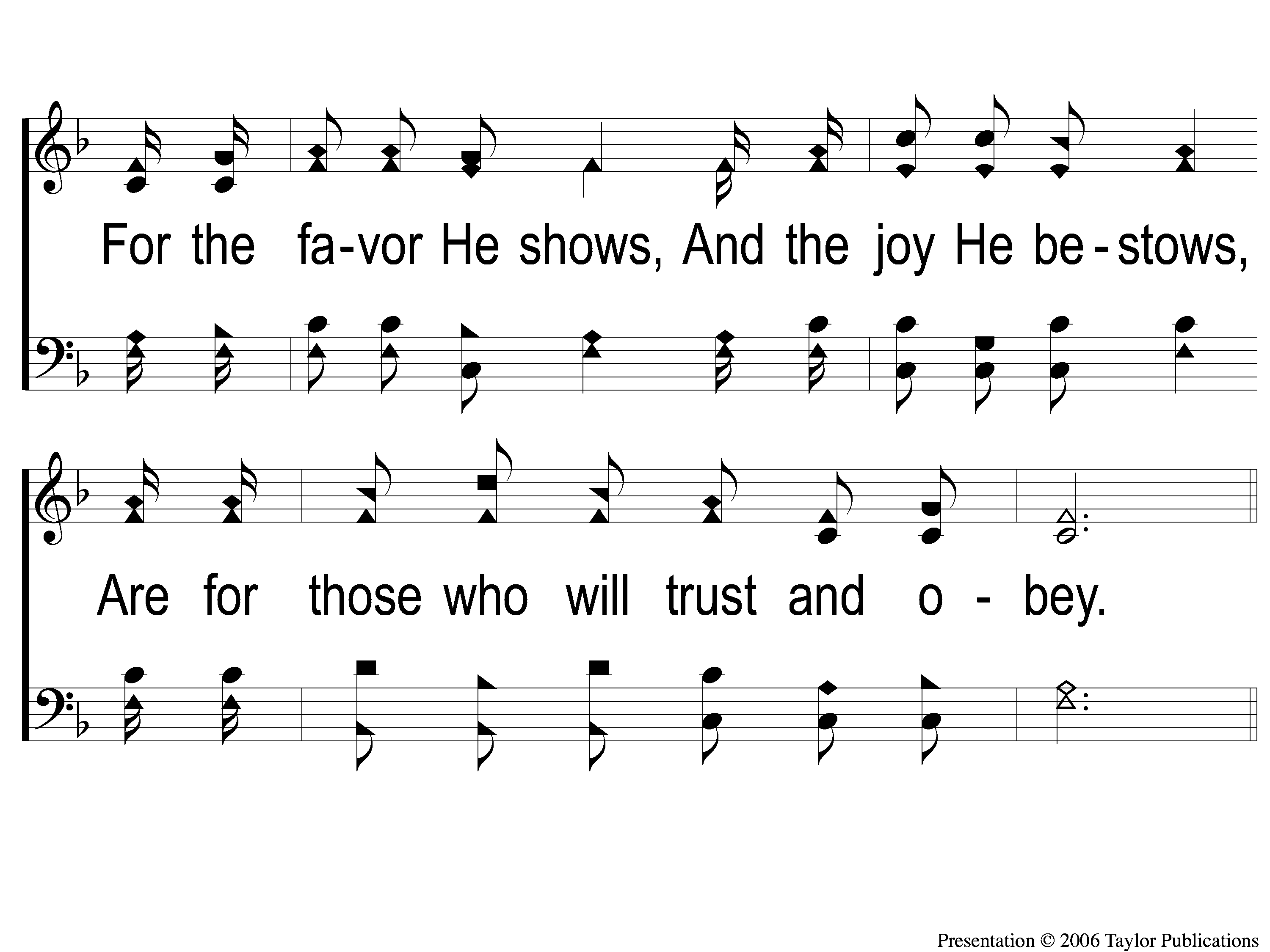 Trust and Obey
915
4-2 Trust and Obey
Trust and Obey
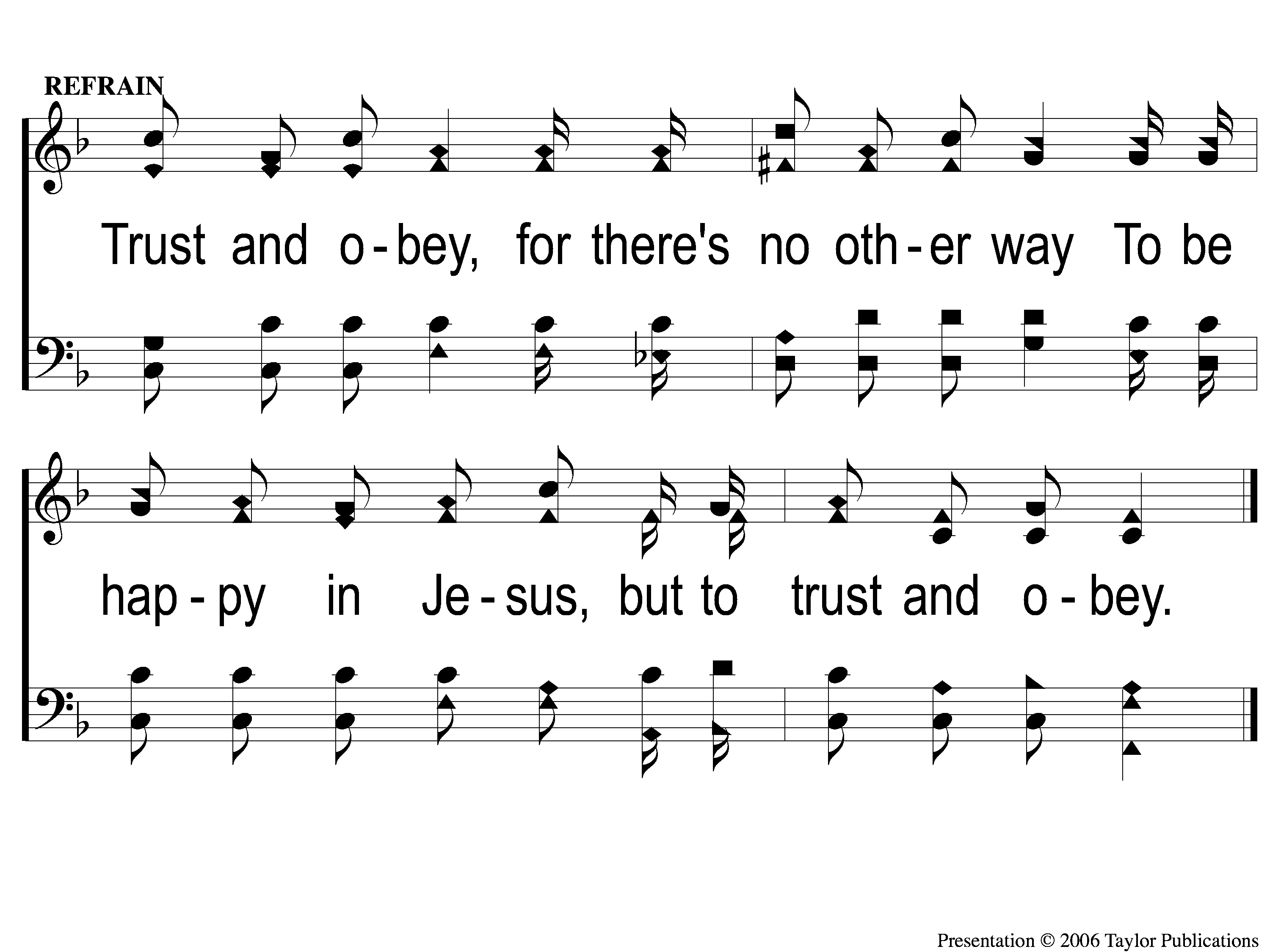 915
C Trust and Obey
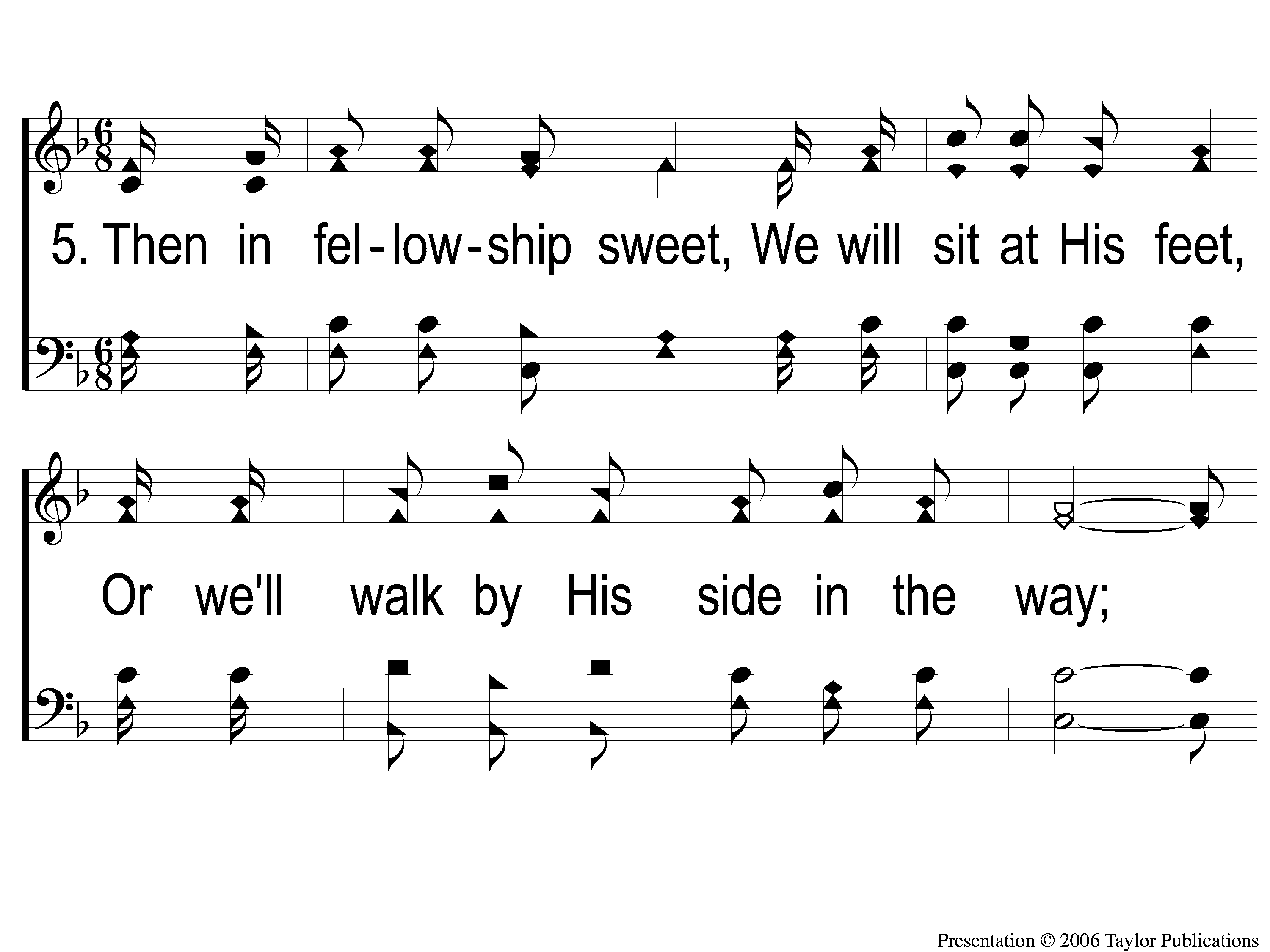 Trust and Obey
915
5-1 Trust and Obey
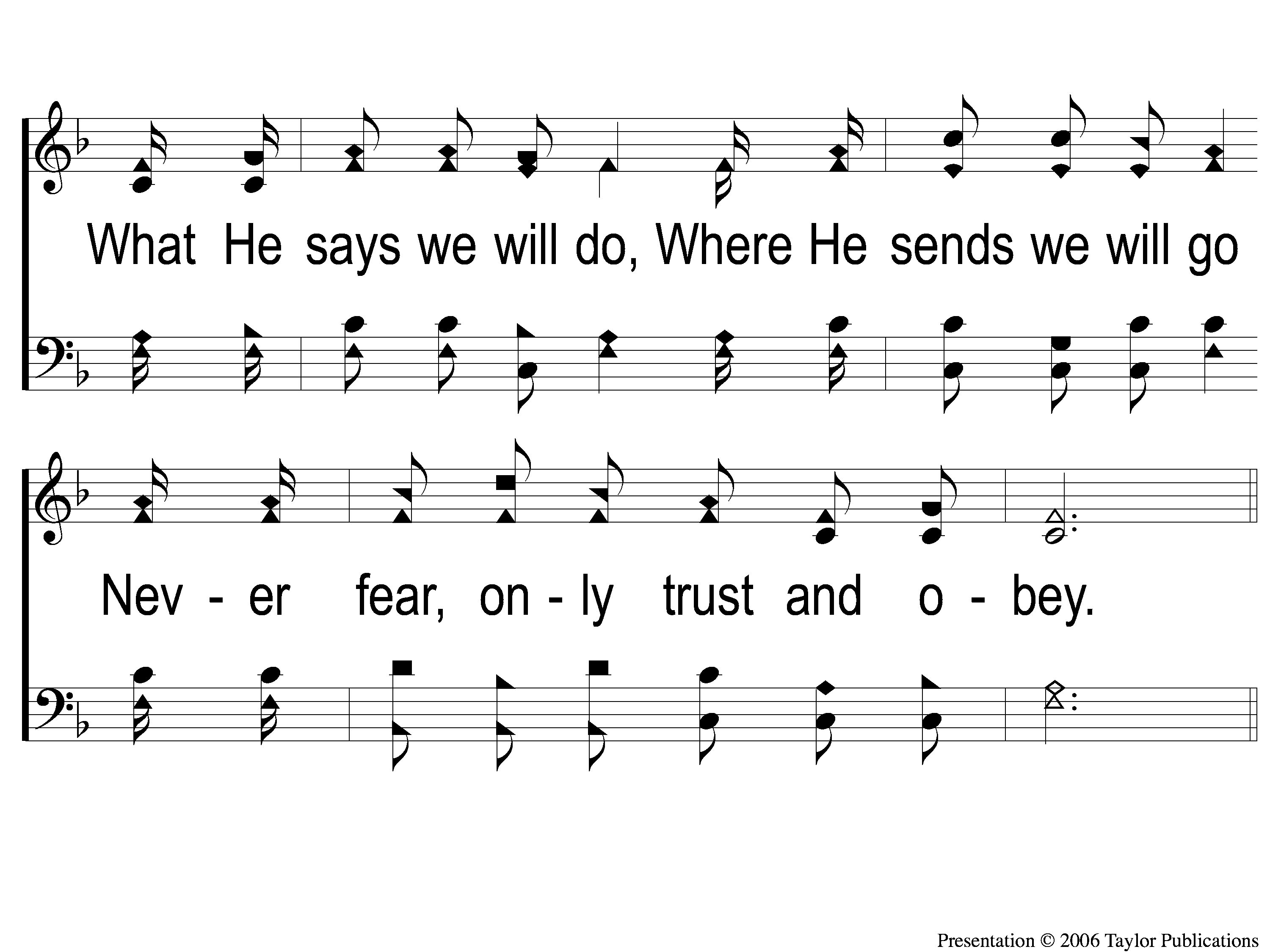 Trust and Obey
915
5-2 Trust and Obey
Trust and Obey
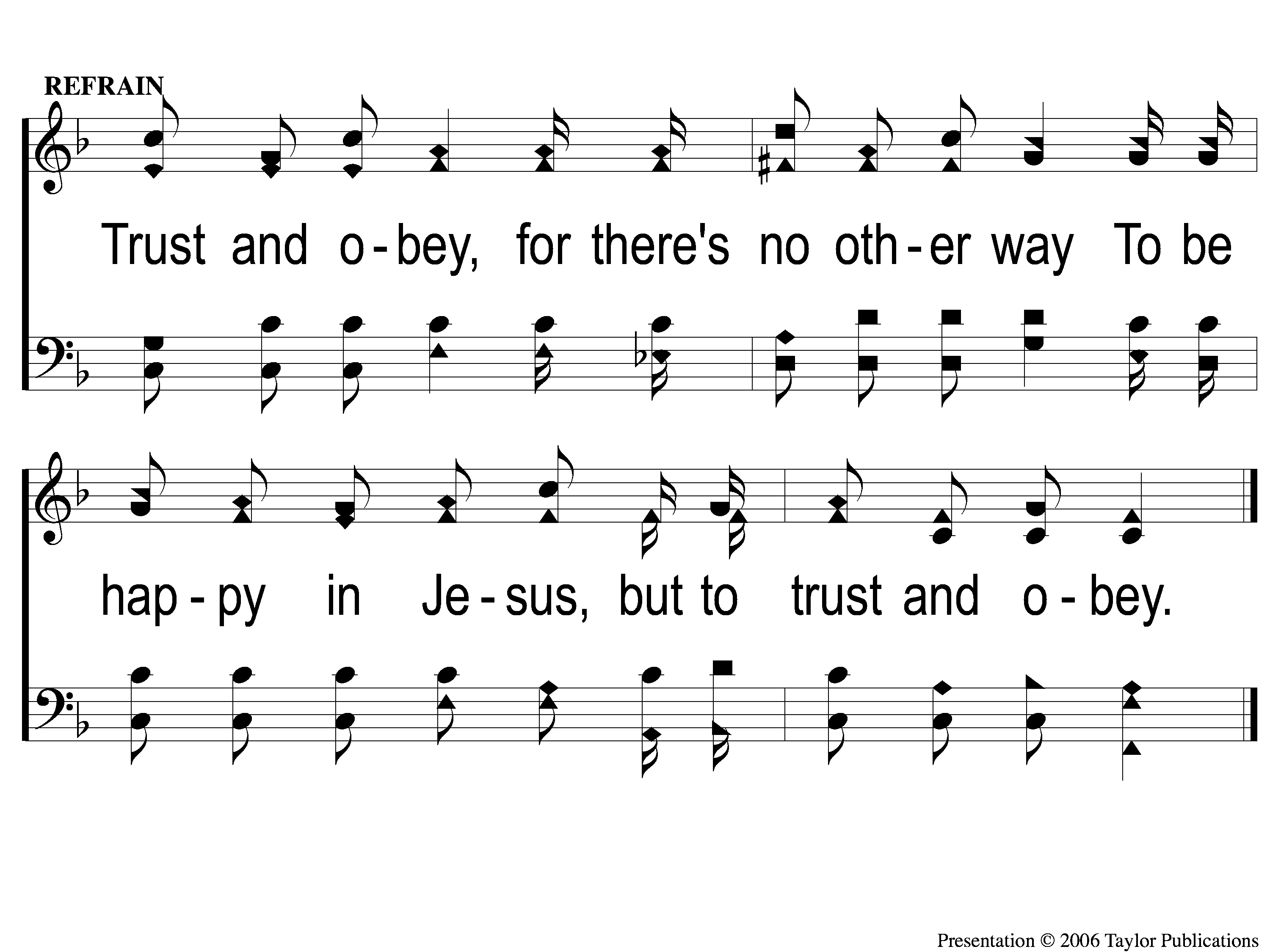 915
C Trust and Obey
OUR CONTRIBUTION
“The point is this: whoever sows sparingly will also reap sparingly, and whoever sows bountifully will also reap bountifully. Each one must give as he has decided in his heart, not reluctantly or under compulsion, for God loves a cheerful giver. And God is able to make all grace abound to you, so that having all sufficiency in all things at all times, you may abound in every good work.” – 2 Cor. 9:6-8
SONG:
Alas! And did my savior bleed?
#324
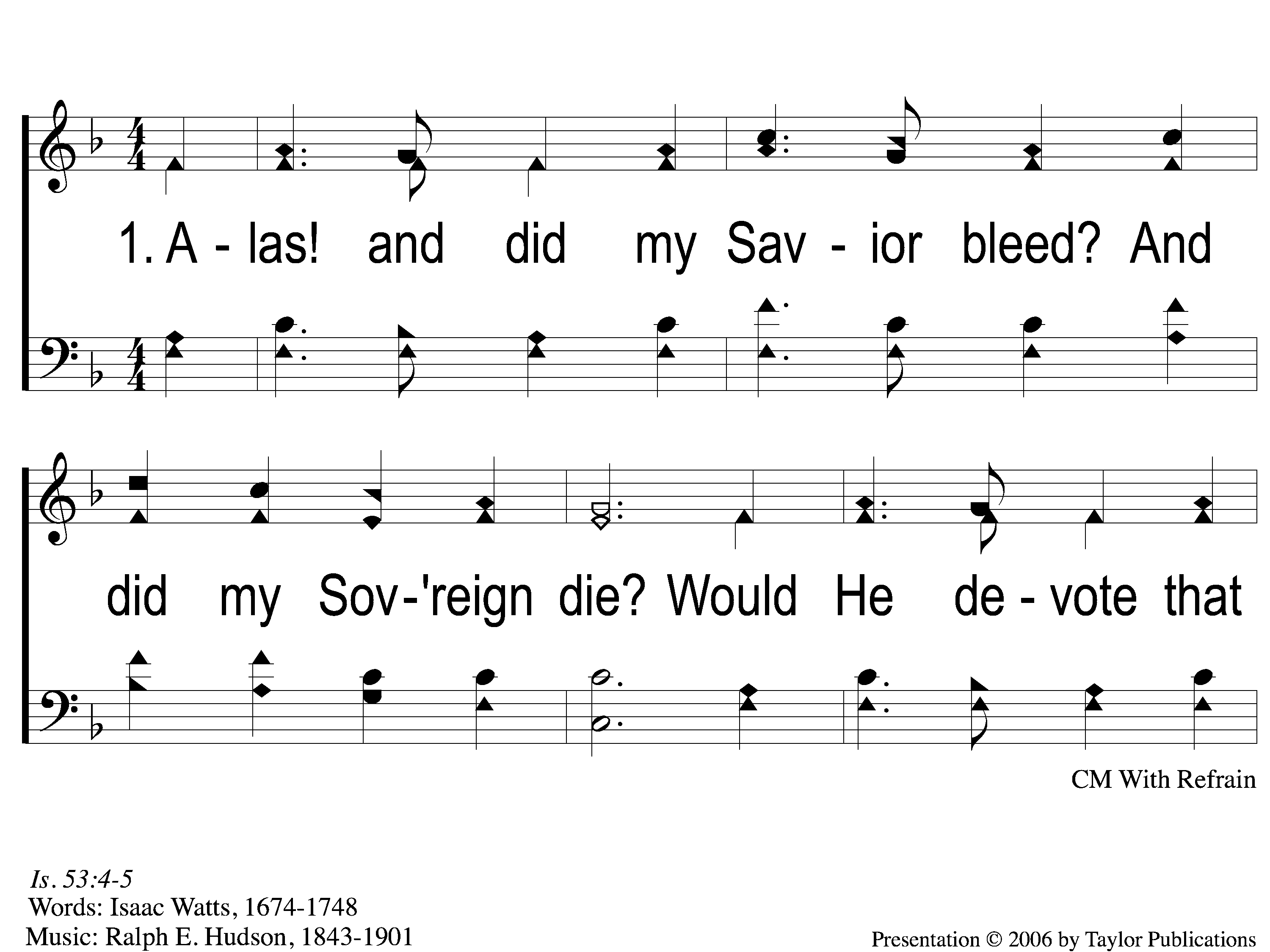 Alas! And Did My Savior Bleed?
324
1-1 Alas and Did My Savior Bleed
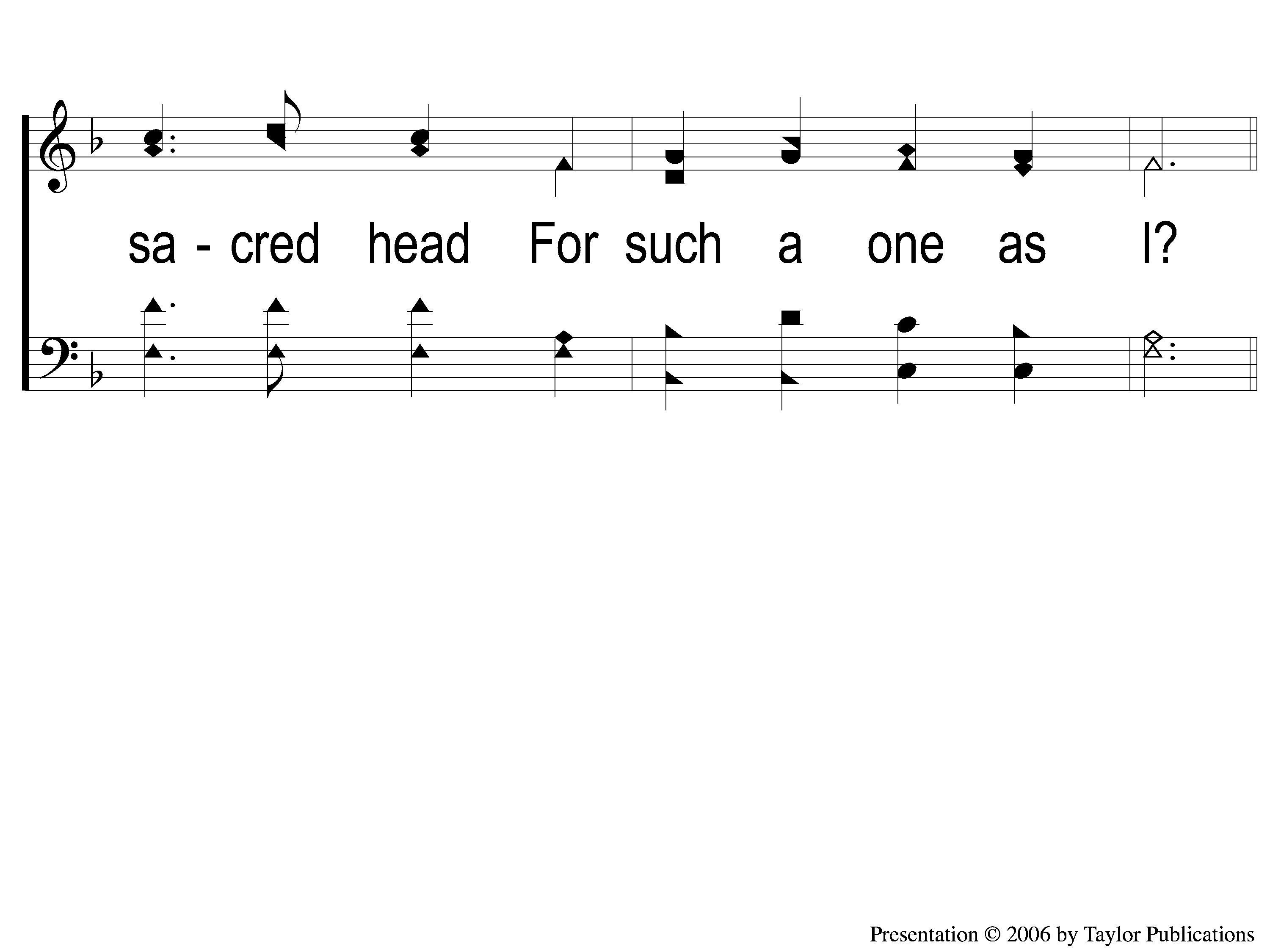 Alas! And Did My Savior Bleed?
324
1-2 Alas and Did My Savior Bleed
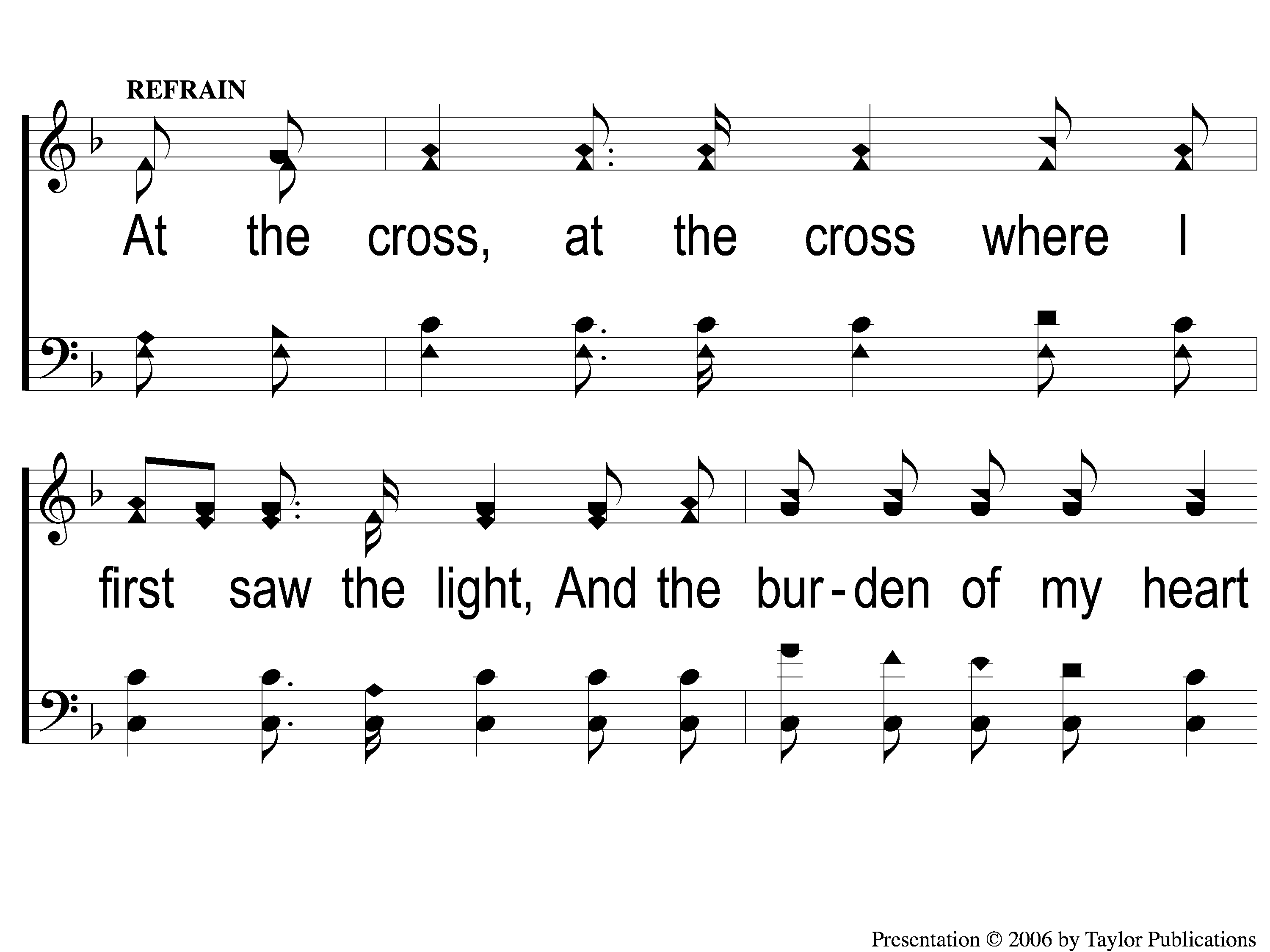 Alas! And Did My Savior Bleed?
324
C-1 Alas and Did My Savior Bleed
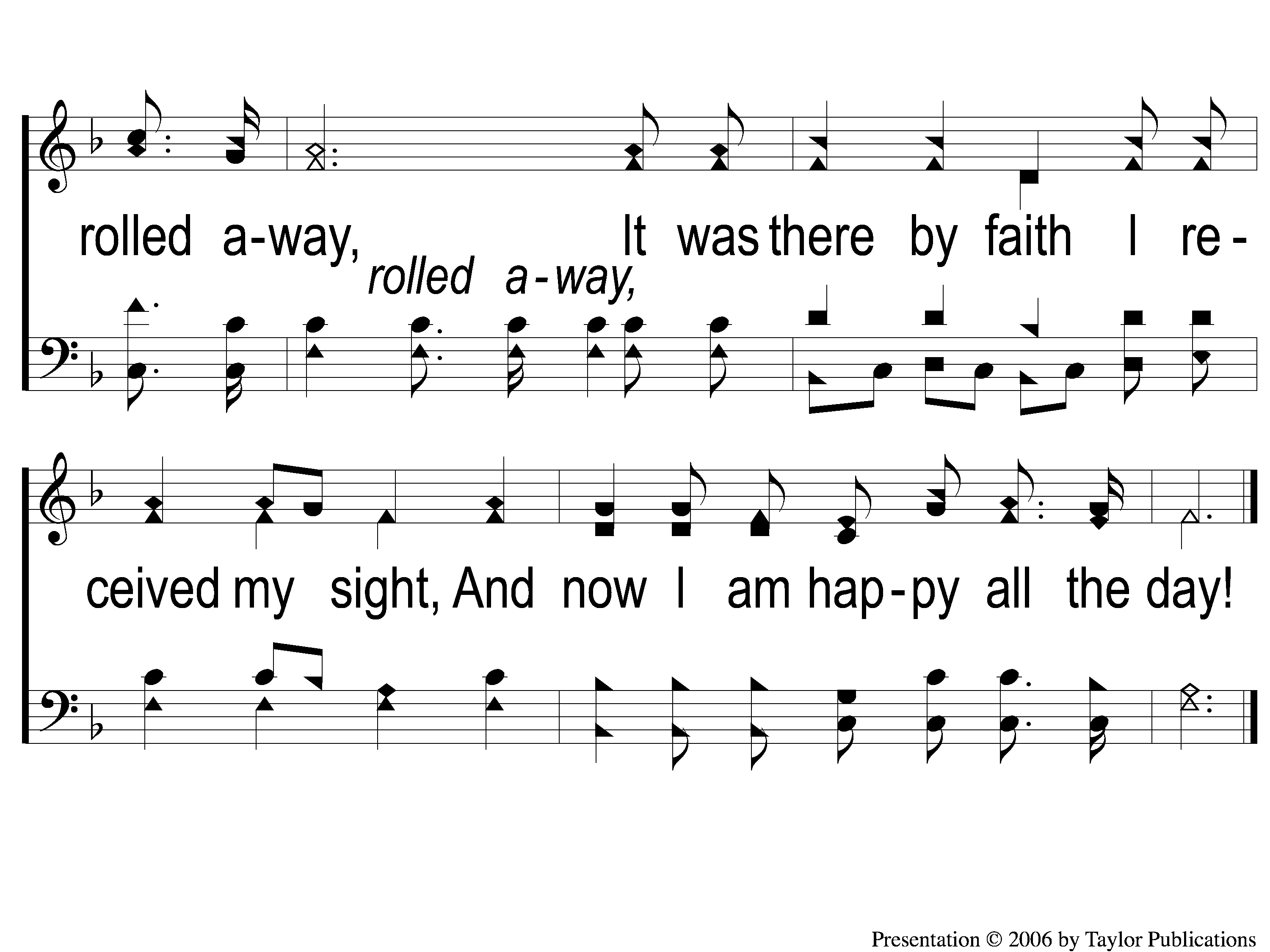 Alas! And Did My Savior Bleed?
324
C-2 Alas and Did My Savior Bleed
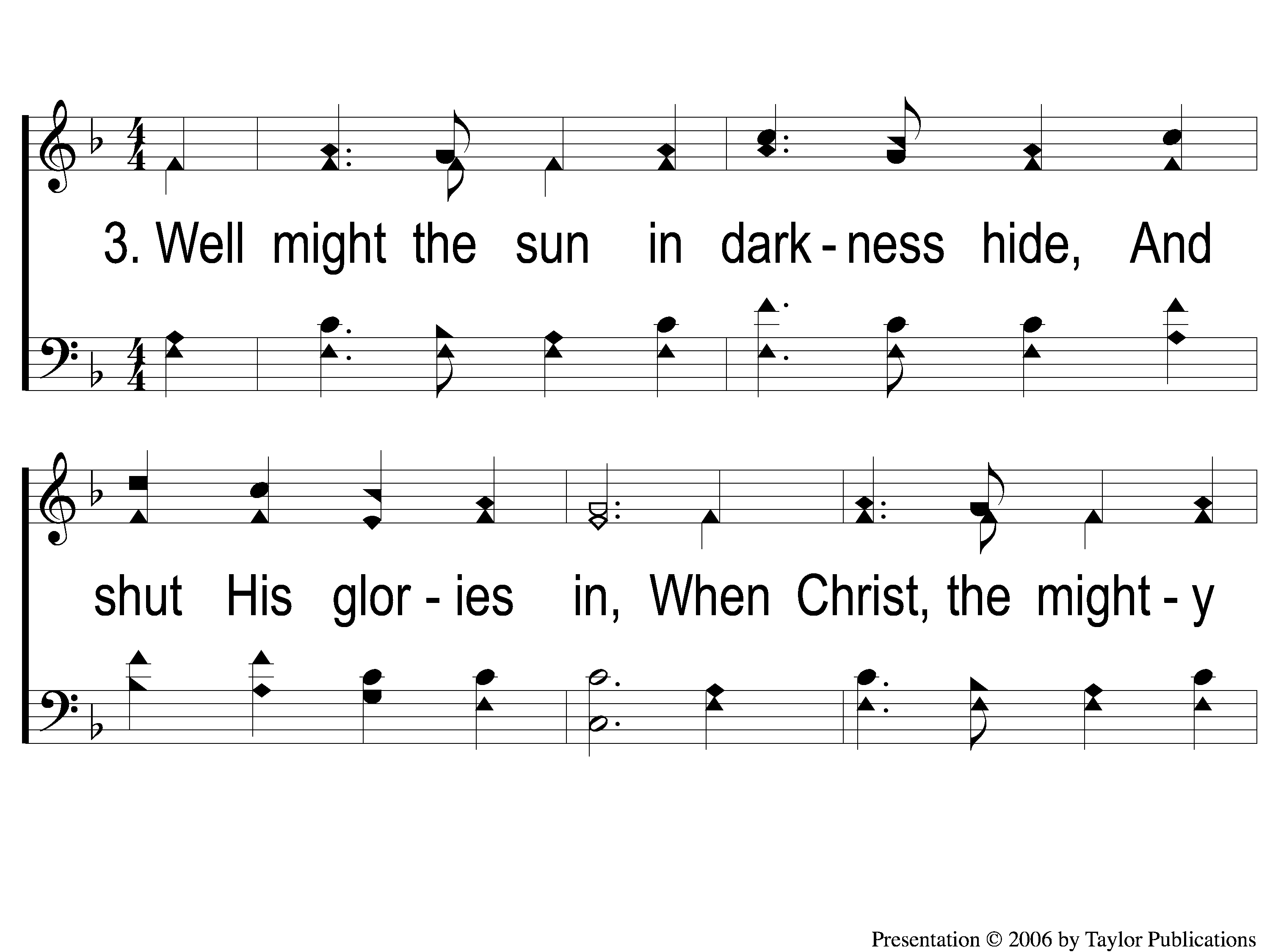 Alas! And Did My Savior Bleed?
324
3-1 Alas and Did My Savior Bleed
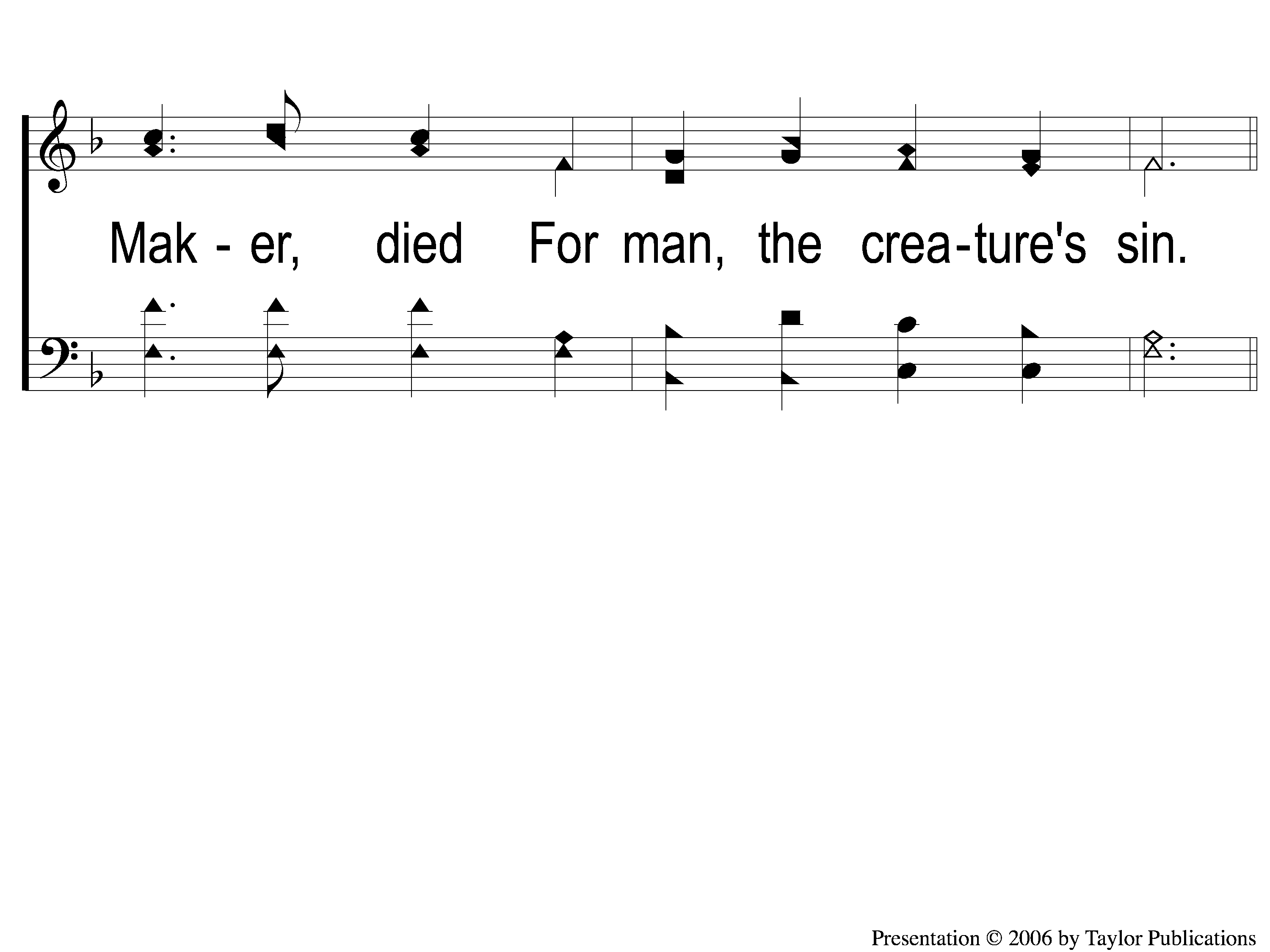 Alas! And Did My Savior Bleed?
324
3-2 Alas and Did My Savior Bleed
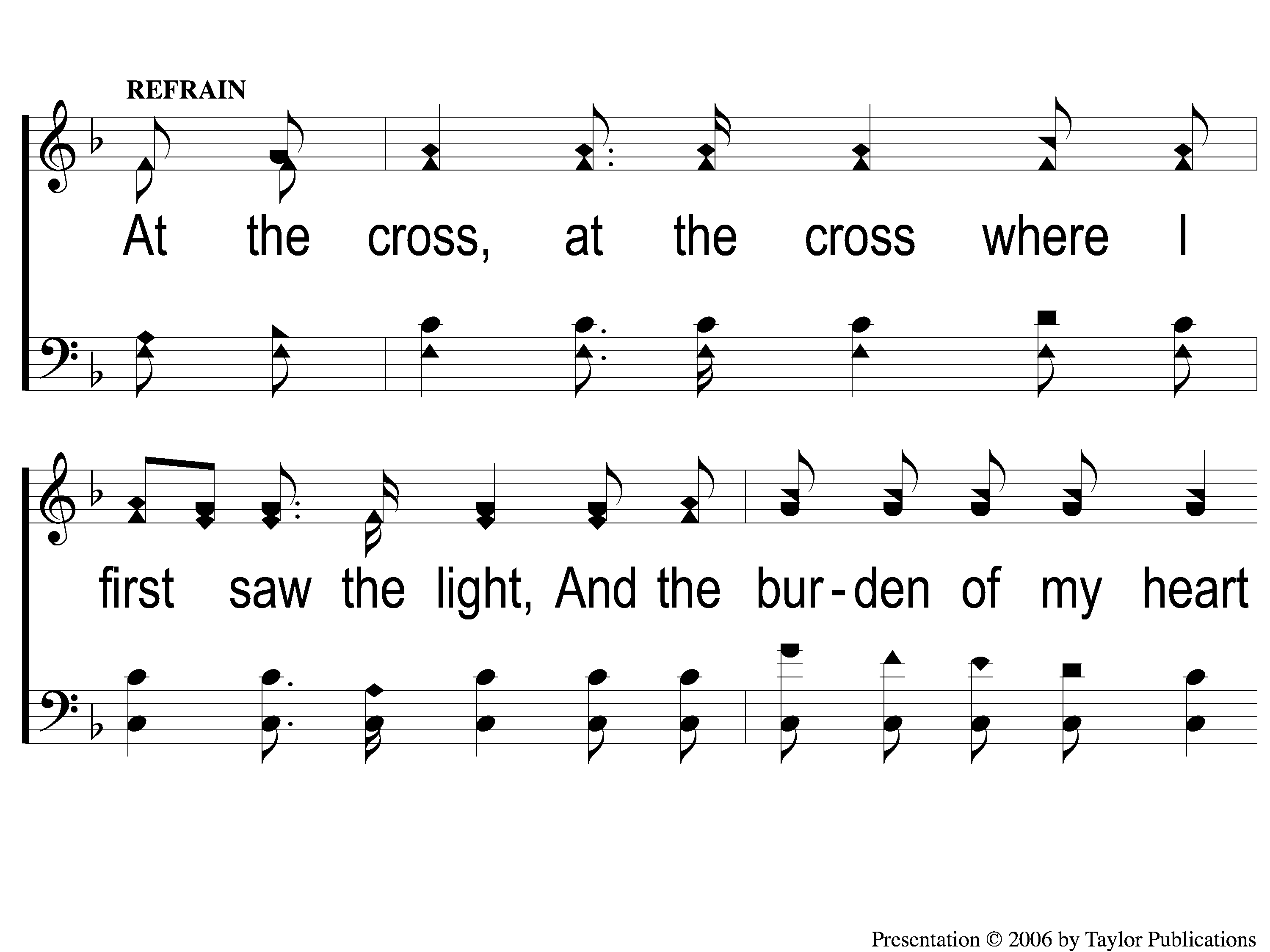 Alas! And Did My Savior Bleed?
324
C-1 Alas and Did My Savior Bleed
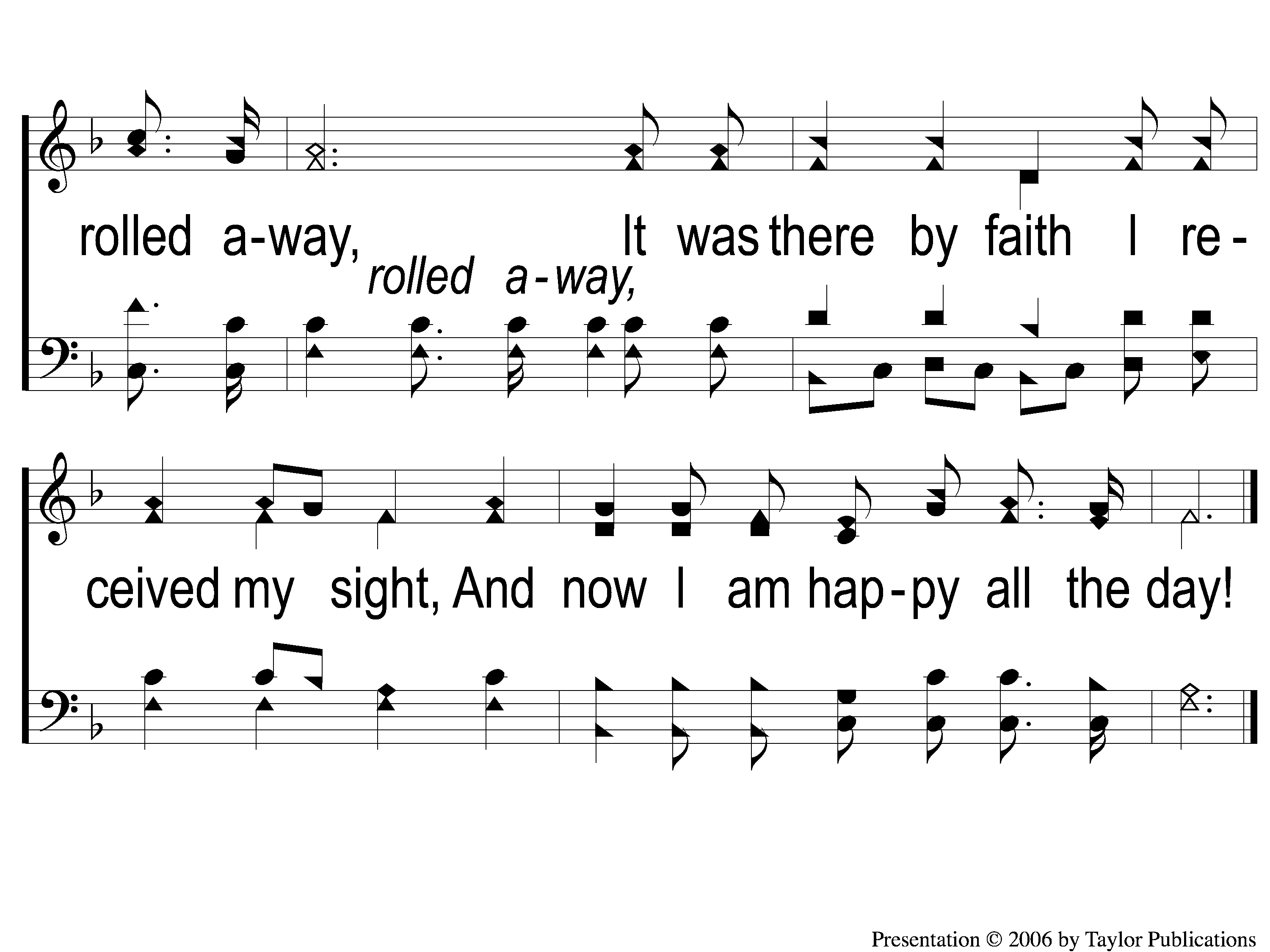 Alas! And Did My Savior Bleed?
324
C-2 Alas and Did My Savior Bleed
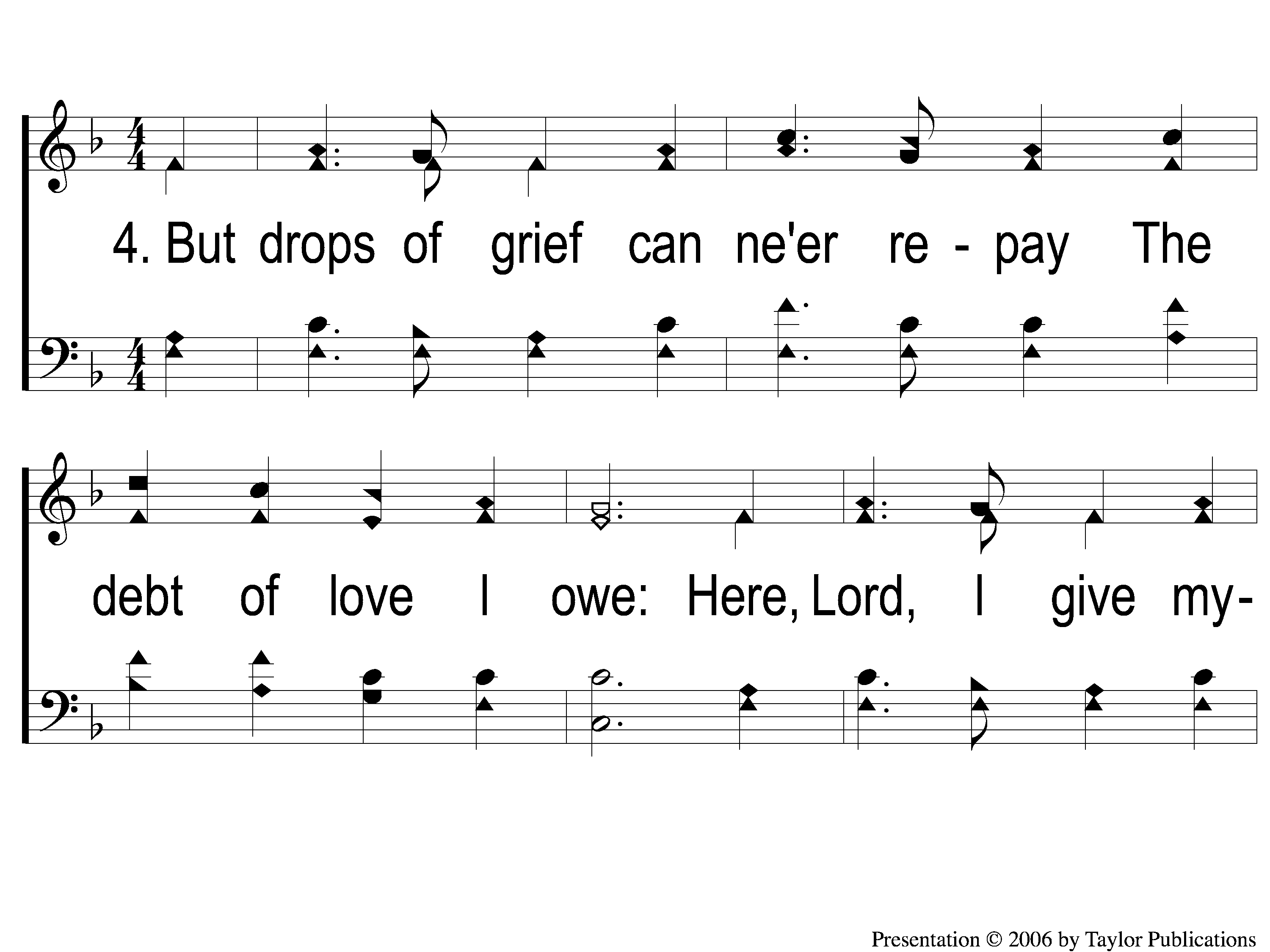 Alas! And Did My Savior Bleed?
324
4-1 Alas and Did My Savior Bleed
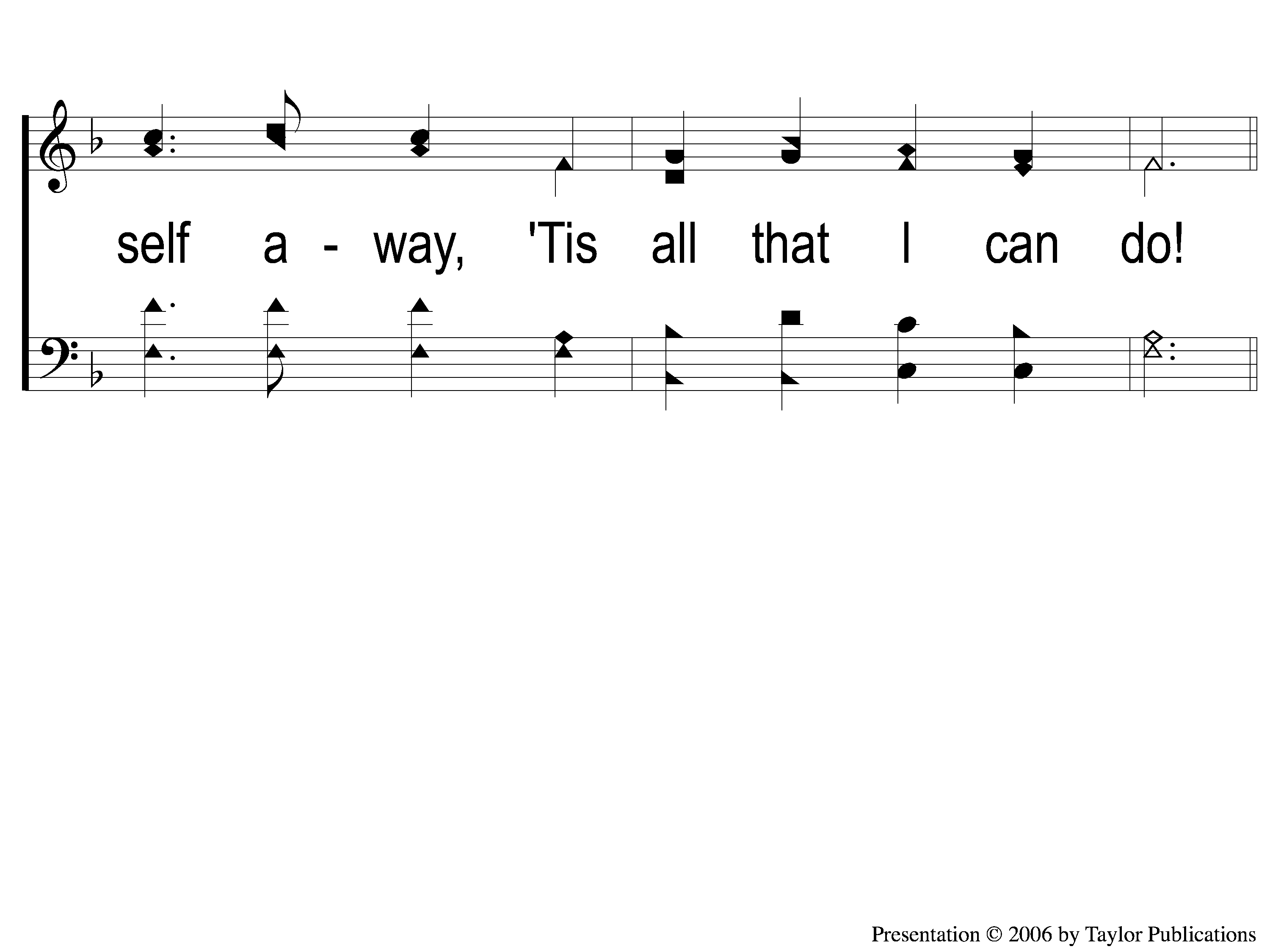 Alas! And Did My Savior Bleed?
324
4-2 Alas and Did My Savior Bleed
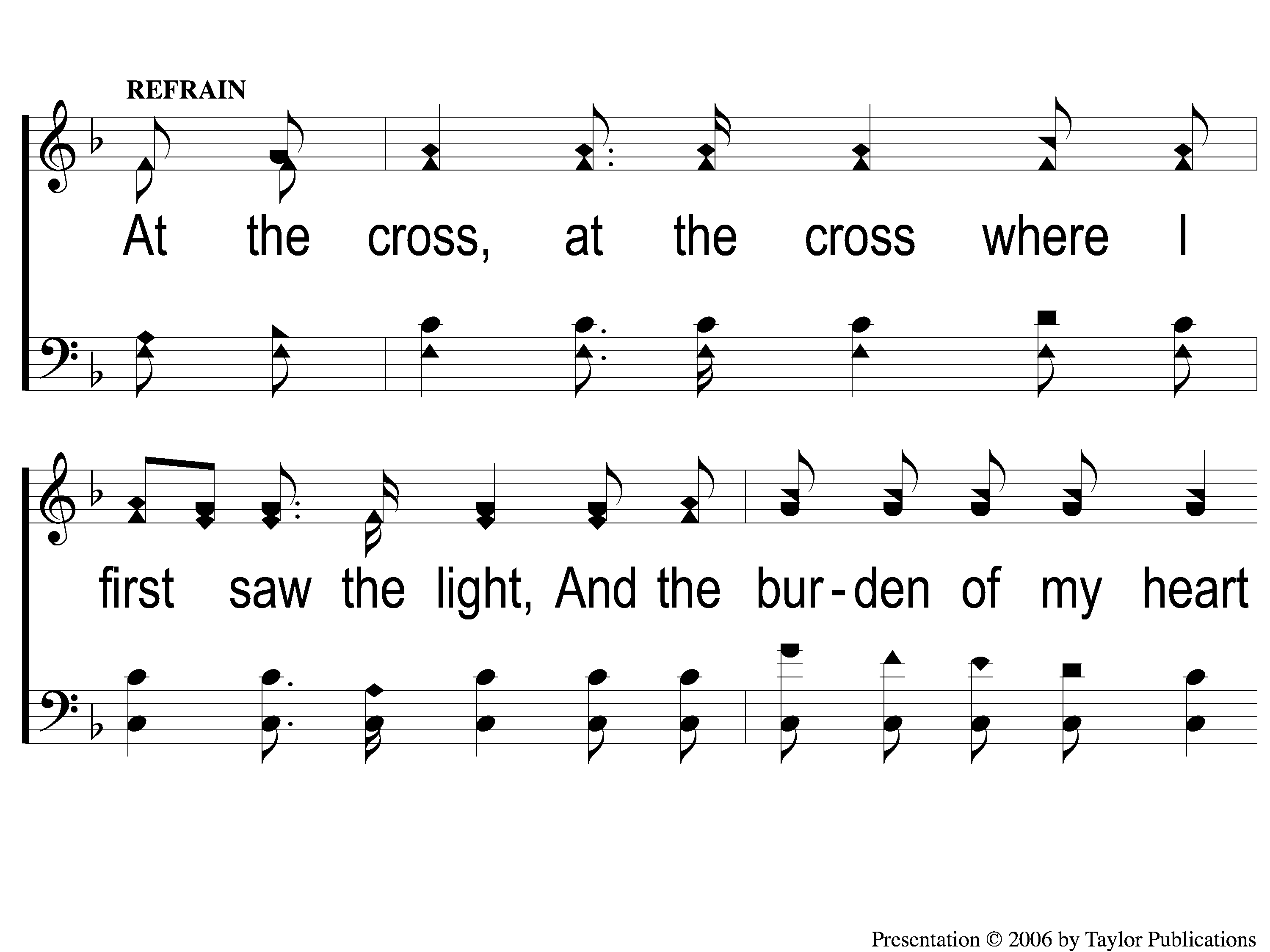 Alas! And Did My Savior Bleed?
324
C-1 Alas and Did My Savior Bleed
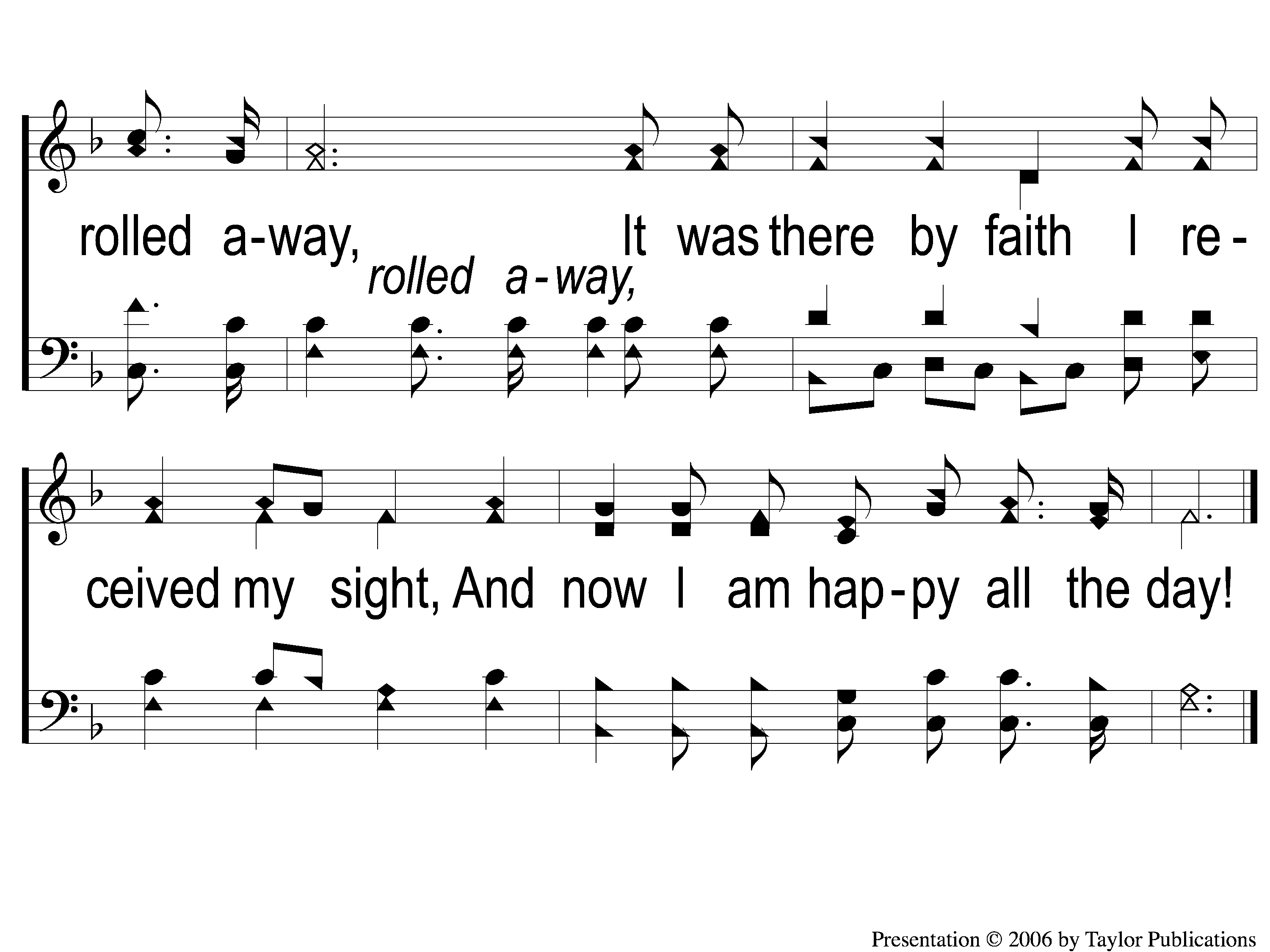 Alas! And Did My Savior Bleed?
324
C-2 Alas and Did My Savior Bleed
THE UNLEAVENED BREAD
Romans 5:18-19
“Therefore, as through one man’s offense judgment came to all men, resulting in condemnation, even so through one Man’s righteous act the free gift came to all men, resulting in justification of life. 19 For as by one man’s disobedience many were made sinners, so also by one Man’s obedience many will be made righteous.”
THE FRUIT OF THE VINE
Romans 5:9-11
“Since, therefore, we have now been justified by his blood, much more shall we be saved by him from the wrath of God. For if while we were enemies we were reconciled to God by the death of his Son, much more, now that we are reconciled, shall we be saved by his life. More than that, we also rejoice in God through our Lord Jesus Christ, through whom we have now received reconciliation.”
closing PRAYER
SONG:
On Jordan’s stormy banks
#886
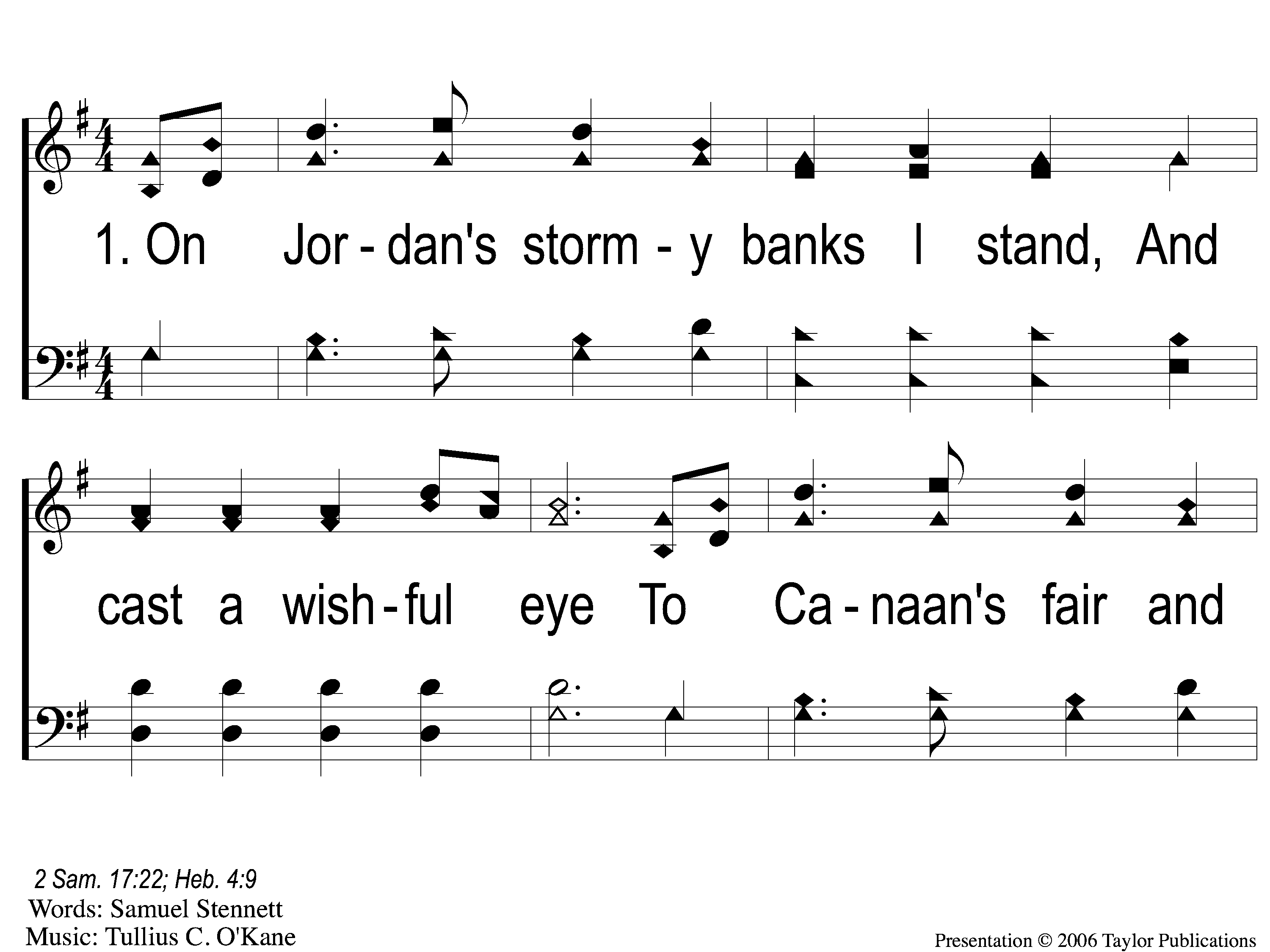 On Jordan’s Stormy Banks
886
1-1 On Jordan’s Stormy Banks
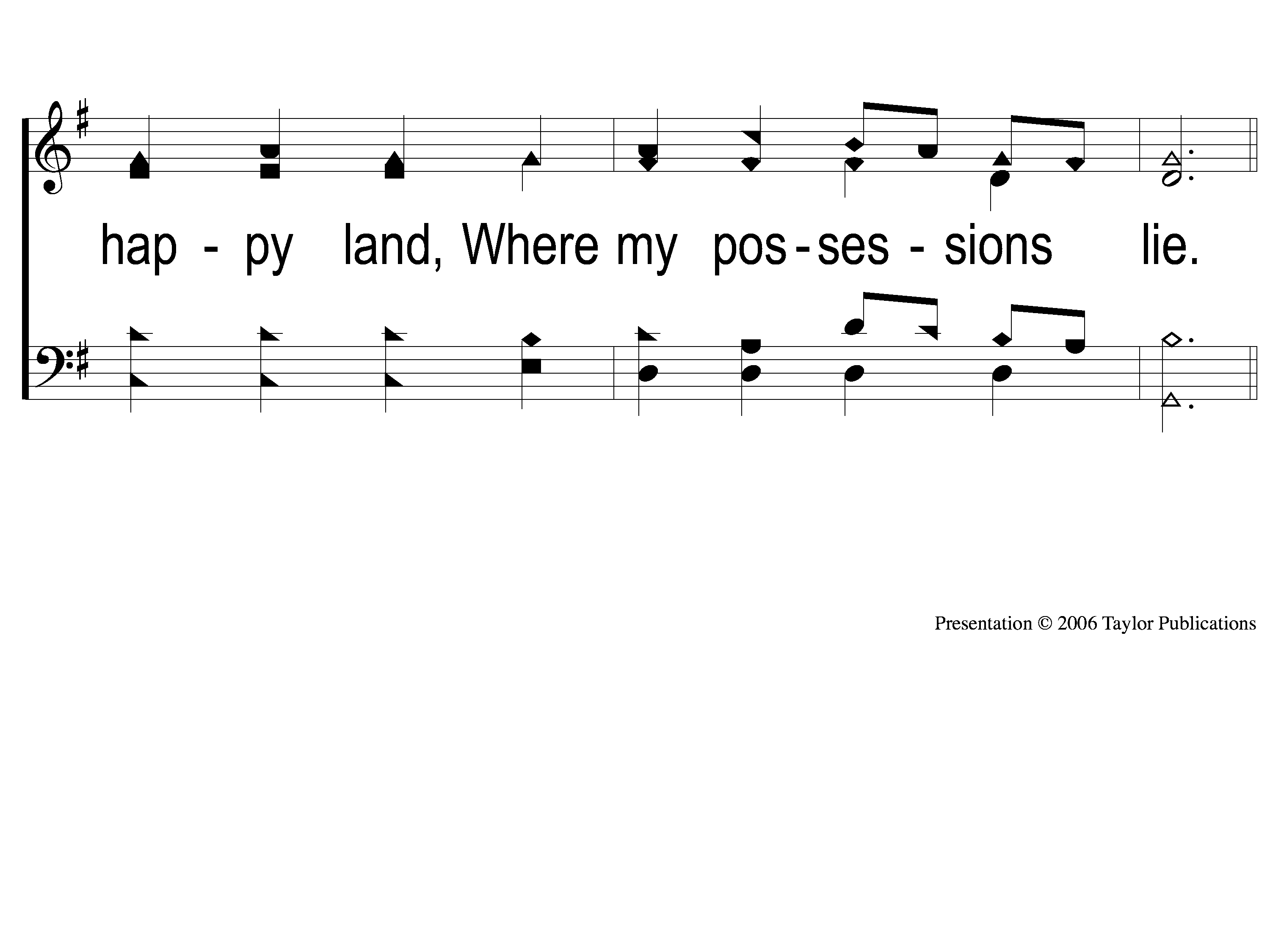 On Jordan’s Stormy Banks
886
1-2 On Jordan’s Stormy Banks
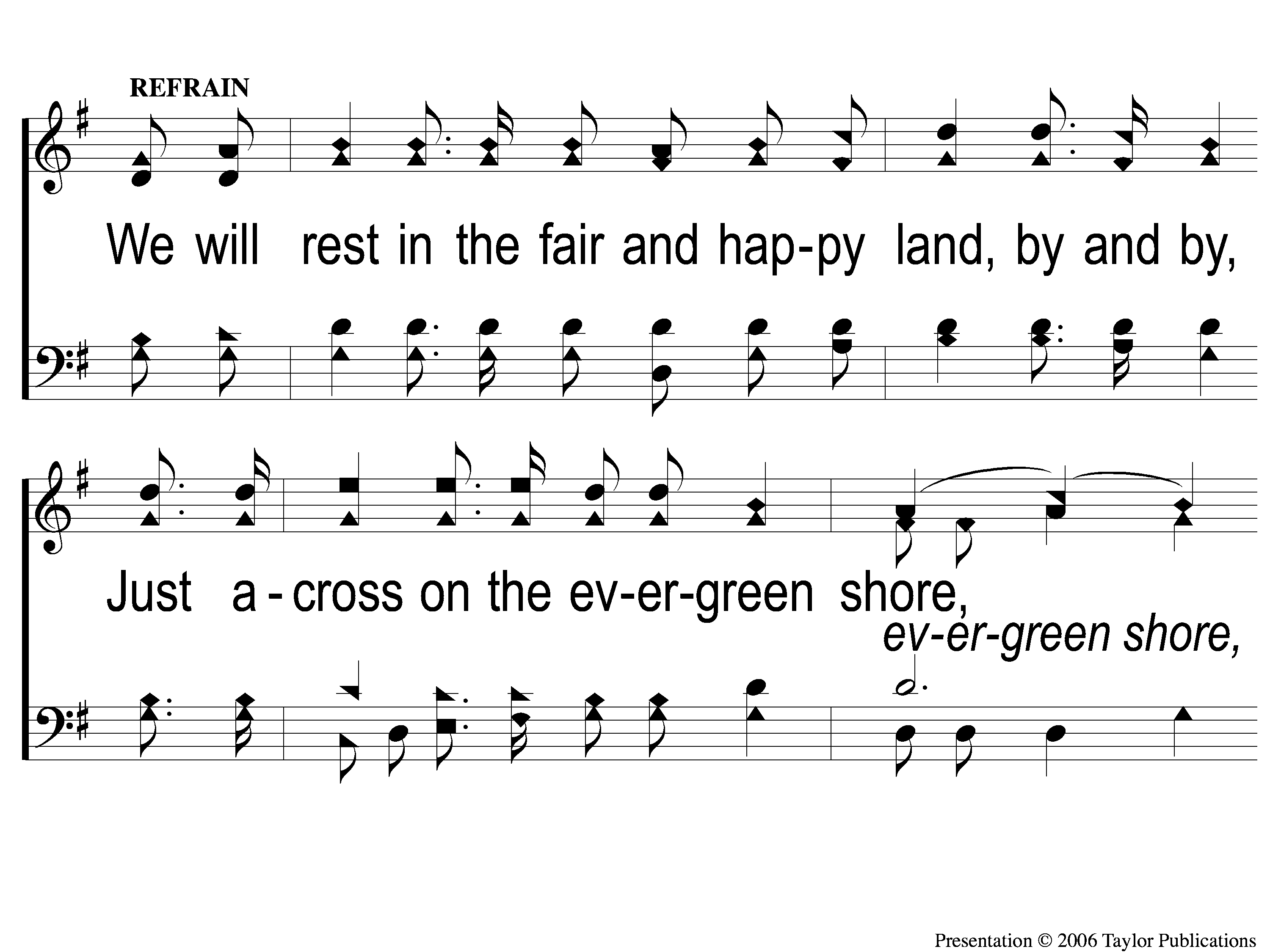 On Jordan’s Stormy Banks
886
C-1 On Jordan’s Stormy Banks
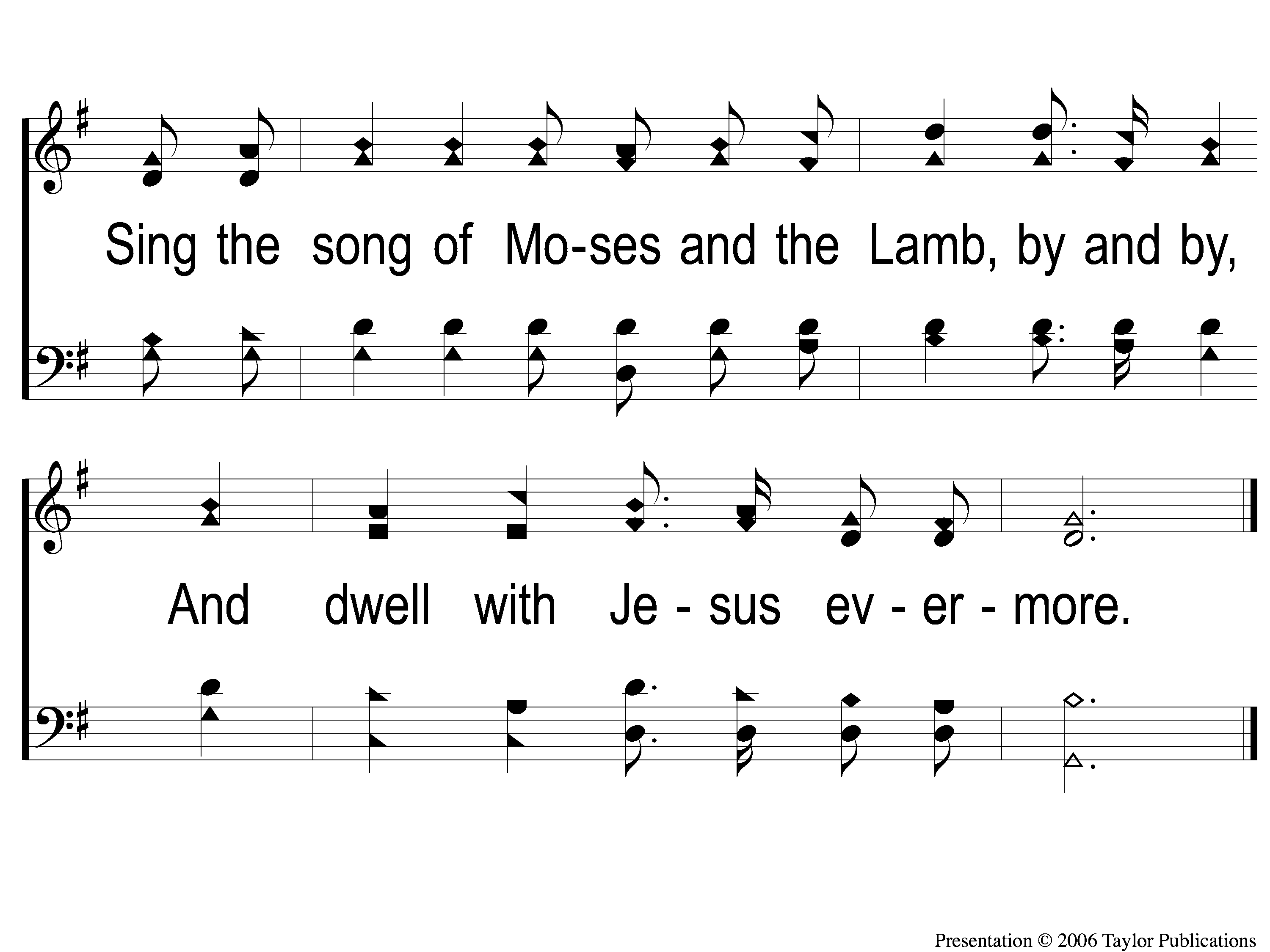 On Jordan’s Stormy Banks
886
C-2 On Jordan’s Stormy Banks
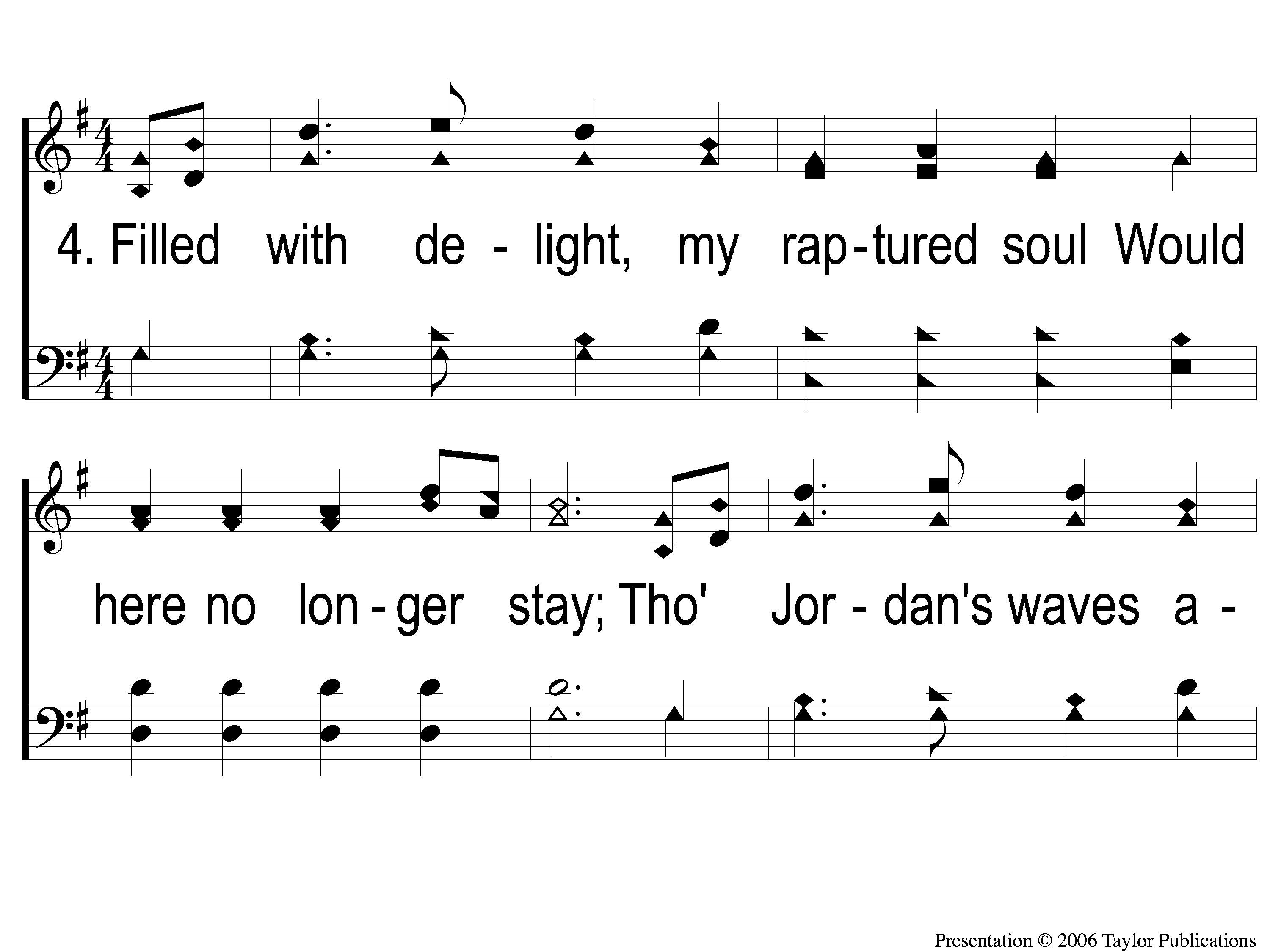 On Jordan’s Stormy Banks
886
4-1 On Jordan’s Stormy Banks
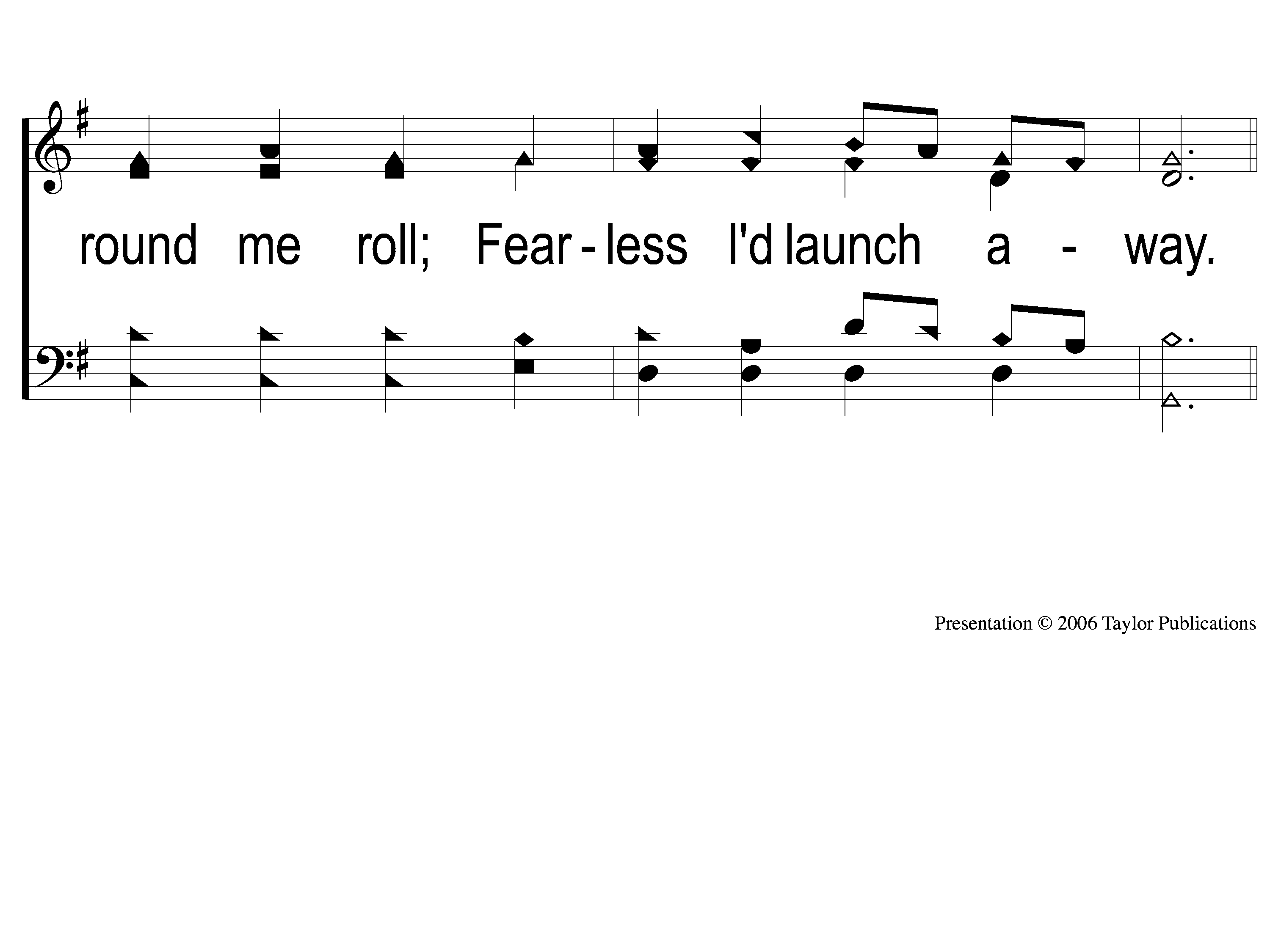 On Jordan’s Stormy Banks
886
4-2 On Jordan’s Stormy Banks
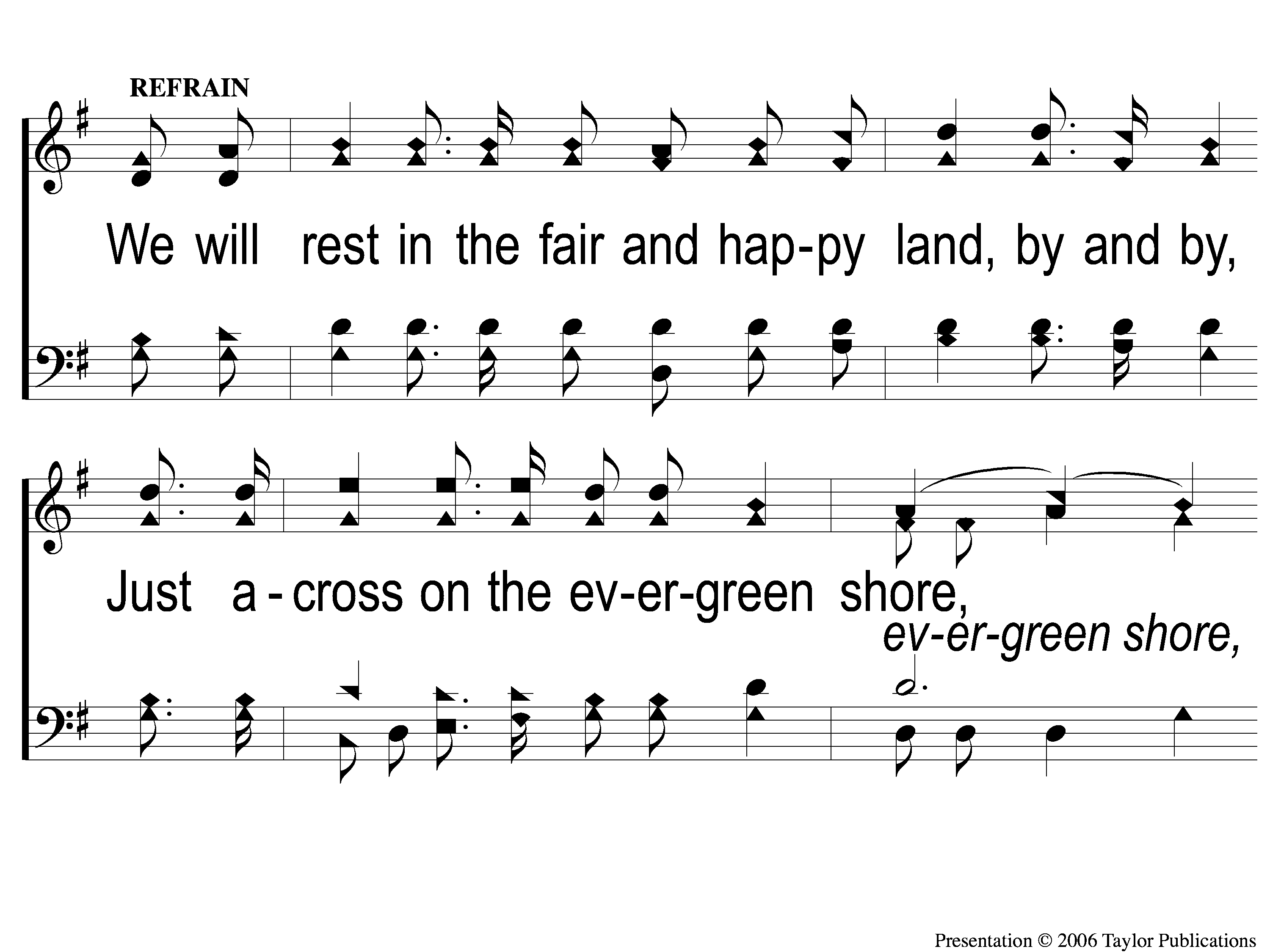 On Jordan’s Stormy Banks
886
C-1 On Jordan’s Stormy Banks
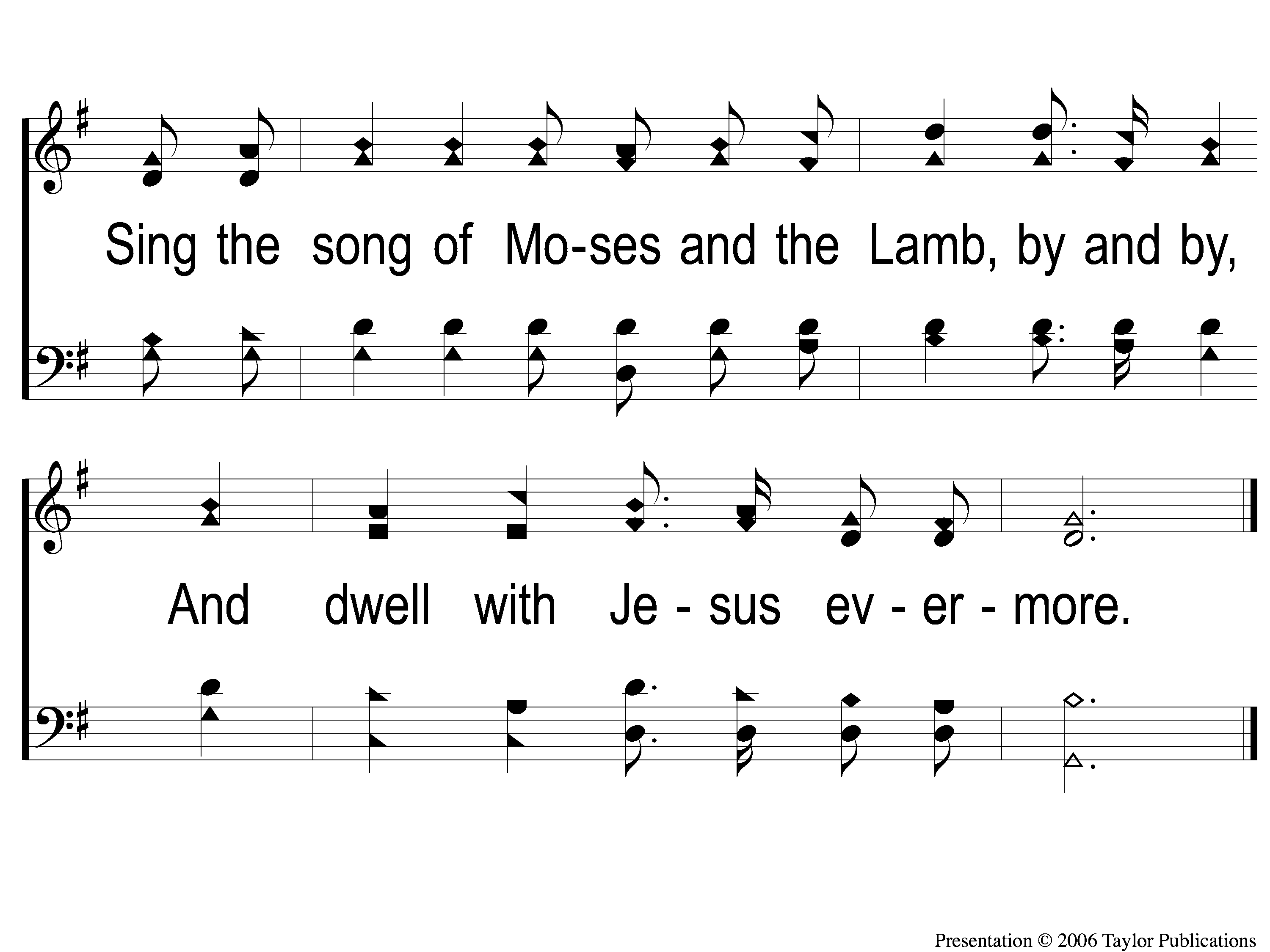 On Jordan’s Stormy Banks
886
C-2 On Jordan’s Stormy Banks
Today
WORSHIP @ 6:00
Tuesday
Biblically equipped class @ 6 PM